CoSA-NARA  WebinarPreservation Activities at NARA and at the Tennessee State Library and Archives
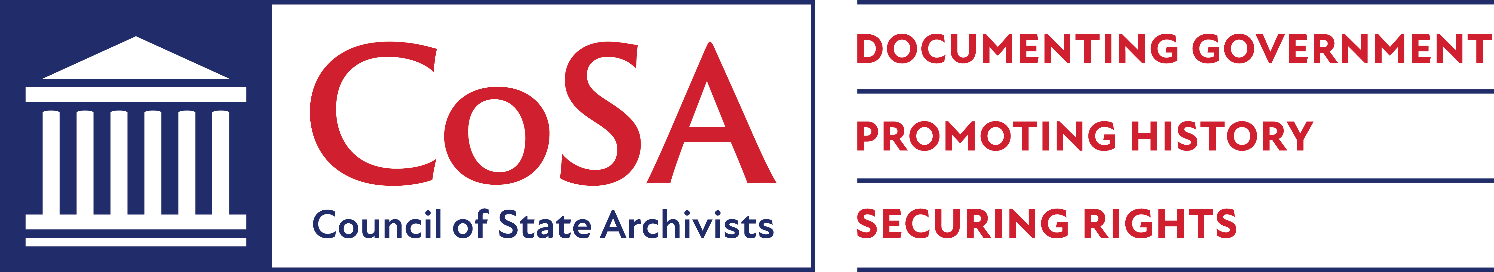 February 24, 2022
3 pm Eastern
Disclaimer:  This webinar is being recorded and will be available for viewing on the CoSA website.
February 24, 2022
Webinar Agenda
Welcome and Overview
Presentations:
     Preservation Activities at NARA
     Preservation Activities at TSLA
Q and A
Upcoming Programs and Webinars
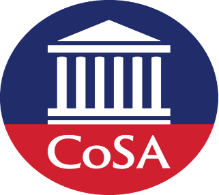 February 24, 2022
Speakers
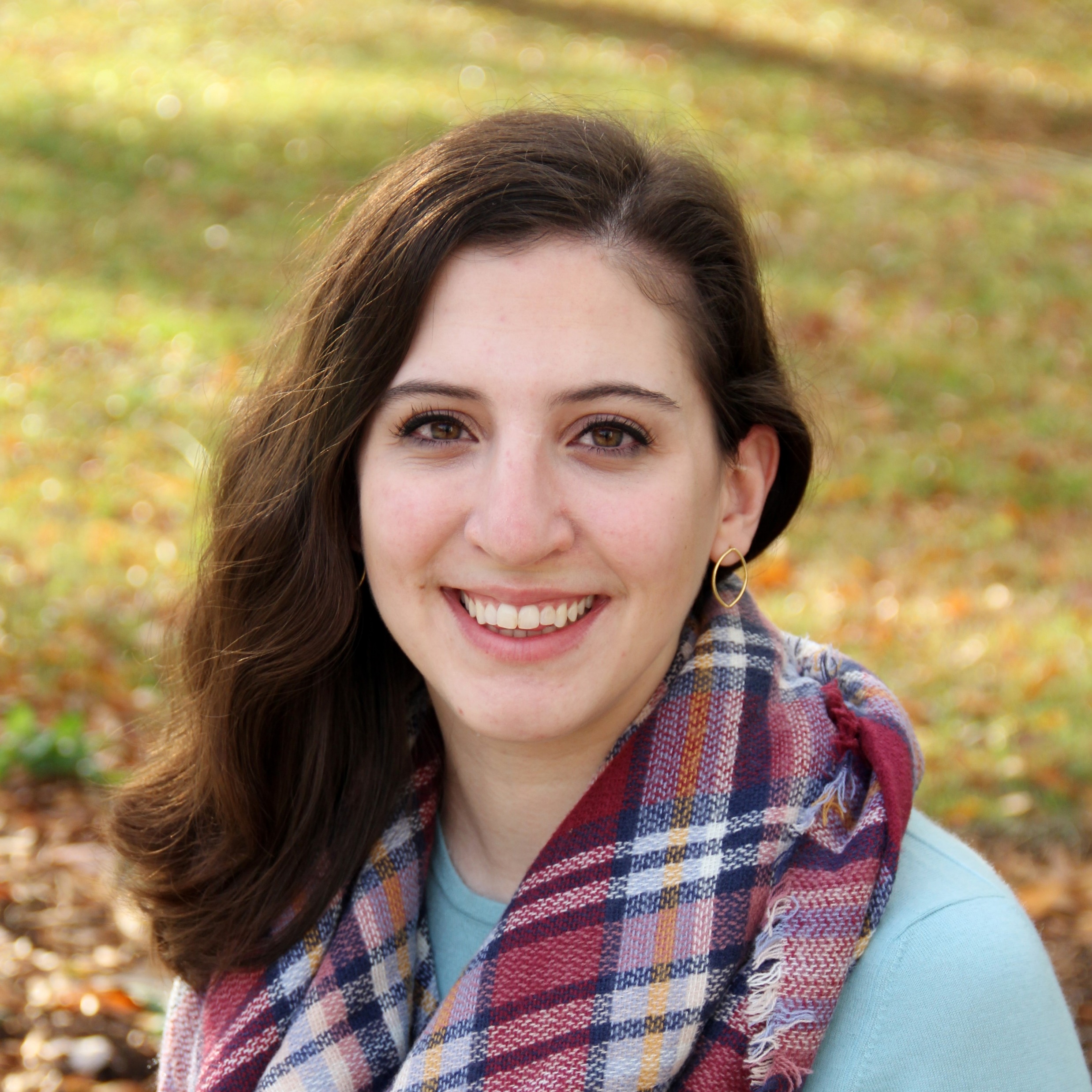 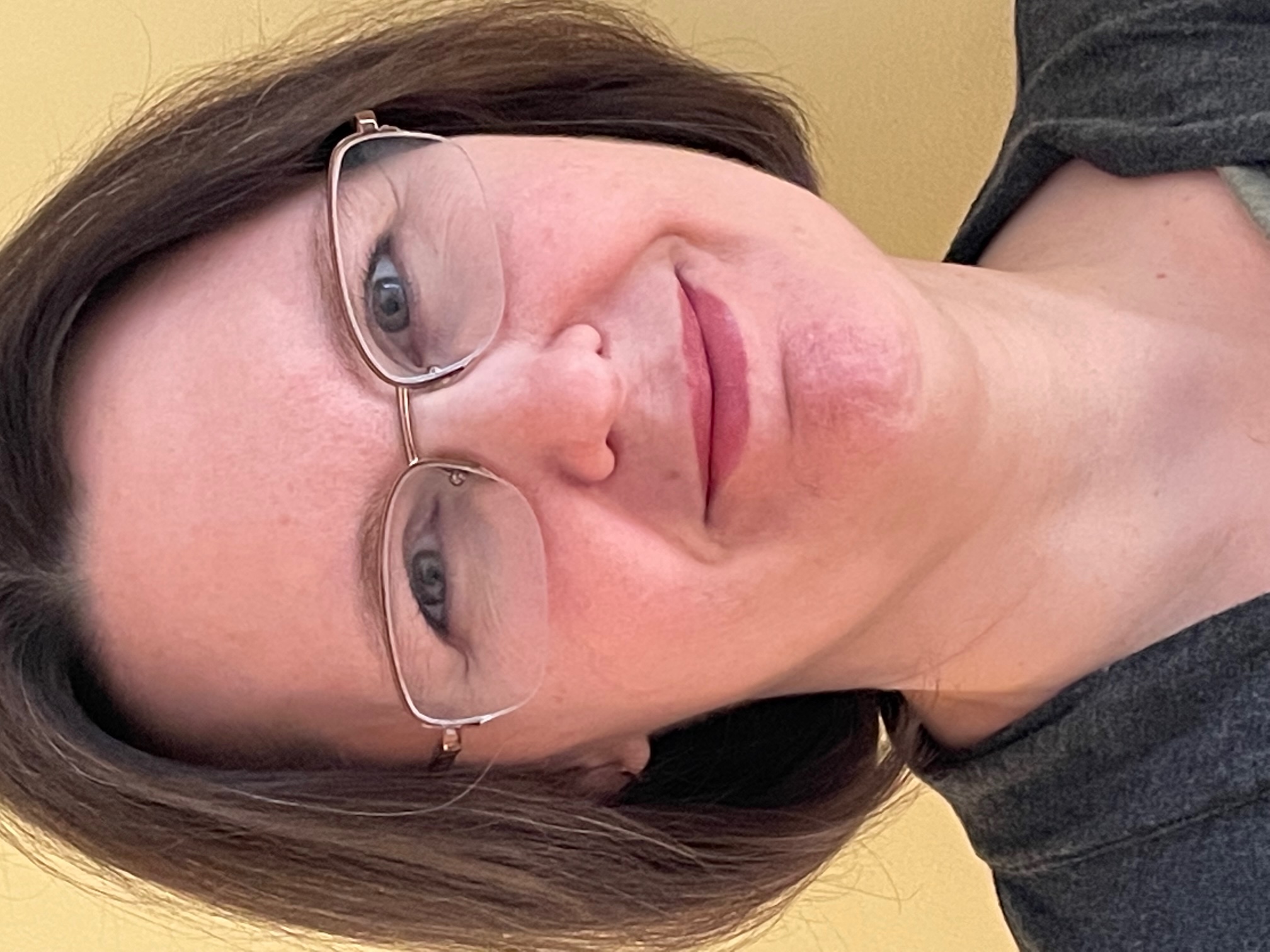 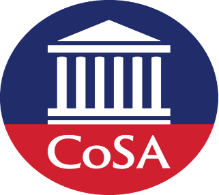 Allison Olson
Director of Preservation Programs
NARA
Emily Farek
Conservation Manager
Tennessee State Library and Archives
February 24, 2022
A Look at Preservation Activities at NARA
                       Council of State Archives
Allison Olson, Director of Preservation Programs
Allison.Olson@nara.gov
February 24, 2022
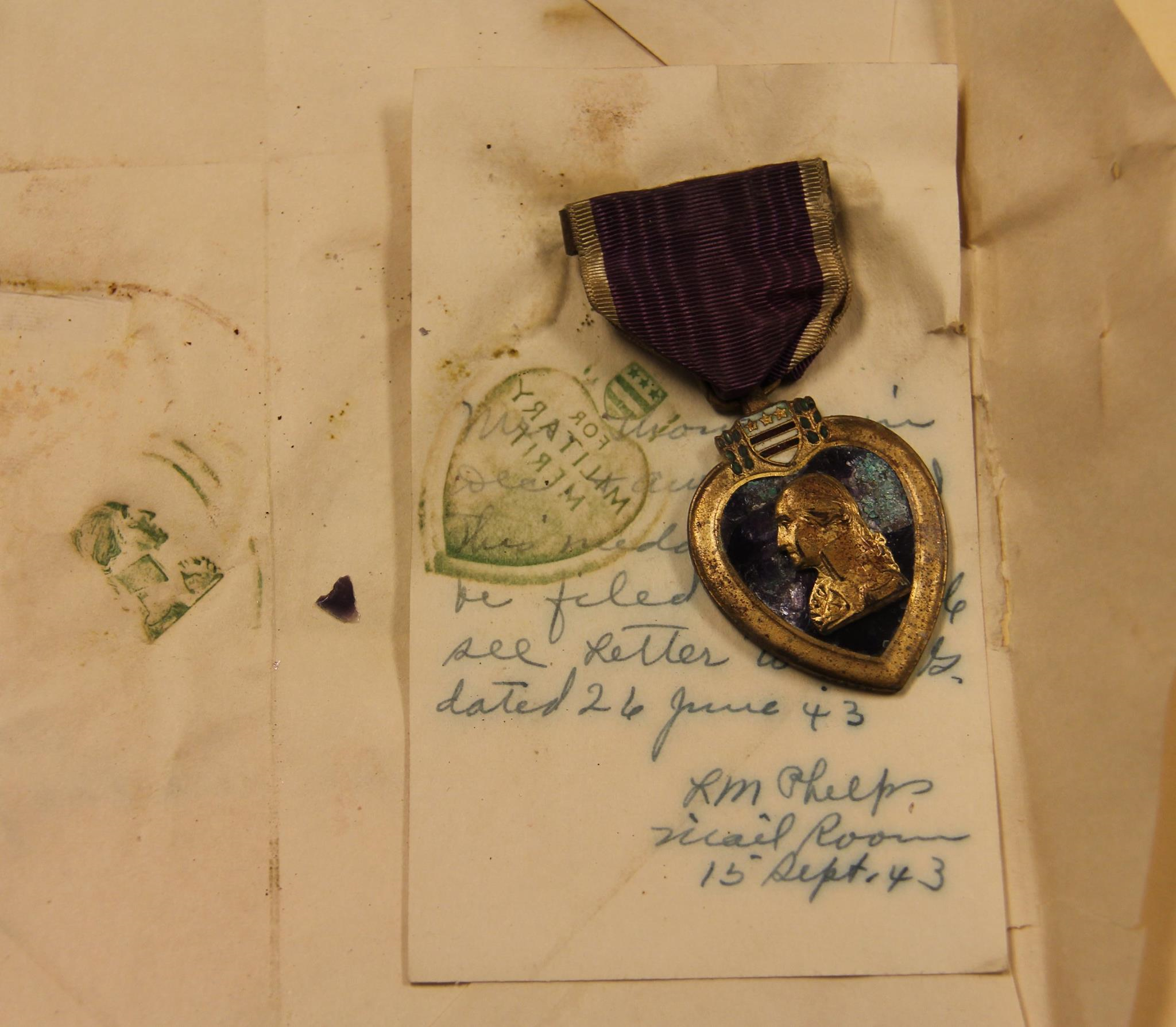 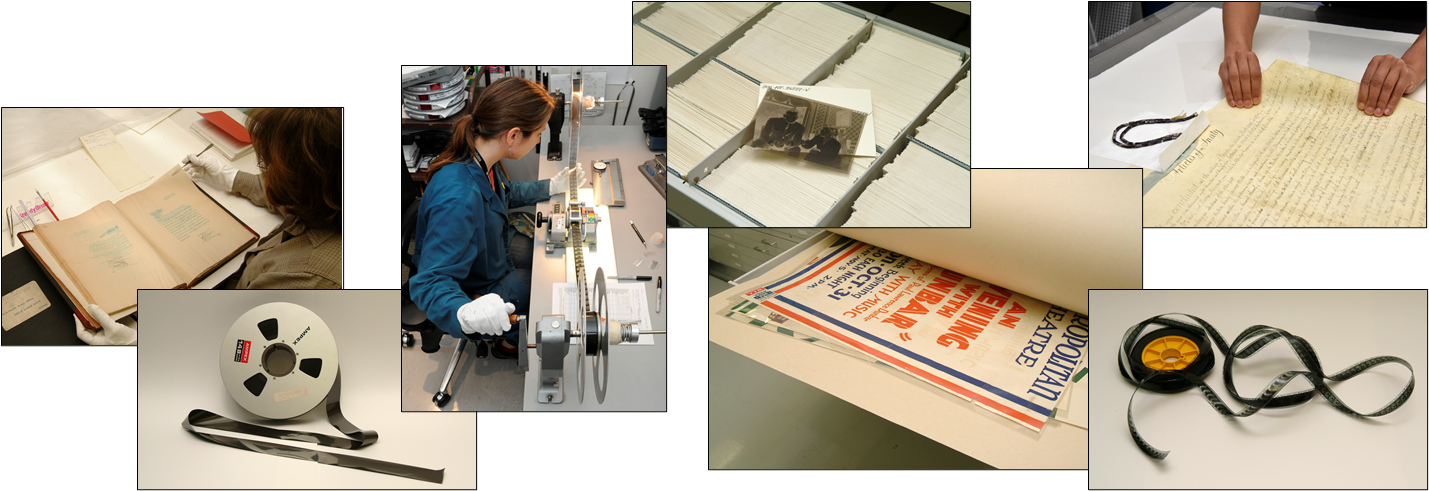 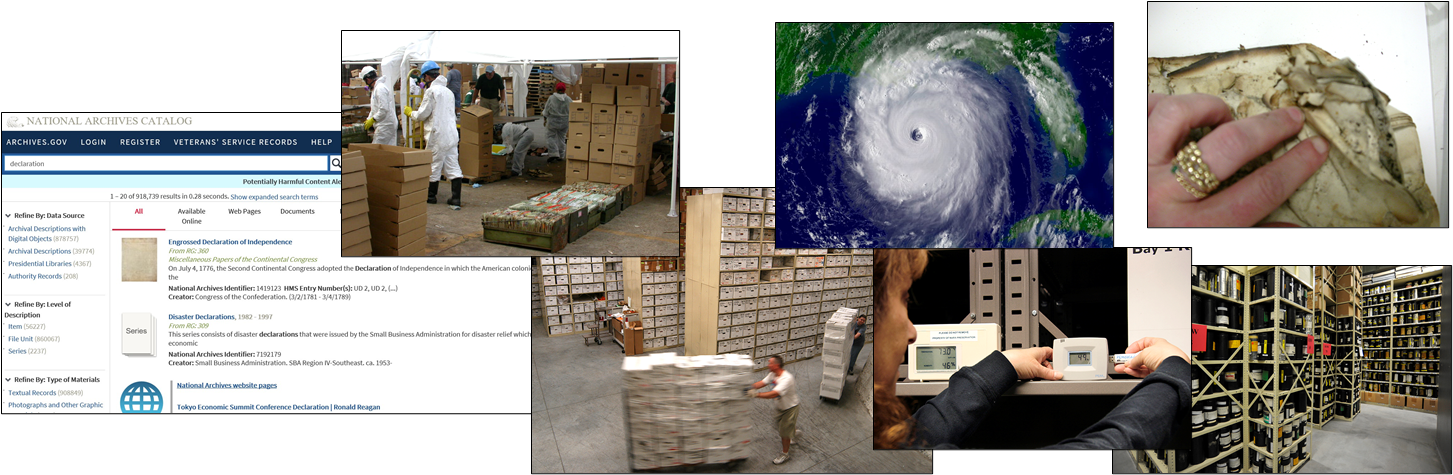 Preservation Strategy 2019- 2024
https://www.archives.gov/files/preservation/pres-strategy-2019-2024.docx-1.pdf

The Transformative Outcomes

Proactive cross-agency engagement, in recognition that challenges are not confined to one policy or program area.
Use of evidence to inform preservation planning and policy.
Empowered stakeholders who have a sense of collective responsibility for sustainable access to holdings.
Recognition of NARA as a leader in archival preservation.
Strategic Goal 1: Predict, understand, and act to mitigate the risks to NARA’s holdings.
[Speaker Notes: Some additional example projects supporting each research objective if there is more interest – also on our website for applicants to see!]
Risk Guidance Groups 
Guidance and Training | Dynamic Media | Environmental Management 
Records Emergency Management | Exhibitions | Digitization 

To exercise a critical voice, asking: Is there a better way to do this? Do we need to keep doing it in the same way? Are there other priorities?   

Sharing expertise, building relationships, and enabling others to take responsibility for managing preservation risks
Risk Based Prioritization
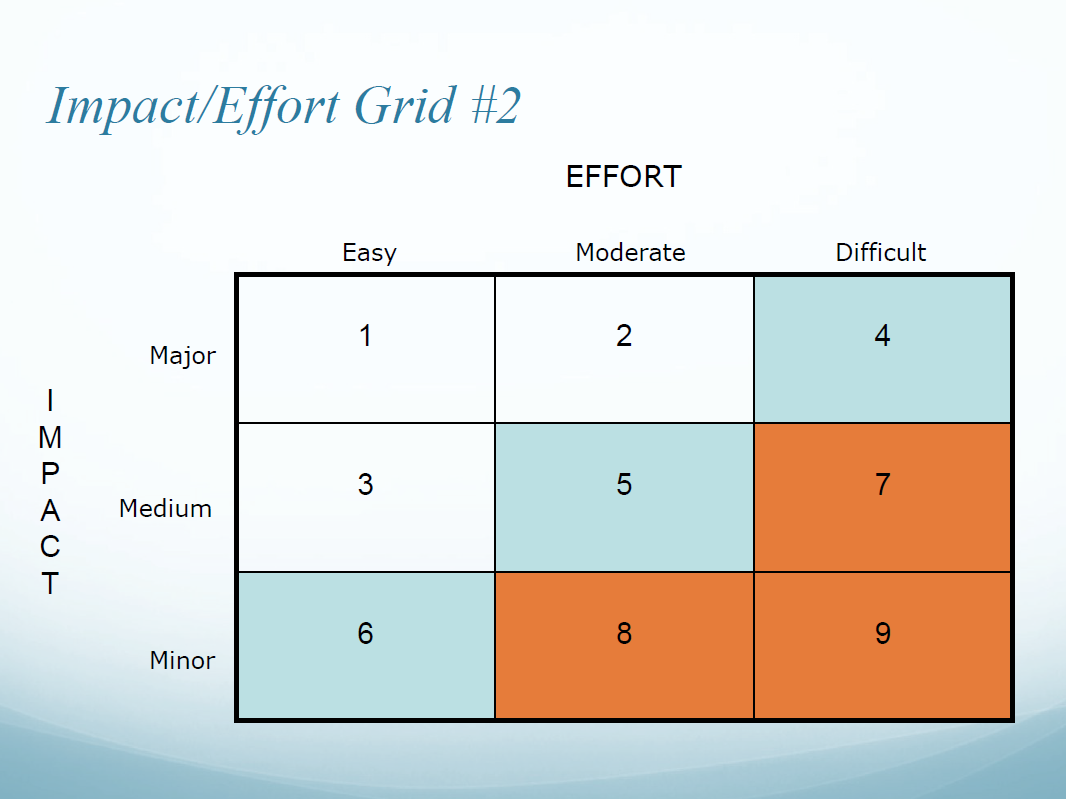 Mitigating Strategies to Prevent or Limit Damage
Potential for Damage
and Impact on Access
Dynamic Media Risks
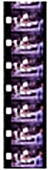 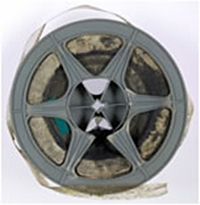 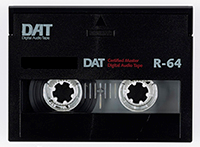 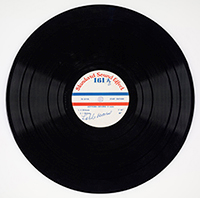 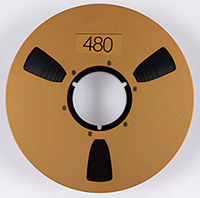 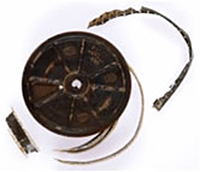 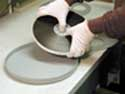 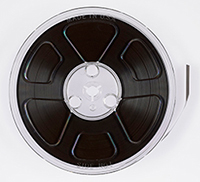 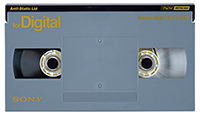 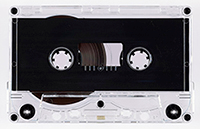 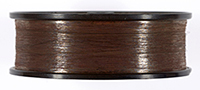 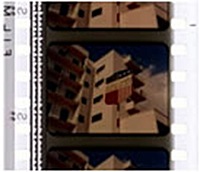 Audio & Video Risk Matrix
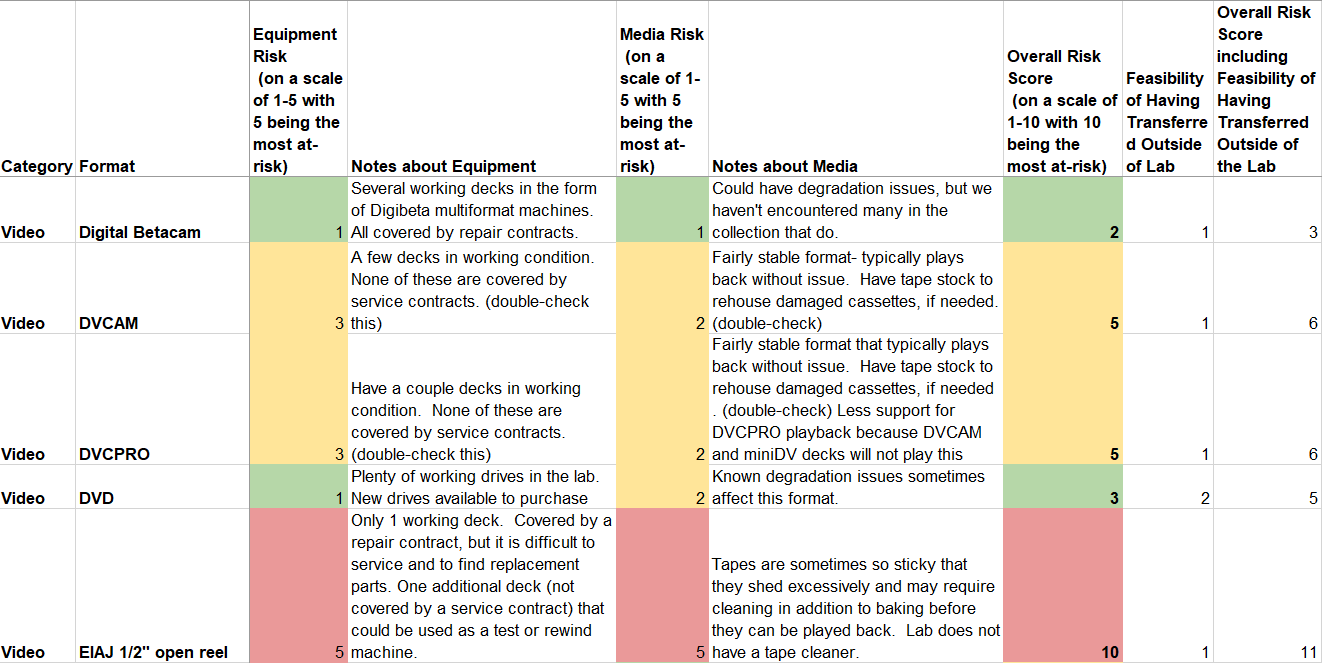 12
[Speaker Notes: T]
Audio/Video/Motion Picture Risk Identification & Prioritization
Research Significance
Preservation Risk
Research Significance weighed with Preservation Risk are the basis for Prioritization 
Weighted Matrices as tools for gaining insight and determining priorities
13
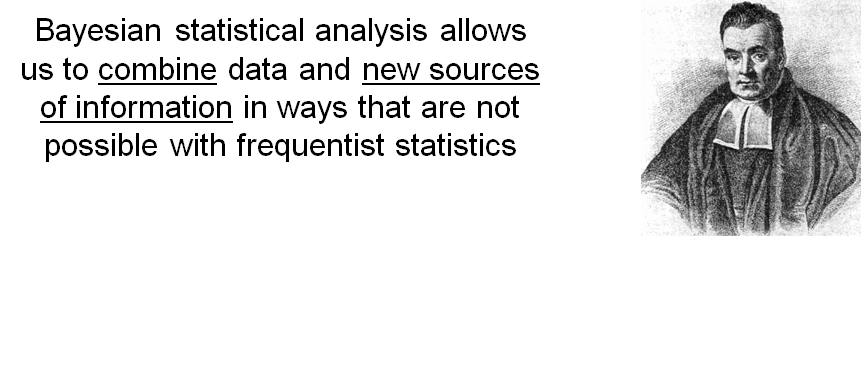 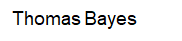 Evaluating options for increasing the probability that high archival value records will be playable
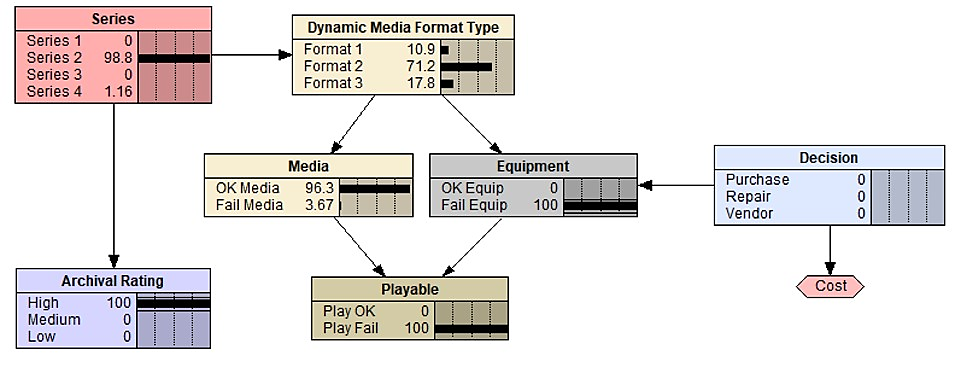 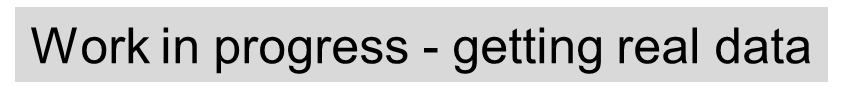 Strategic  Goal 2: Delivering products and services our stakeholders need to support access to NARA’s holdings.
Strategic  Goal 2:  Grow capacity to support digitization.
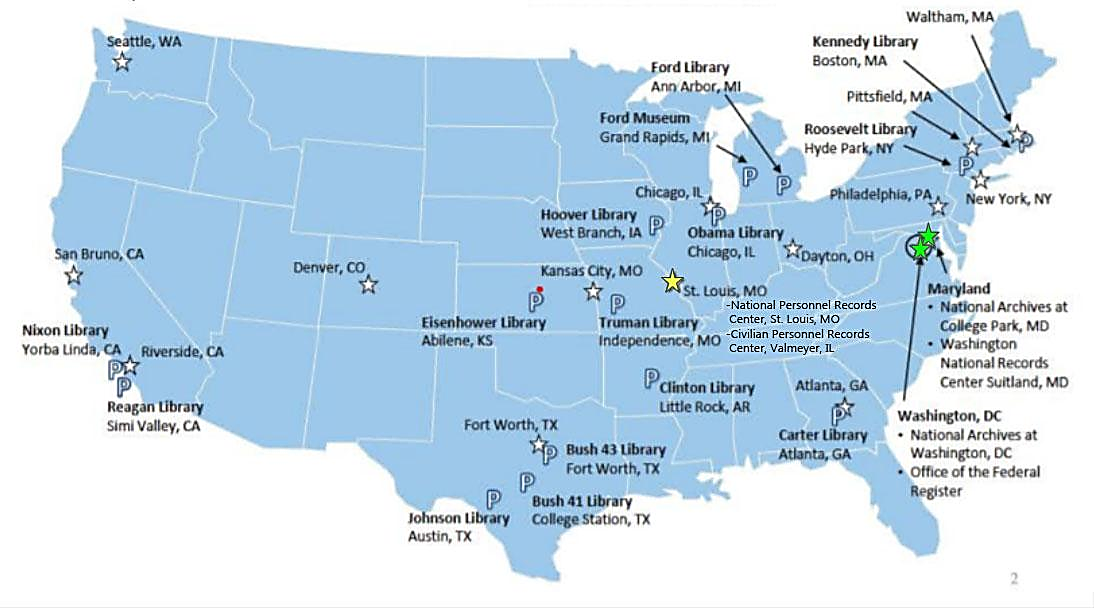 St. Louis Preservation Treatment of Burned Records
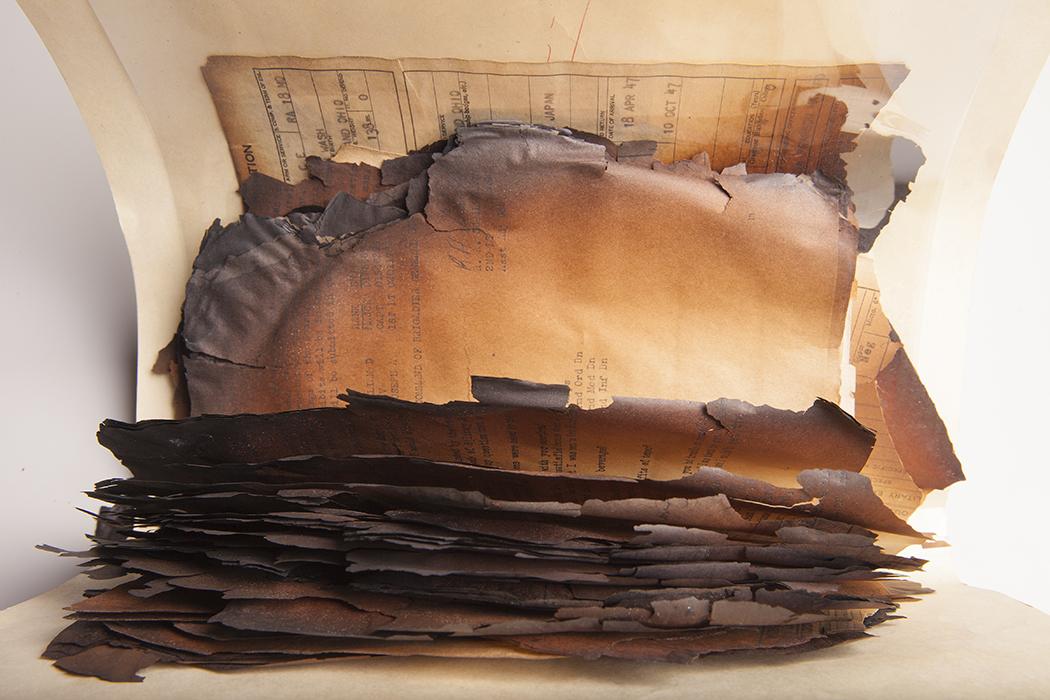 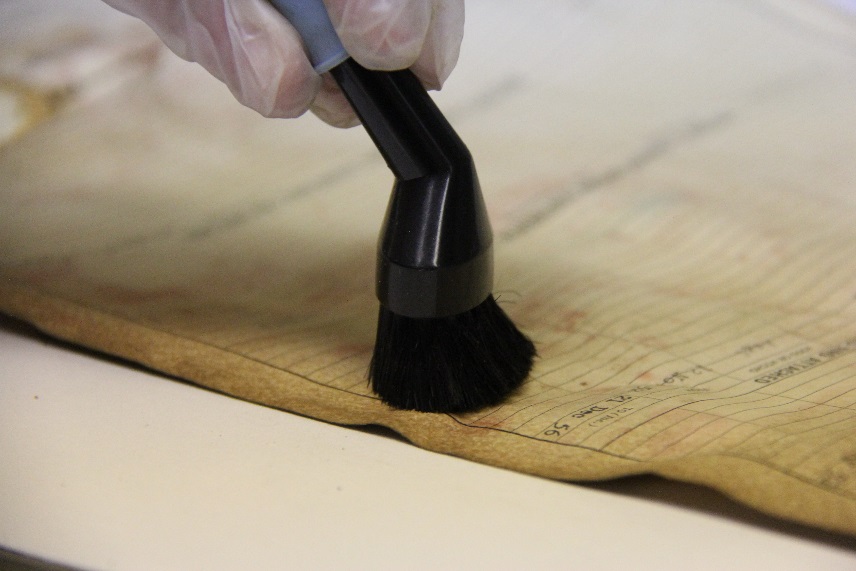 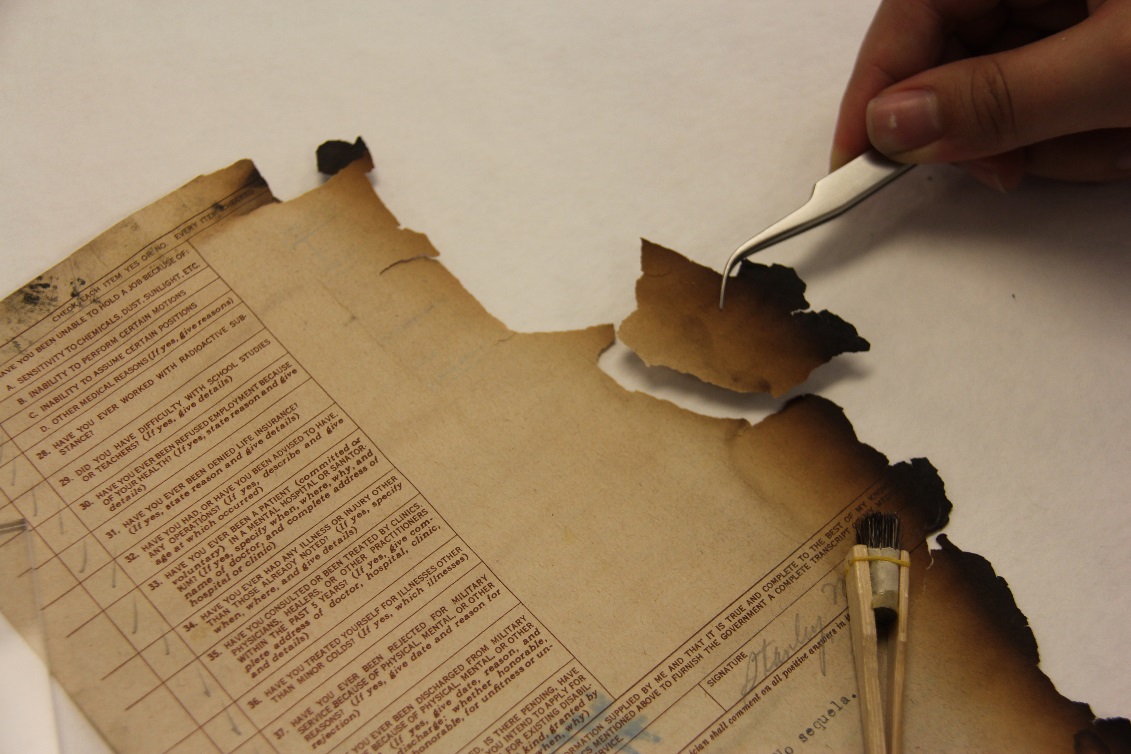 St. Louis Preservation- Digitizing the VA Index Microfilm
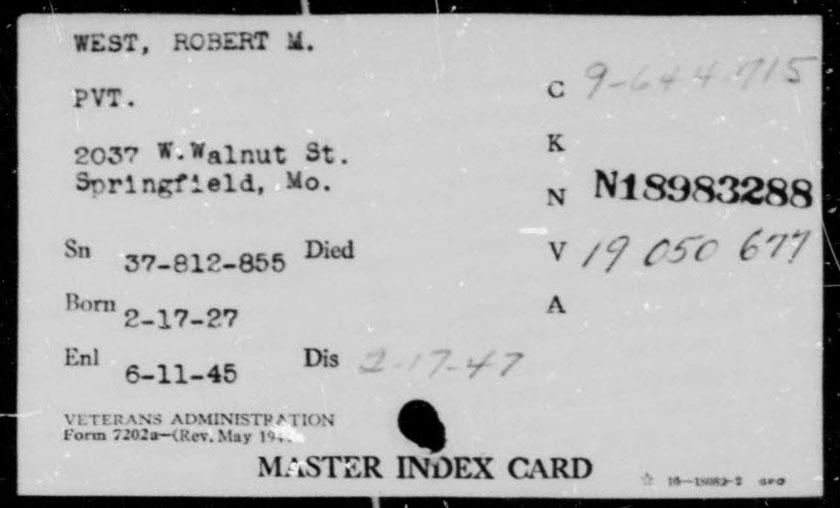 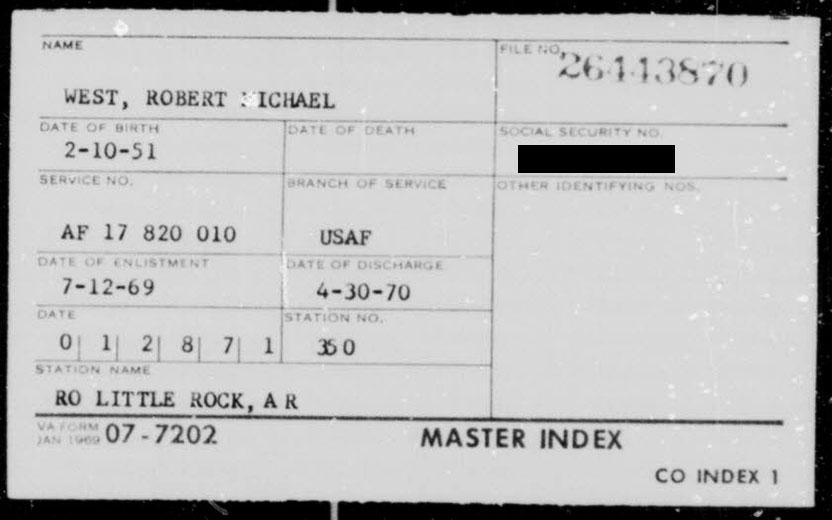 Conservation Branch-Revolutionary War Pensions
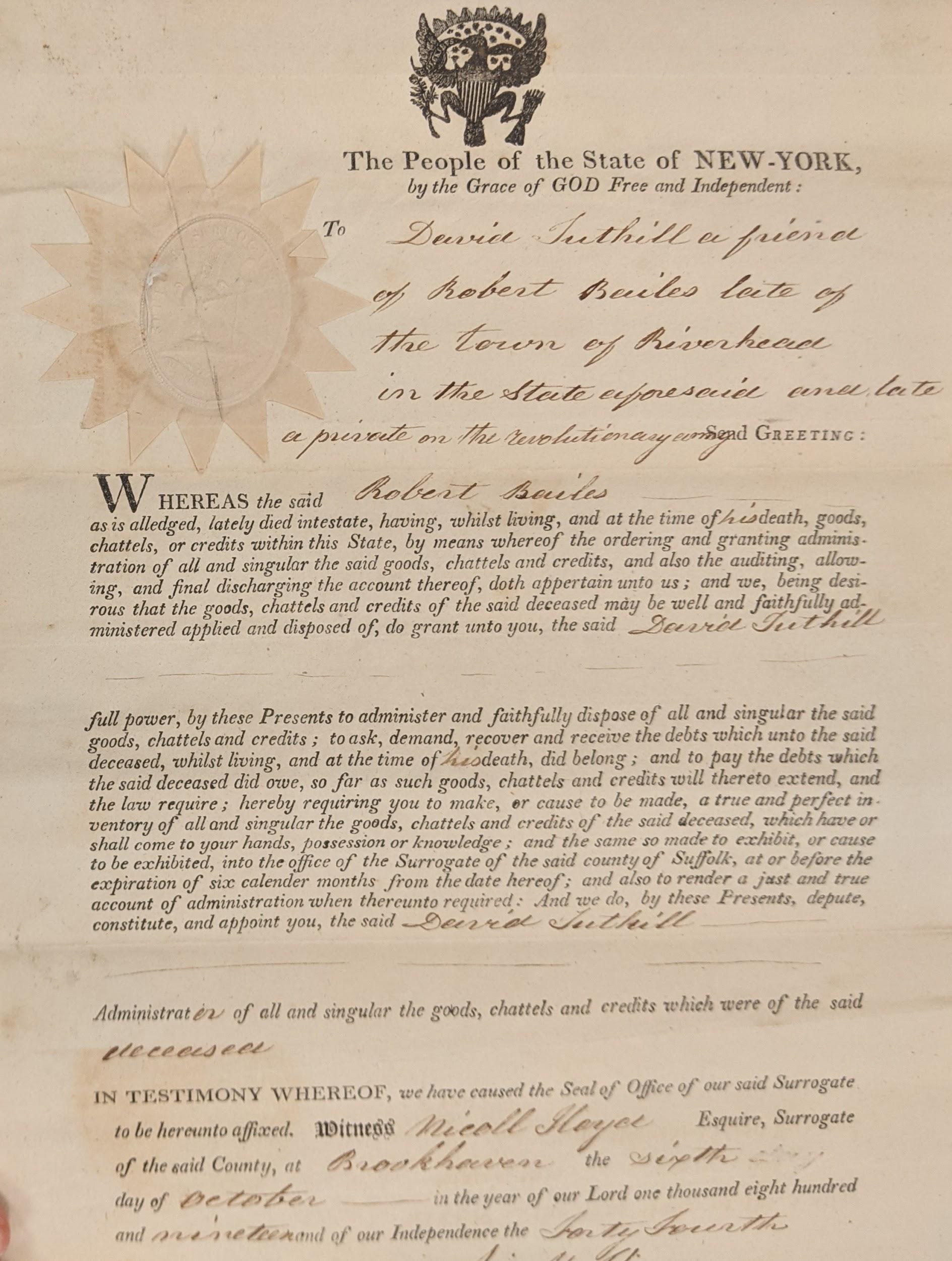 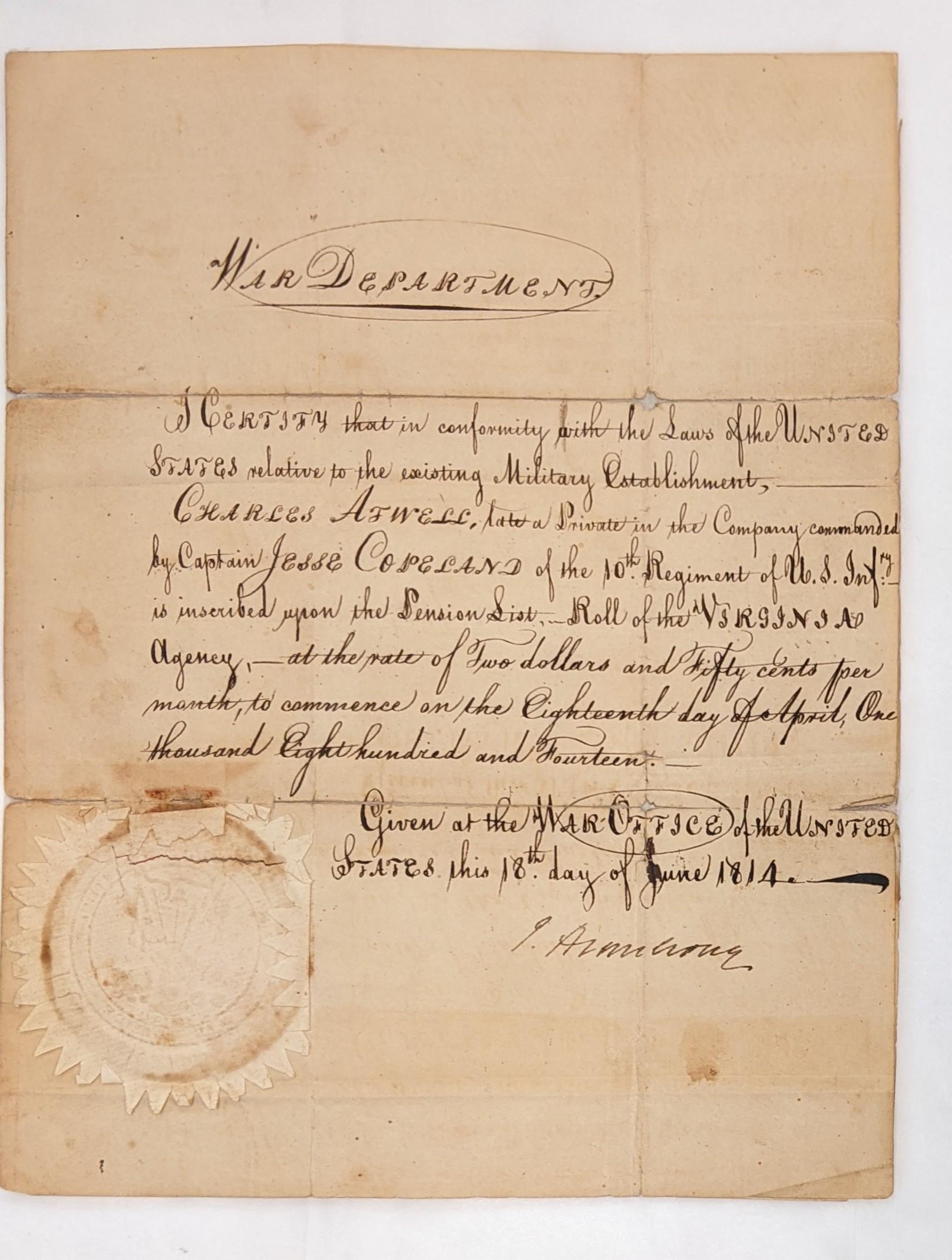 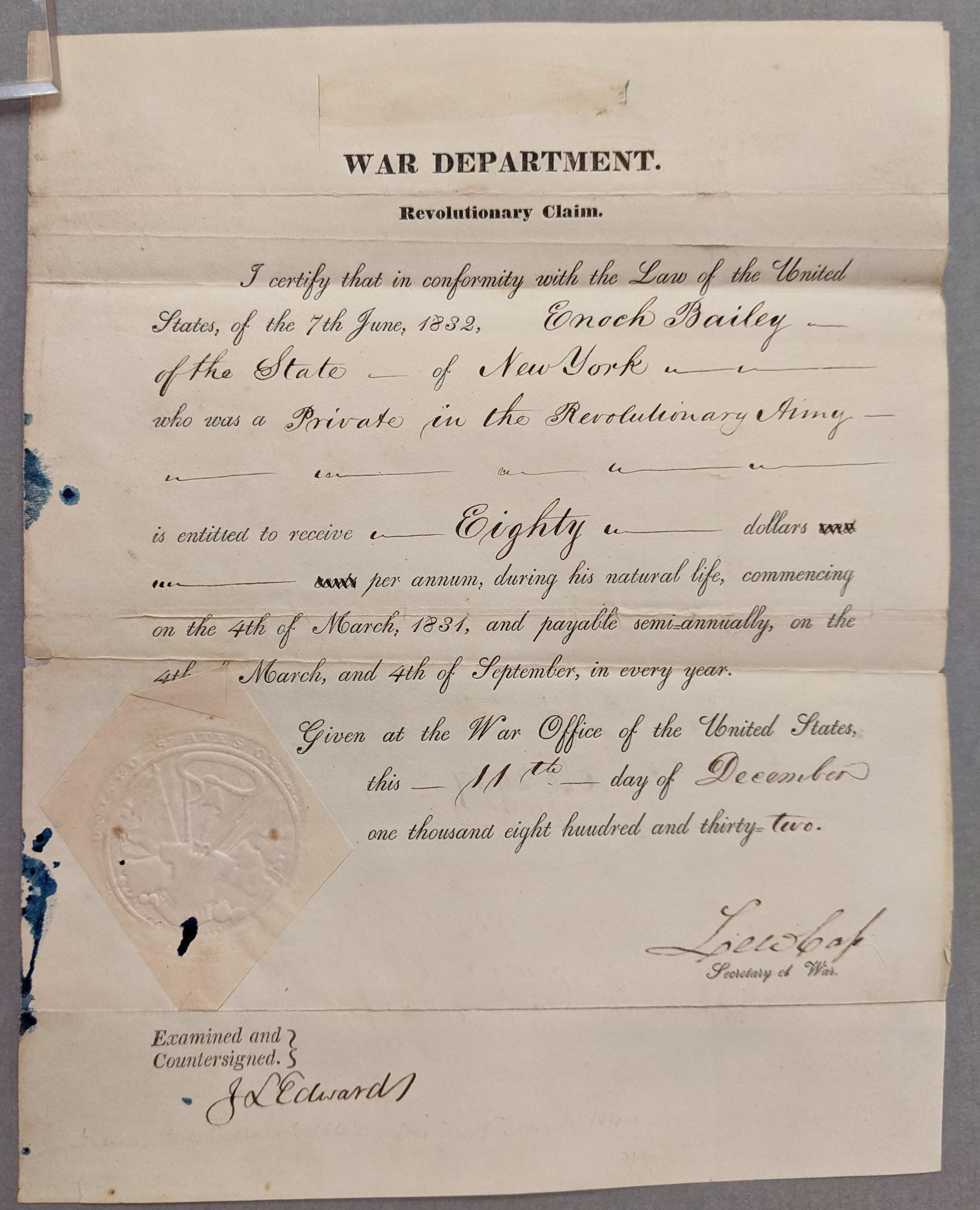 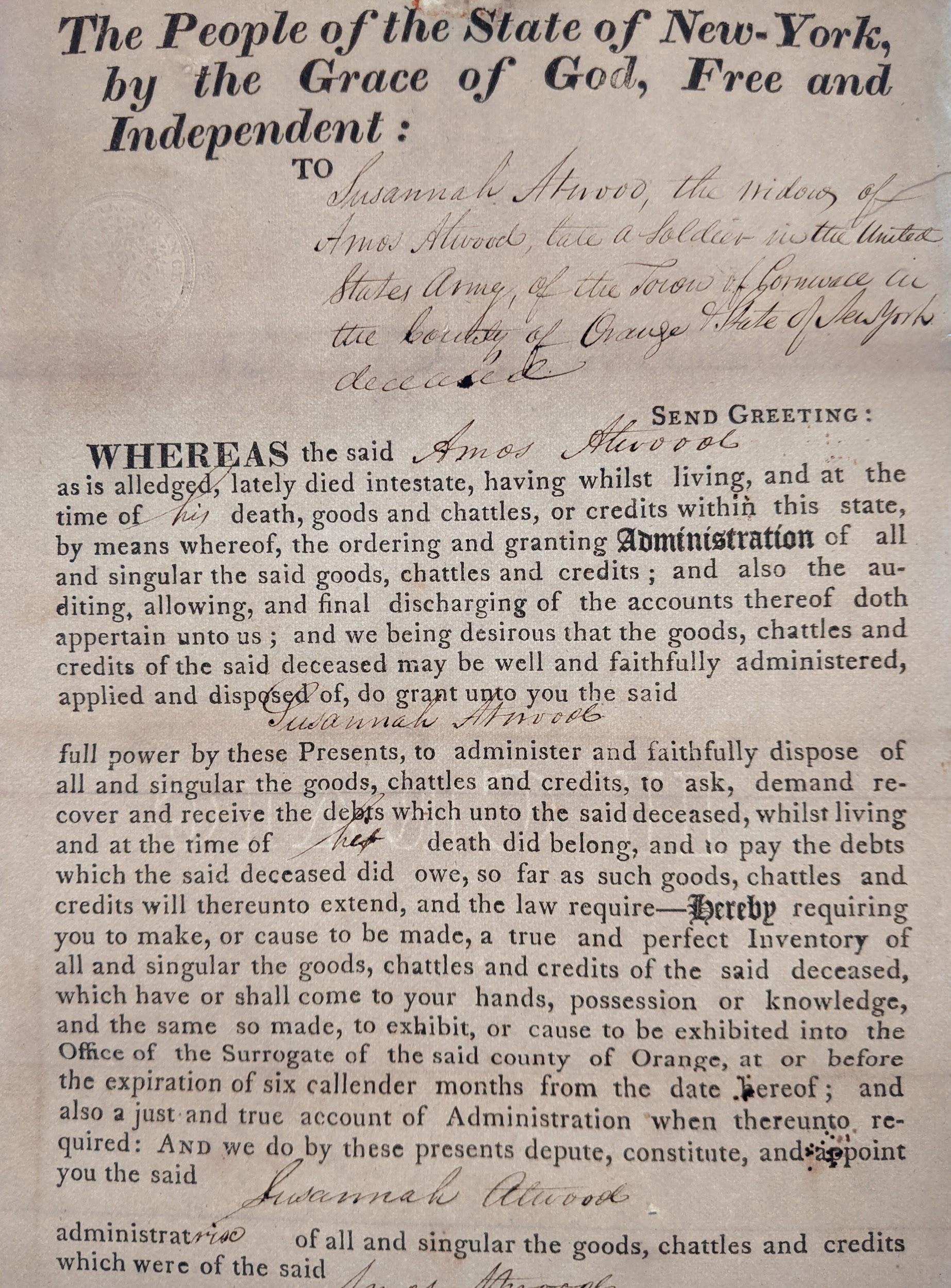 Conservation Branch-Revolutionary War Pensions
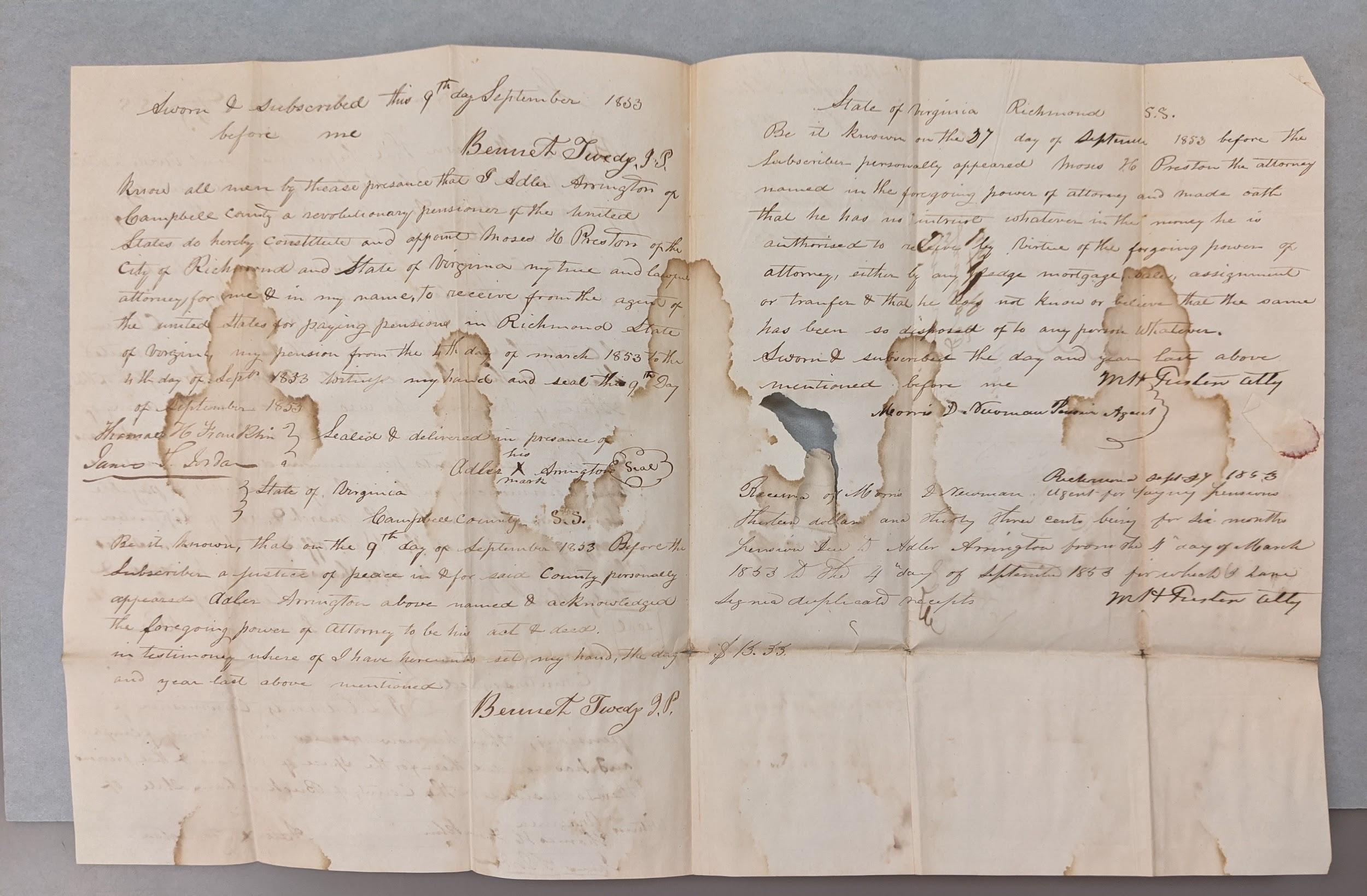 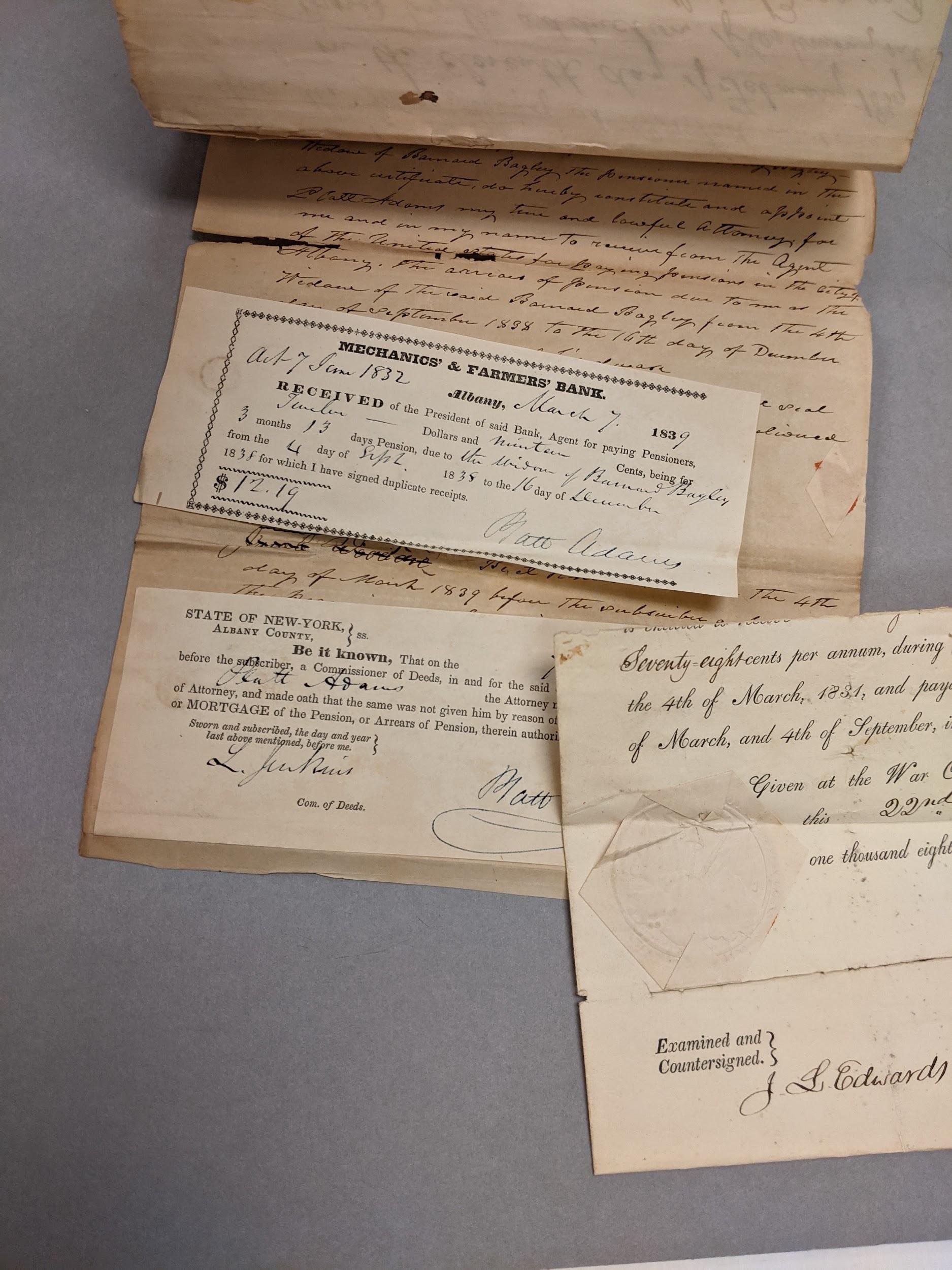 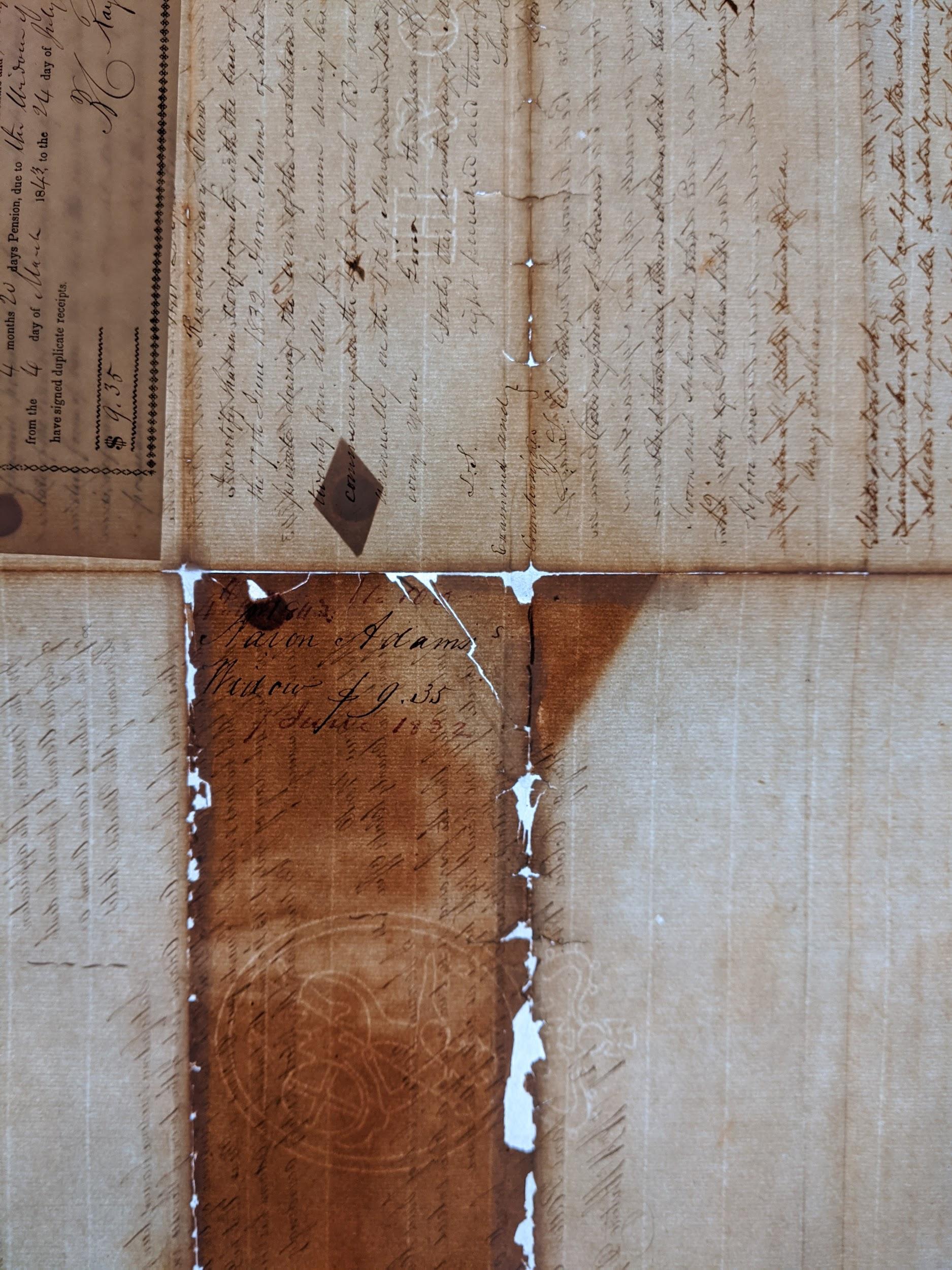 The condition differs. Most documents are brittle, stained, discolored with multiple attachments often obscuring original text.
Motion Picture Preservation Lab-  Outtakes from President Carter in Nigeria.
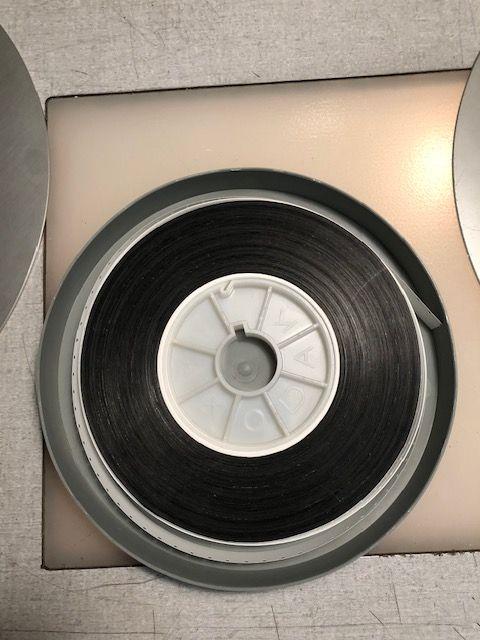 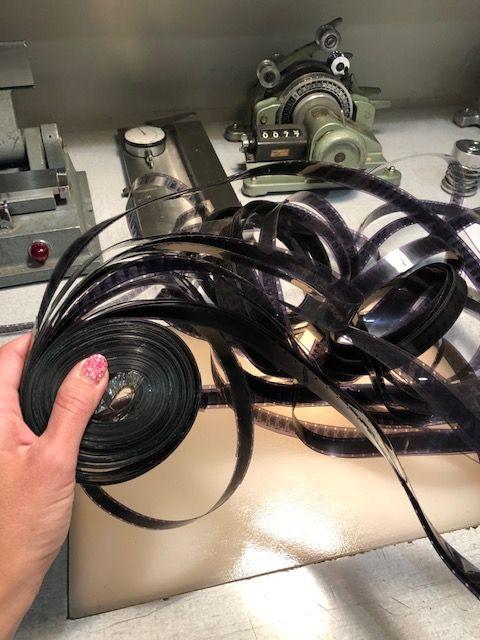 Audio Video Preservation Lab- Supreme Court Digitization
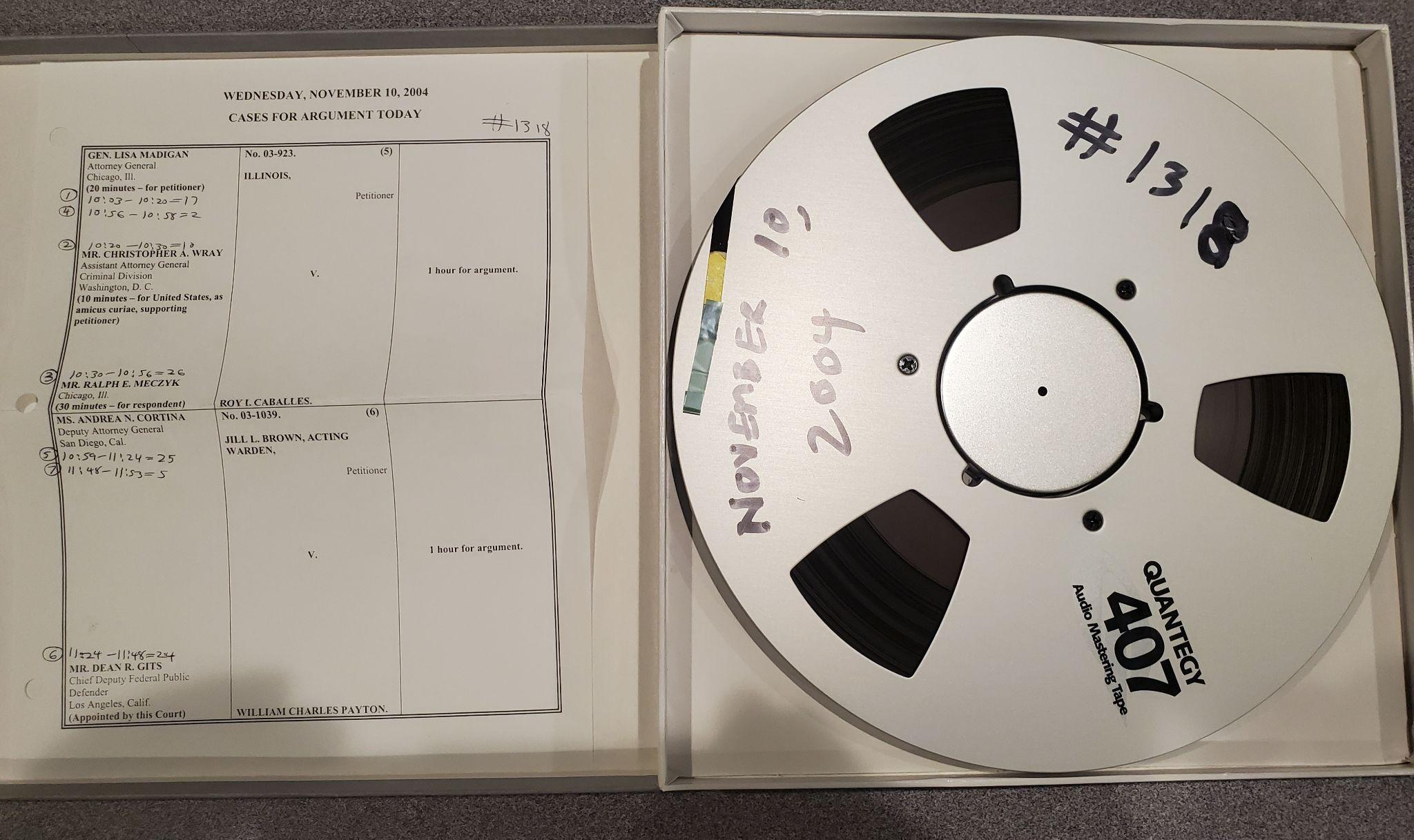 Strategy 3: Exploit science and technology for improved practice.
[Speaker Notes: Some additional example projects supporting each research objective if there is more interest – also on our website for applicants to see!]
What is Heritage Science?
Science & Engineering
Technology
Math
How can we best preserve and protect cultural heritage of all forms?
Heritage Science is: 

Cross – disciplinary 
Collaborative by nature
Emerging as a discipline world-wide
Heritage Science
Heritage Science can be described as use-inspired, basic research.
Develop and execute applied research program
Long or short term
Object/collection inspired
Goal for work to support transformational outcomes
Heritage Science at NARA
https://www.archives.gov/preservation/heritage-science
Scientists have been working at NARA since 1950, currently have a team of four.
Provide technical expertise and services
Material evaluation for exhibits, housings and anything used in proximity to records
Specifications and QC testing
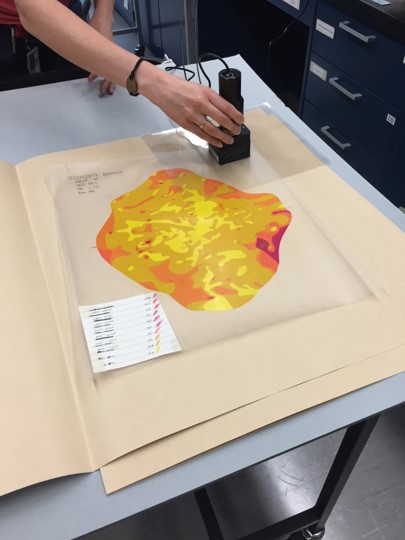 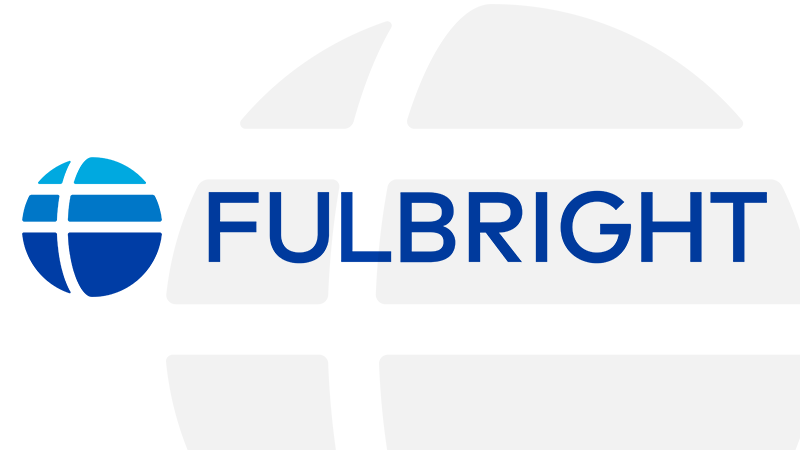 National Archives Fulbright Heritage Scholar Program
Annually host One International Scholar to work on a proposed Heritage Science Research Project. 
First scholar will start in Fall of 2022.
Integrating Risk Assessment for Pollutants into Energy-Saving Strategies for Sustainable Environmental Management of Collection Storage Spaces
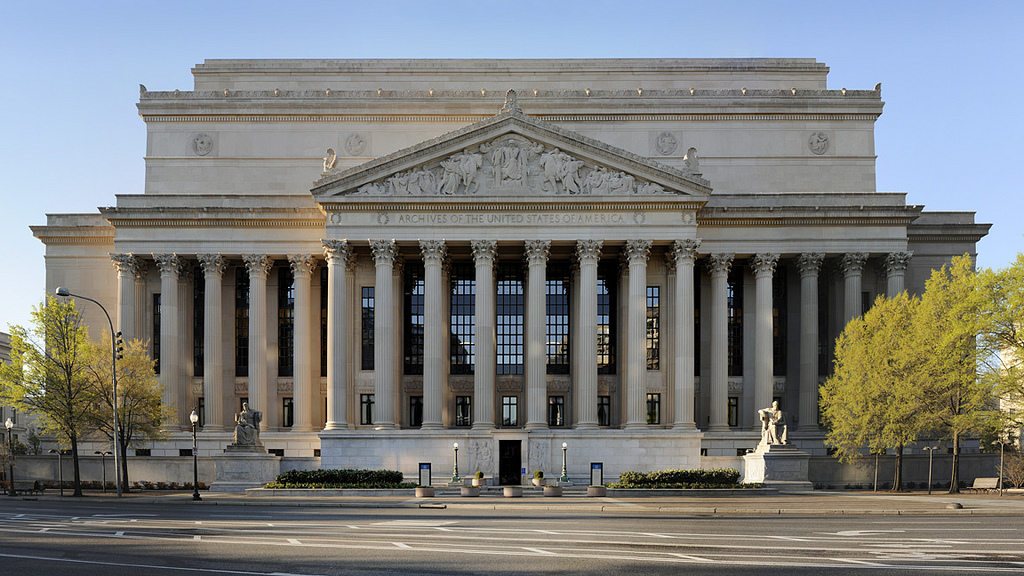 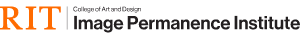 Our flagship building National Archives in Washington DC, a selected site.
A research partner in RIT’s study on Pollutants and Energy Saving Strategies in collection spaces.
NARA Directive 1571 Archival Storage Standards
Revising NARA’s Archival Storage Standards (NARA 1571)
Updated to include research findings since 2002.
Includes more explanation of the why the requirements are in place and a bibliography. 
Emphasize energy savings.
Temperature and Relative Humidity Standards in 1571
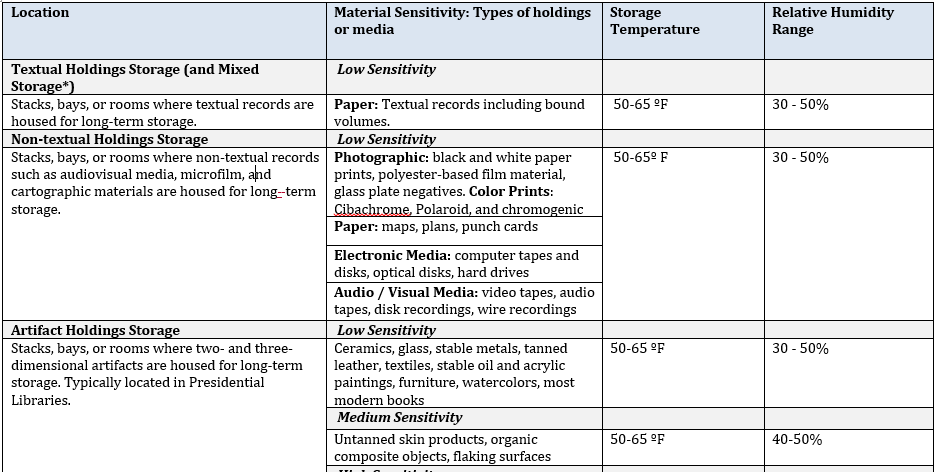 Major changes to NARA's preservation environment directive:
change exhibition parameters
modify acetic acid ppm limits
address SO2, NO2, and Ozone 
endorse passive methods of measuring pollutants
consider the context of significance in determining storage parameters
Strategy 4: Defining competencies and skills needed to deliver Preservation Programs’ future programs.
Leadership in Archival Preservation
Co-Hosted Conferences
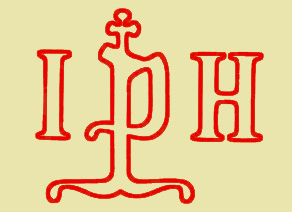 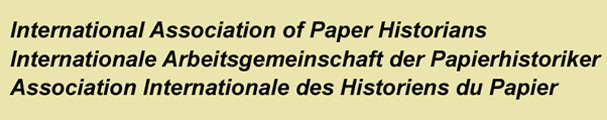 35th IPH congress: Washington, D.C. June 7-11, 2021 
Co-hosted with National Gallery of Art and Library of Congress
Organized by:  Beatriz Centeno-Pineiro, Amy Lubick, 
Halaina Demba, Yoonjoo Strumfels

Presented: 
Developing a watermark database for the First Federal Congress records of the United States, March 1789-1791. Halaina Demba, Yoonjoo Strumfels.
Co-Hosted Conferences
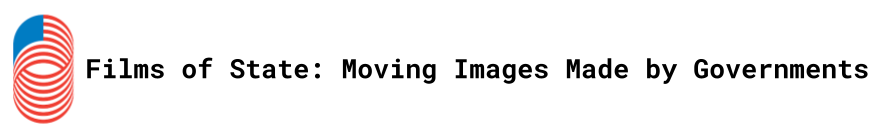 April 7-9, 2021
Co-Hosted with University of Maryland Cinema and Media Studies Program and the National Archives and Records Administration Special Media Records Division

Organizers: Audrey Amidon, Heidi Holmstrom.
Supporting staff: Ivy Donnell, Ken Myers, Criss Austin

Presented:  Uncle Sam Presents: 75 Years of Government FilmsA compilation of clips from NARA’s holdings, edited by staff from the Motion Picture Preservation Lab
Publish in Peer-Reviewed Journals
https://www.archives.gov/preservation/heritage-science/publications-presentations
Herrmann, J., Strumfels, Y., Ludwig, K.  “Examination of date tampering on Abraham Lincoln's pardon of Patrick Murphy, RG 153 entry 15, case MM761 (ARC identifier: 1839980), ” Forensic Science International Synergy, 3, (2021).
Herrmann, J., Kim, D. “Virtual Deinstallation During the COVID-19 Pandemic ,” Journal of Conservation and Museum Studies,19, no.1 (2021): 1-5.
Kelly, K.  Herrmann, J., Chipman, A, Davis, A., Khan, Y.  Loew, S.  Morrison Danzis, K. Ohanyan, T.  Varga, L., Witty, A.  Youket, M. “Heat- and Solvent- Set Repair Tissues ,” Journal of the American Institute for Conservation, (2020):1-31 . 
Kelly, K.,  Herrmann, J., Chipman, A, Davis, A., Khan, Y.  Loew, S.  Morrison Danzis, K. Ohanyan, T.  Varga, L., Witty, A.  Youket, M. “Heat- and Solvent-Set Repair Tissues (extended abstract and handouts).” The Book and Paper Group Annual, 38 (2019): 40-42.
Conference Presentation  (2019-2022)
Returning Loans Safely during the COVID 19 Pandemic / Jennifer Herrmann and Dong Eun Kim, Library and Archives Discussion Group 2021
Lessons Learned From 45 years of  Fire  Recovery, Cindy Pierce, Poster (AIC) 2021
An Introduction to Identifying and Preserving Motion Picture Film / Criss Austin for Connecting to Collections Care 2020
A Future Facing Preservation Programs at the National Archives and Records Administration (NARA) - Allison Olson - Library and Archives Discussion Group - AIC 2019
(Photographic Materials) Analytical Testing of Heat and Solvent Set Repair Tissues, Jennifer K. Herrmann, Anne Witty, Lauren M. Varga, Steven Loew - AIC  2019
An Investigation into the Stability of Thermal Copying Records / Henry Duan, Lisa Isbell, Jennifer Herrmann, Book and Paper Session (AIC) 2021
Library and Archives Conservation: Priorities of the Past, Present, and Future / Amy Lubick (AIC) 2021
Archives as a Borderland: Navigating USIA Research at NARA/ Audrey Amidon, Heidi Holmstrom, & Ivy Donnell for the Association of Moving Image Archivists 2021
Unfolding the Visual History of the Holocaust through American Liberation Footage: Digitizing NARA’s Evidential Moving Images/ Criss Austin for FDR Library Examining American Responses to the Holocaust  2021
Working Groups and Standards Participation
American Institute for Conservation
Book and Paper Group Assistant Program Chair: Morgan Browning
Bylaws and Nominating: Sarah Stauderman
Emergency Committee Co-chair: Sonya Barron
Held in Trust Science and Materials: Lindsay Oakley
Library and Archives Discussion Group Co-chair: Amy Lubick
Materials Working Group: Jennifer Herrmann
Anoxic Encasements Working Group: Jennifer Herrmann, Dong Eun Kim, Amy Lubick, Mark Ormsby, Sara Shpargel
Cultural Heritage Coordinating Committee (CHCC): Allison Olson
Federal Agency Digitization Guidelines Initiative (FADGI) http://www.digitizationguidelines.gov/: Martin Jacobson
Guild of Book Workers Potomac Chapter, Chair: Shannon Kerner
International Organization for Standardization: Henry Duan, Sara Shpargel (leadership in ISO TC 42), Pamela Najar-Simpson
REALM Project - REopening Libraries, Archives, and Museums https://www.oclc.org/realm/home.html: Jennifer Herrman (Scientific Working Group) and Allison Olson (Executive Steering Committee)
Washington Conservation Guild Nominating: Sarah Stauderman
Acknowledgements

David Ferriero, Archivist of the United States; Jay Bosanko, Chief Operating Officer; Ann Cummings, retired Executive for Research Services; Chris Naylor, Acting Executive for Research Services

Preservation Consultant: Nancy Bell

Preservation Leadership Team: Christina Austin, Jody Beenk, Nancy Davis, Noah Durham, Vicki Lee, Jason Love, Amy Lubick, Martin Jacobson, Pamela Najar-Simpson, Lindsay Oakley, Marta O’Neill, Sarah Stauderman


NARA 1571 Drafting Committee: Nancy Bell, Nancy Davis, Pamela Najar Simpson, Mark Ormsby

Preservation Programs Staff: Pamela Kirschner, Richard Schneider, Abigail Thompson, Anne Witty, Beatriz Centeno-Pineiro, Dong Eun Kim, Douglas Mcrae, Halaina Demba, Lisa Isbell, Morgan Browning, Rachel Bartgis, Richard Hnat, Sara Shpargel, Shannon Kerner, Sonya Barron, Yoonjoo Strumfels, Kenneth Drummond, Martin Jacobson, Donnell Barnes, Courtney Egan, Jerry Jackson, Jessica Sims, Ryan Davis, Audrey Amidon, Edward Scheuermann, Heidi Holmstrom, Ivy Donnell, Ken Myers, Thomas Neufeld, Ashley Cox, Carol Gorecki, Cindy Pierce, John Nkenchor, Keith Owens, Noah Durham, Sara Holmes, Sean Derrick, Shannon Clark, Stephanie Casey, Tammy Pitt, Thomas Schmidt, Tiffany Marshall, Valerie Helton, Henry Duan, Jennifer Herrmann, Mark Ormsby
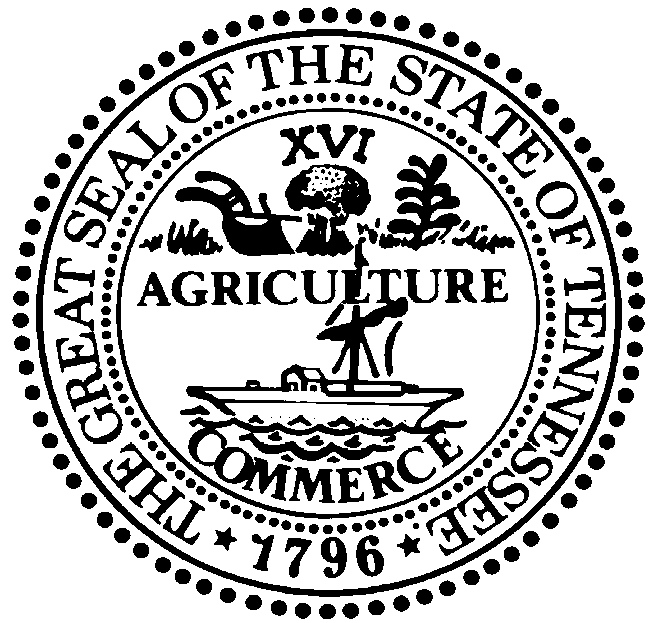 A Look at Preservation Activities at the Tennessee State Library & Archives
CoSA-NARA Webinar
Emily Farek, Conservation Manager, Tennessee State Library & Archives
February 24, 2022
Old  New!
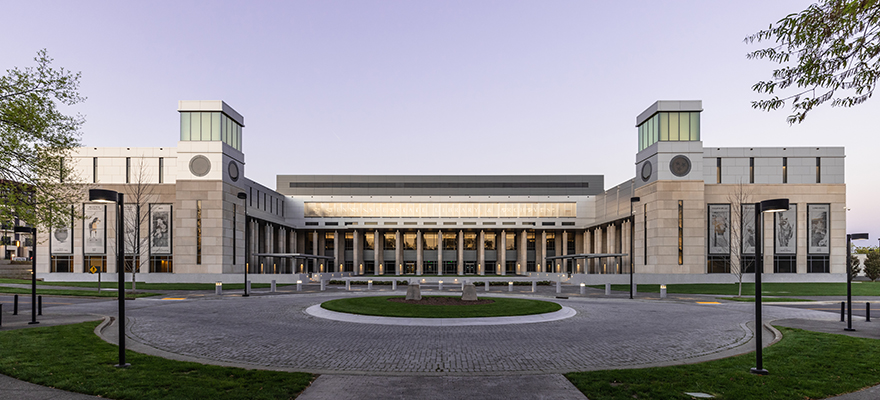 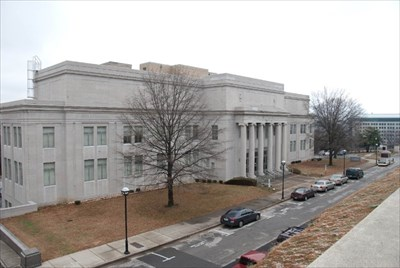 https://www.waymarking.com/waymarks/wm5V29_Tennessee_State_Library_and_Archives_Nashville_TN
https://tslablog.blogspot.com/
Old  New!
5x larger!
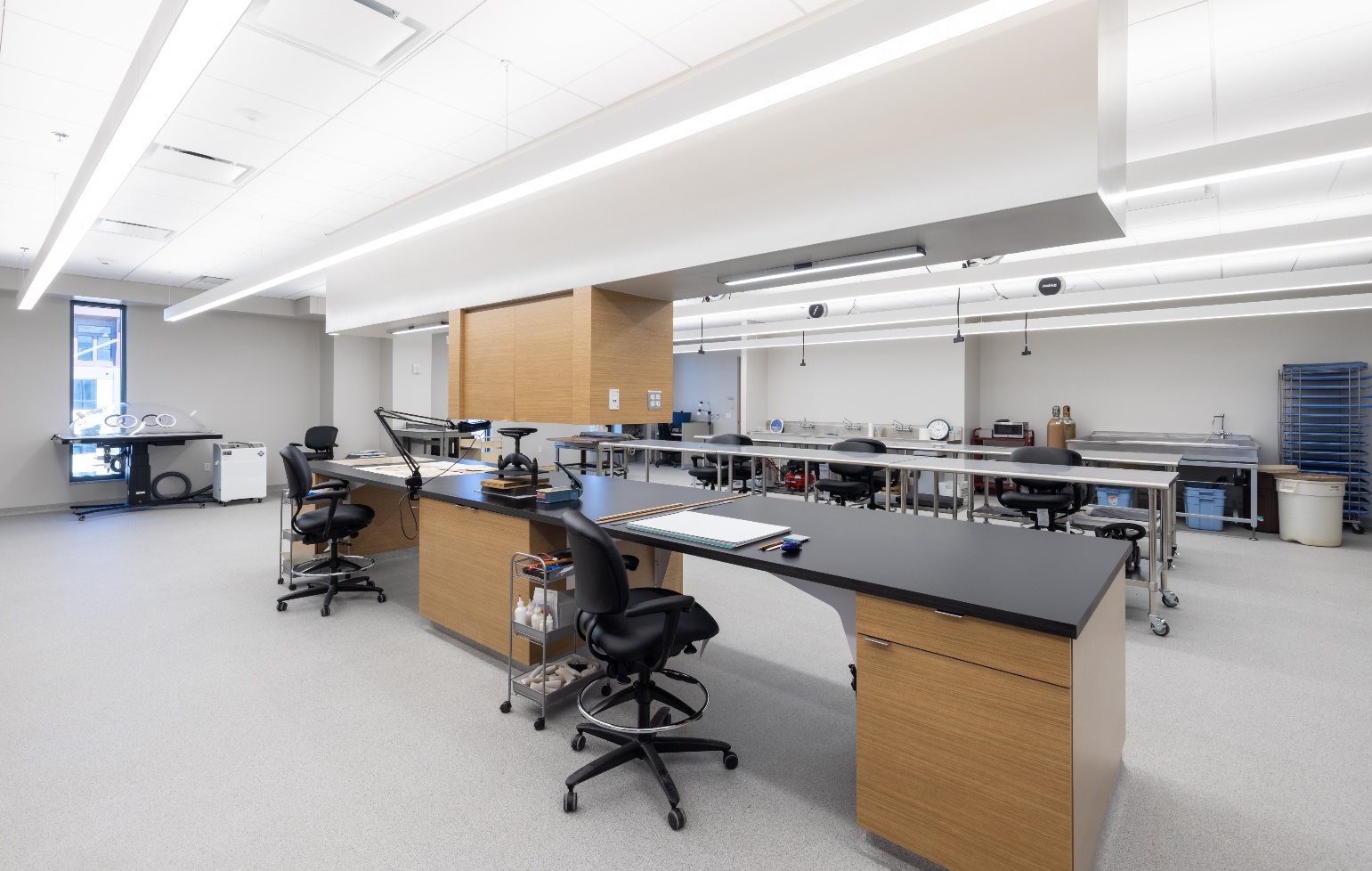 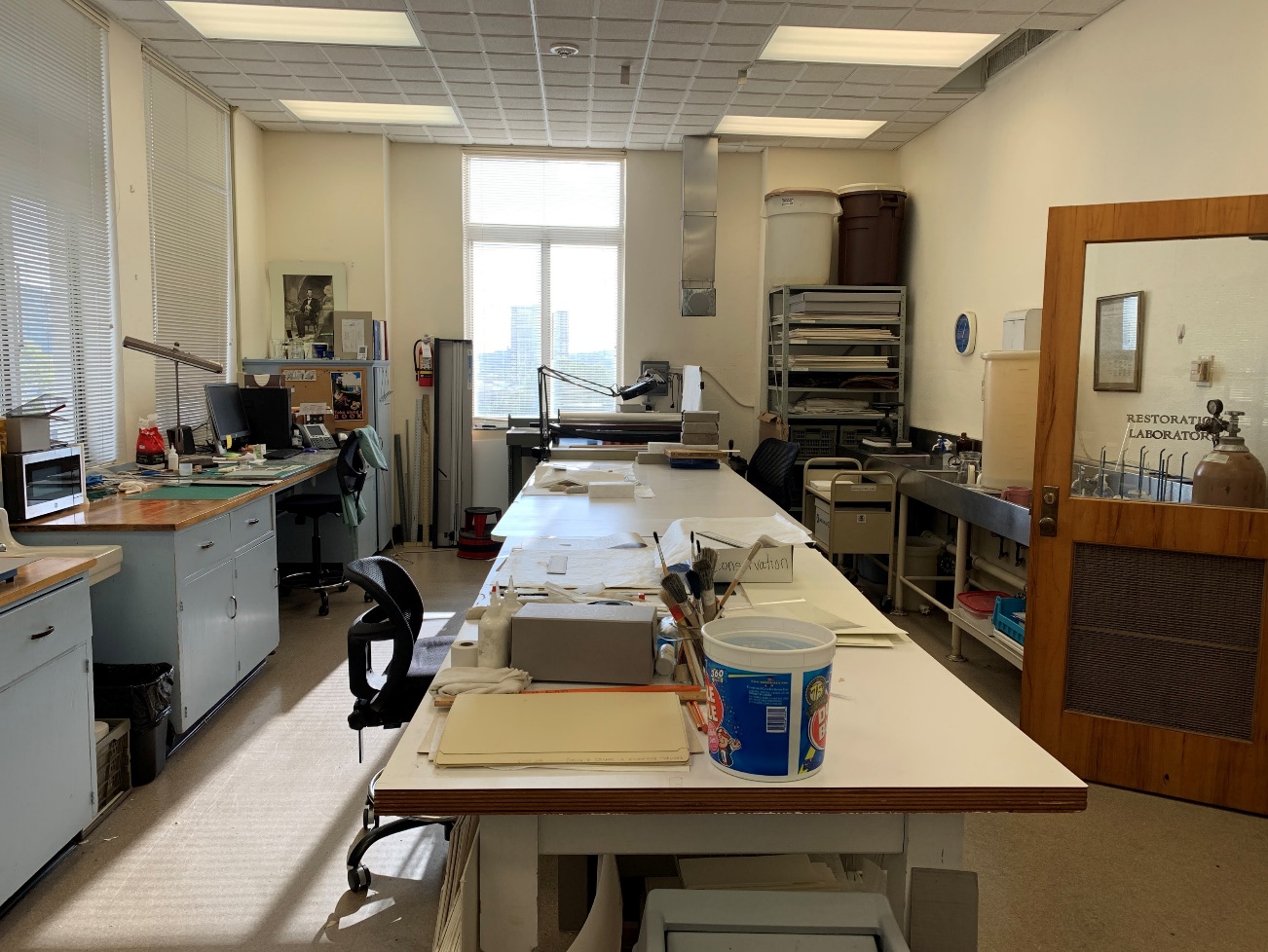 New Conservation Lab Features/Capabilities
Equipment – microscope, board shear, oversize sink, deionized water system, suction table/humidification chamber, ductless fume hood, Nilfisk HEPA vacuum, blast freezer 
Storage – dedicated room for conservation supplies, space for oversize supplies
Outreach – tables and space to host tours, workshops, trainings, interns, and volunteers
Updated Lab Procedures – workflow incorporating conservation database record keeping and photographic and written documentation of treatments
Equipment - Stereomicroscope
For detailed work and close observation/examination
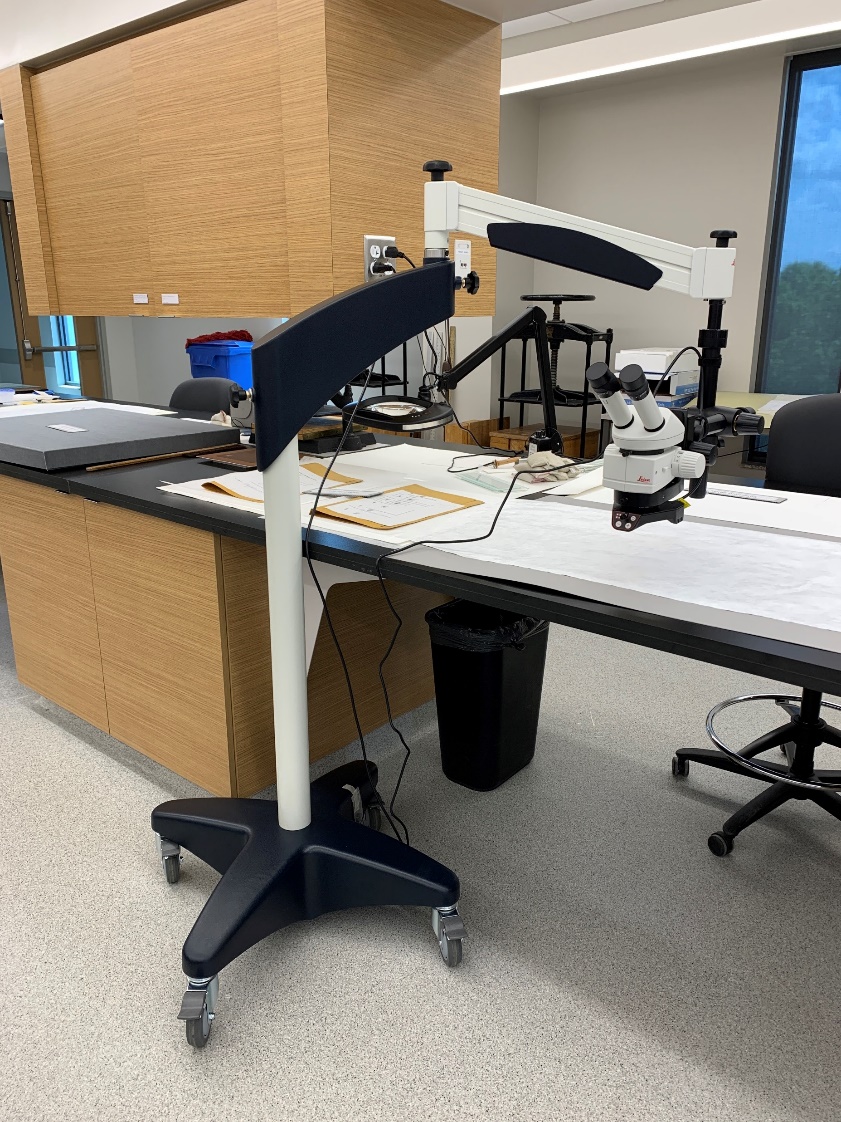 Equipment - Stereomicroscope
For detailed work and close observation/examination
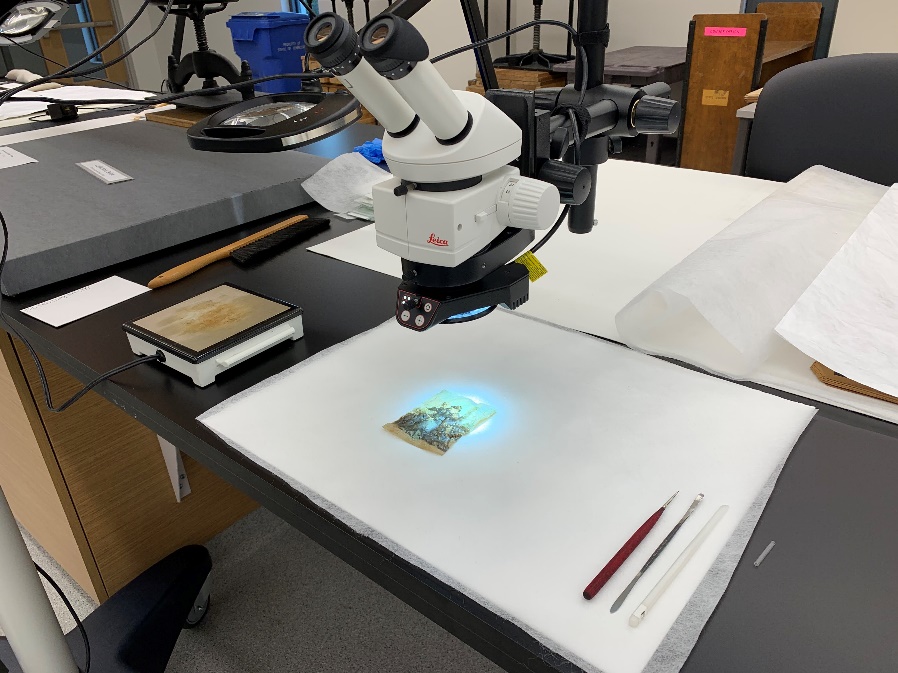 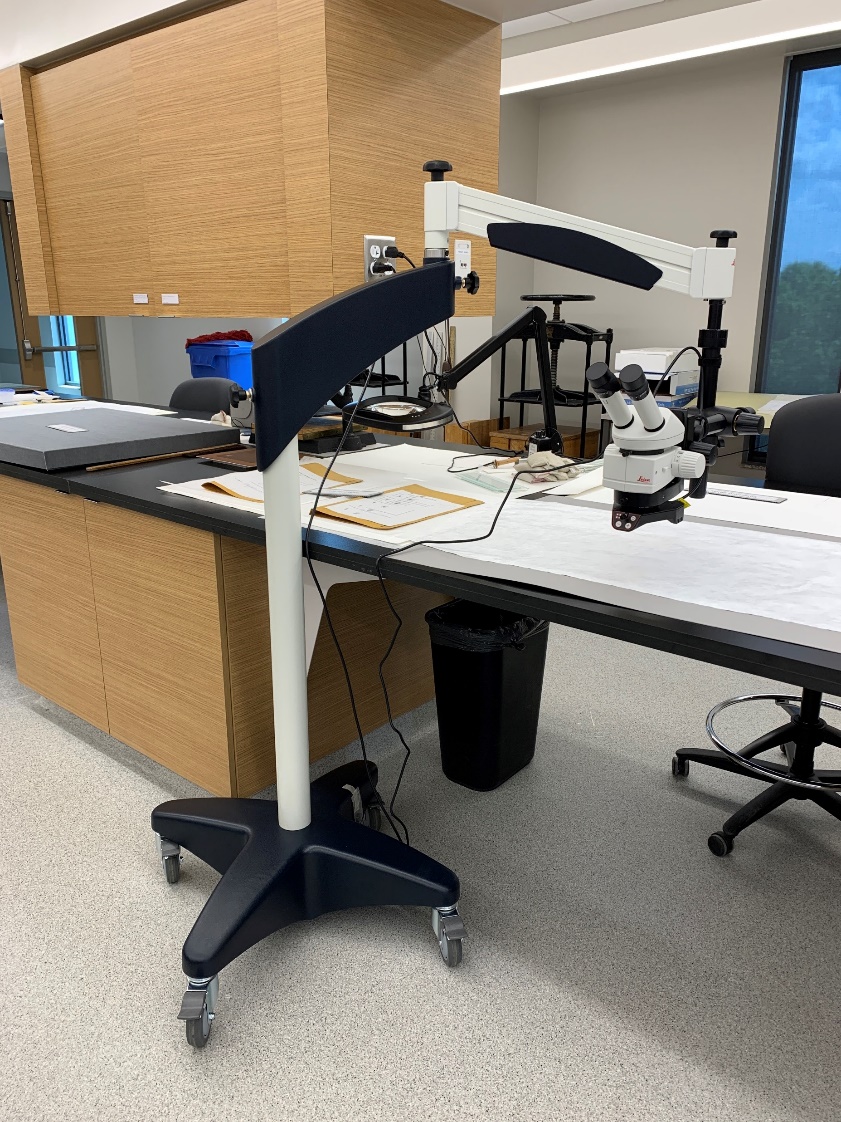 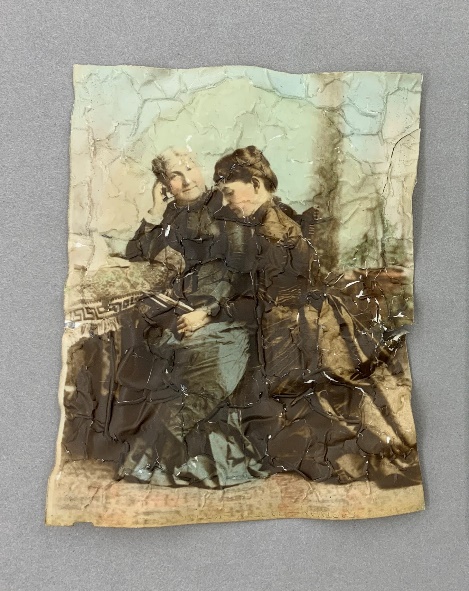 Equipment - Stereomicroscope
For detailed work and close observation/examination
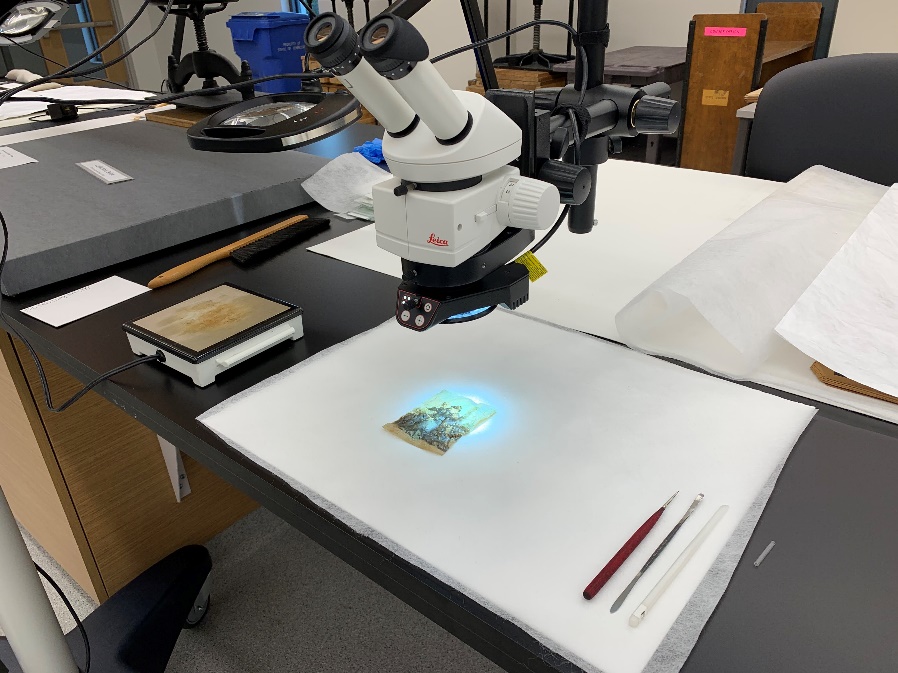 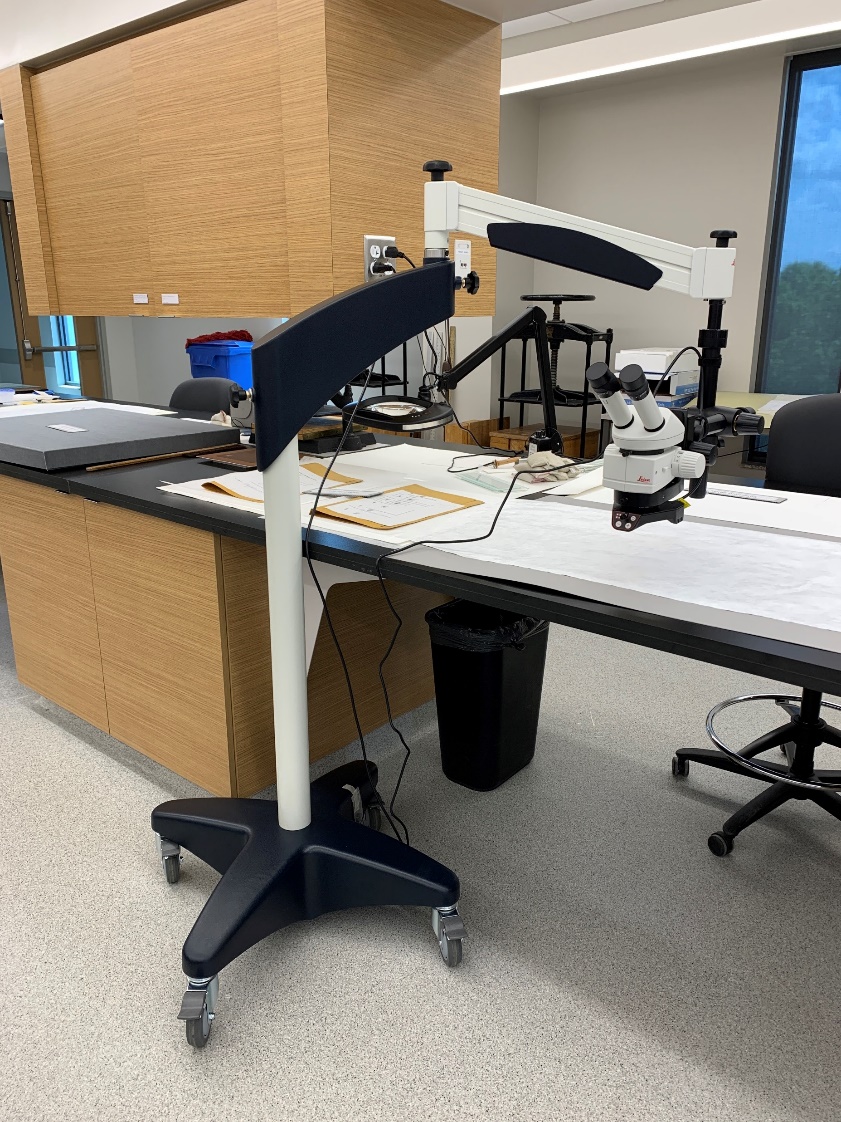 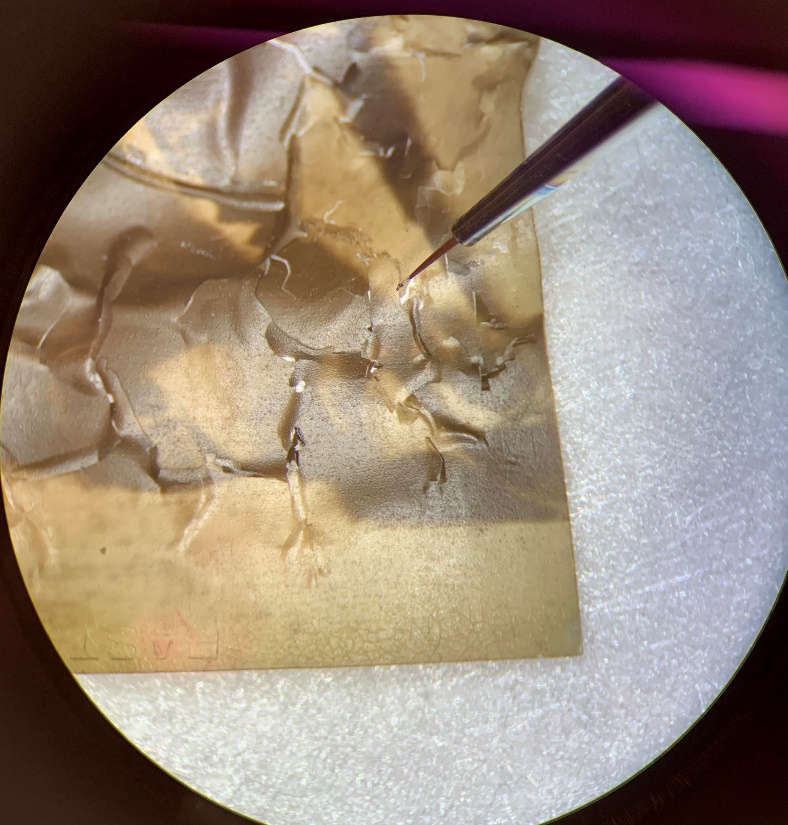 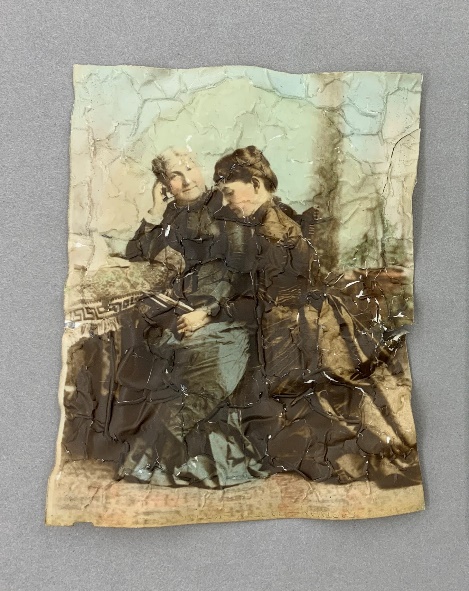 Equipment – Board shear
For cutting large sheets of paper, folder stock, and board
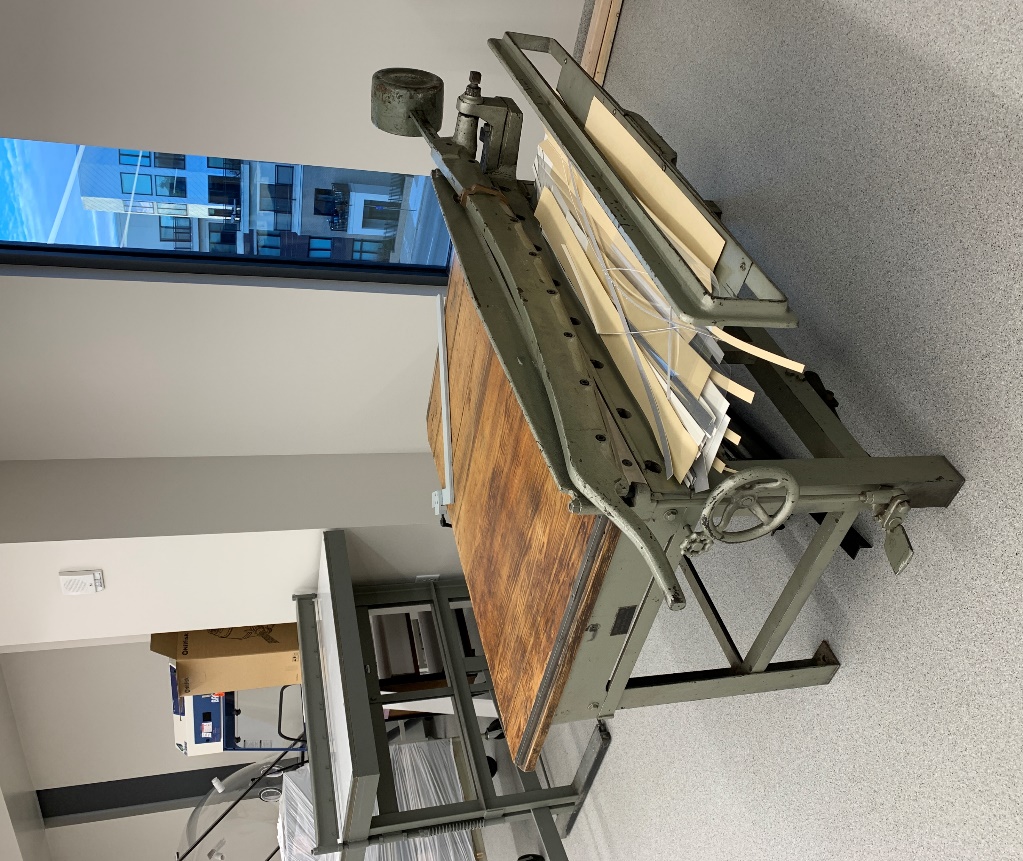 Equipment – Board shear
For cutting large sheets of paper, folder stock, and board
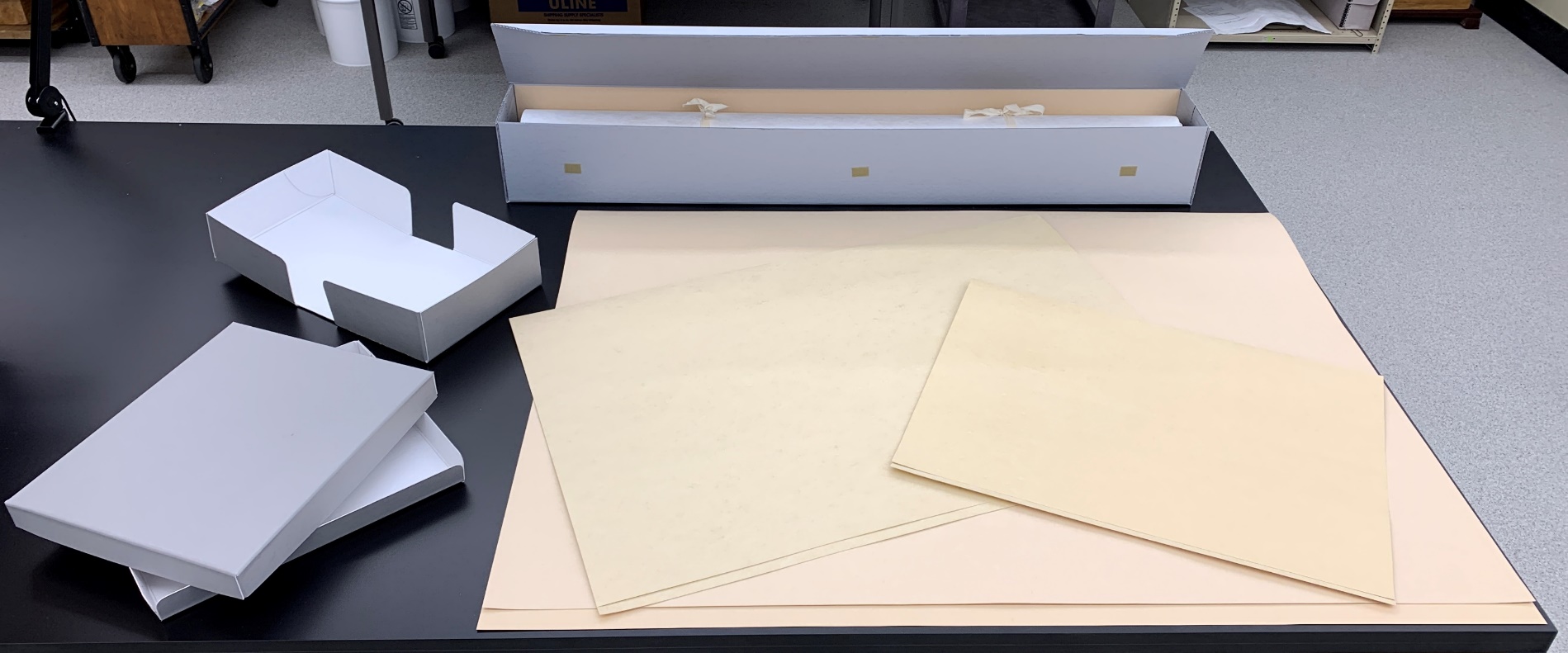 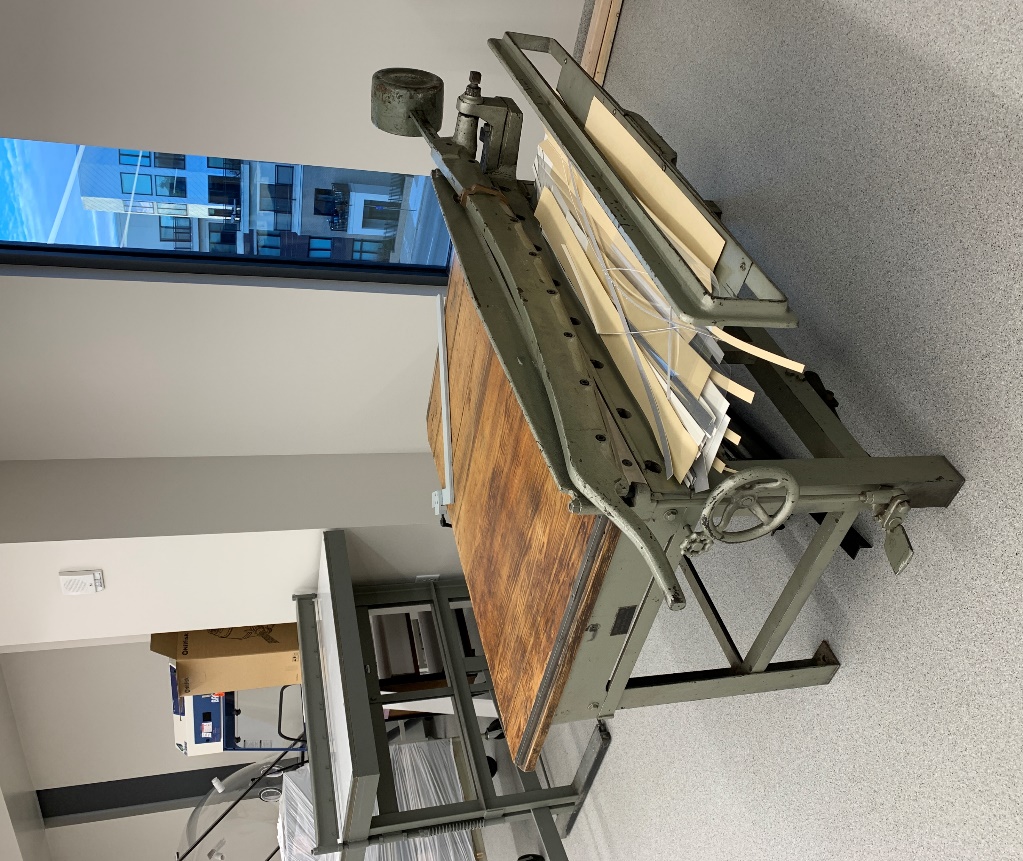 Equipment – Oversize sink and deionized water system
For bathing and other aqueous treatments
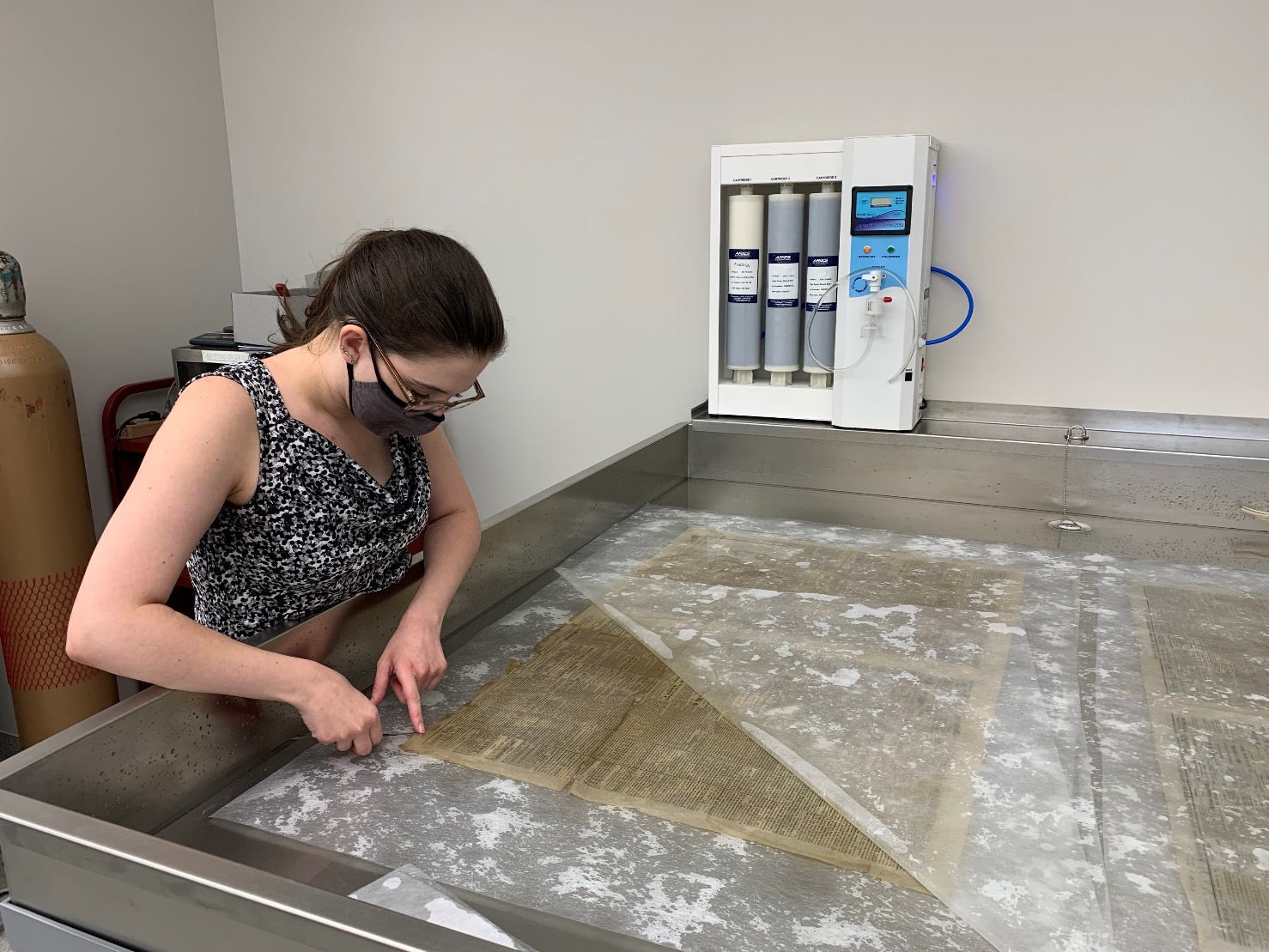 Equipment – Oversize sink and deionized water system
Before treatment, recto
For bathing and other aqueous treatments
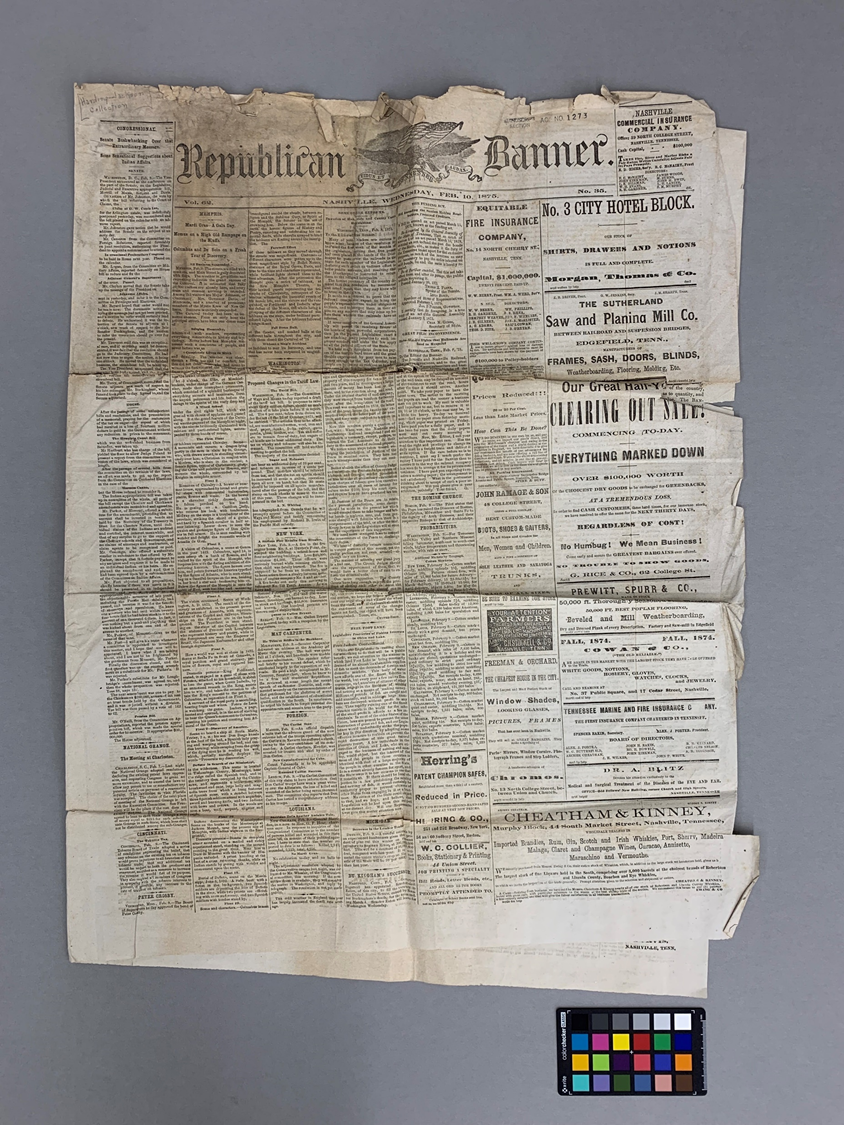 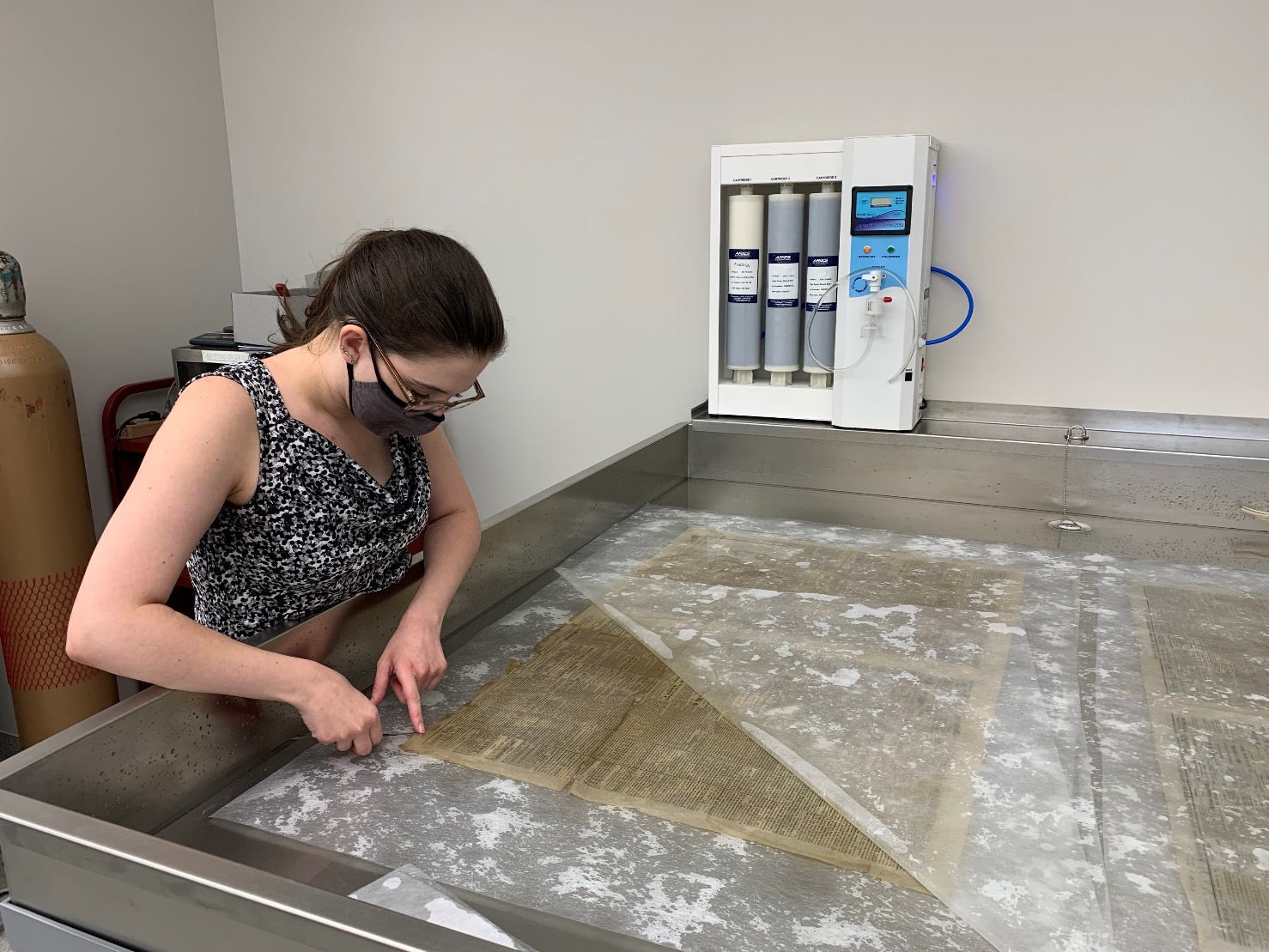 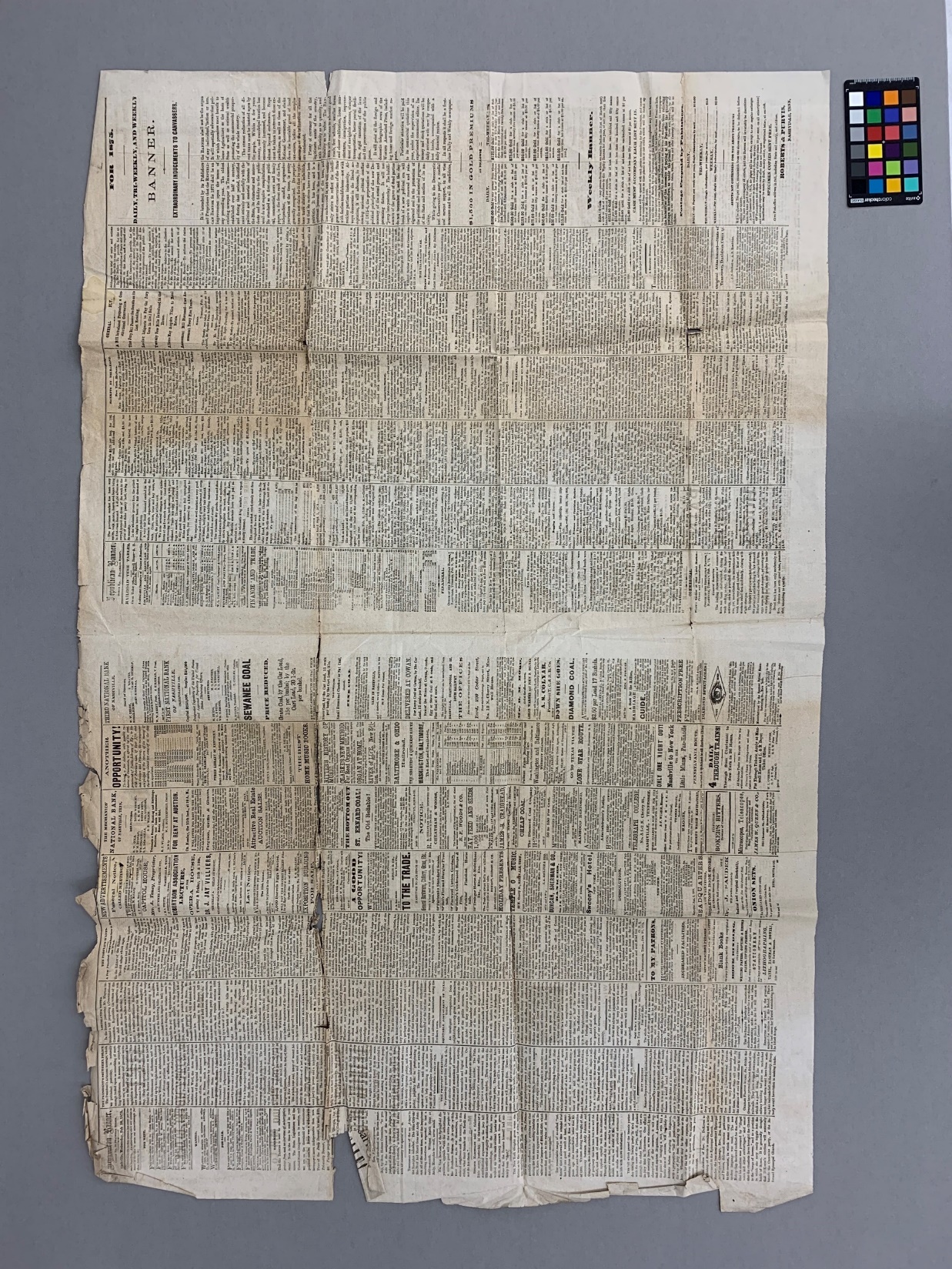 Equipment – Oversize sink and deionized water system
Before treatment, center
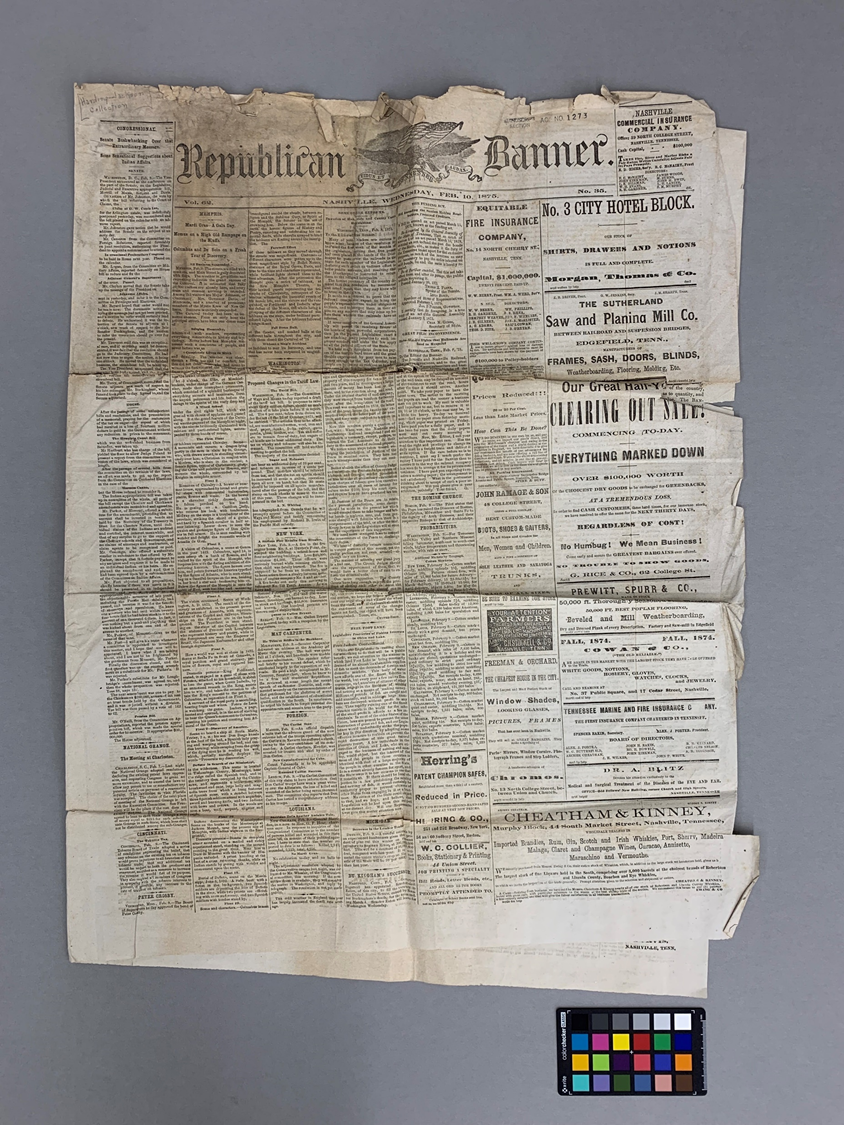 Republican Banner, Vol. 62, Nashville, Wednesday, Feb. 10, 1875, No. 35
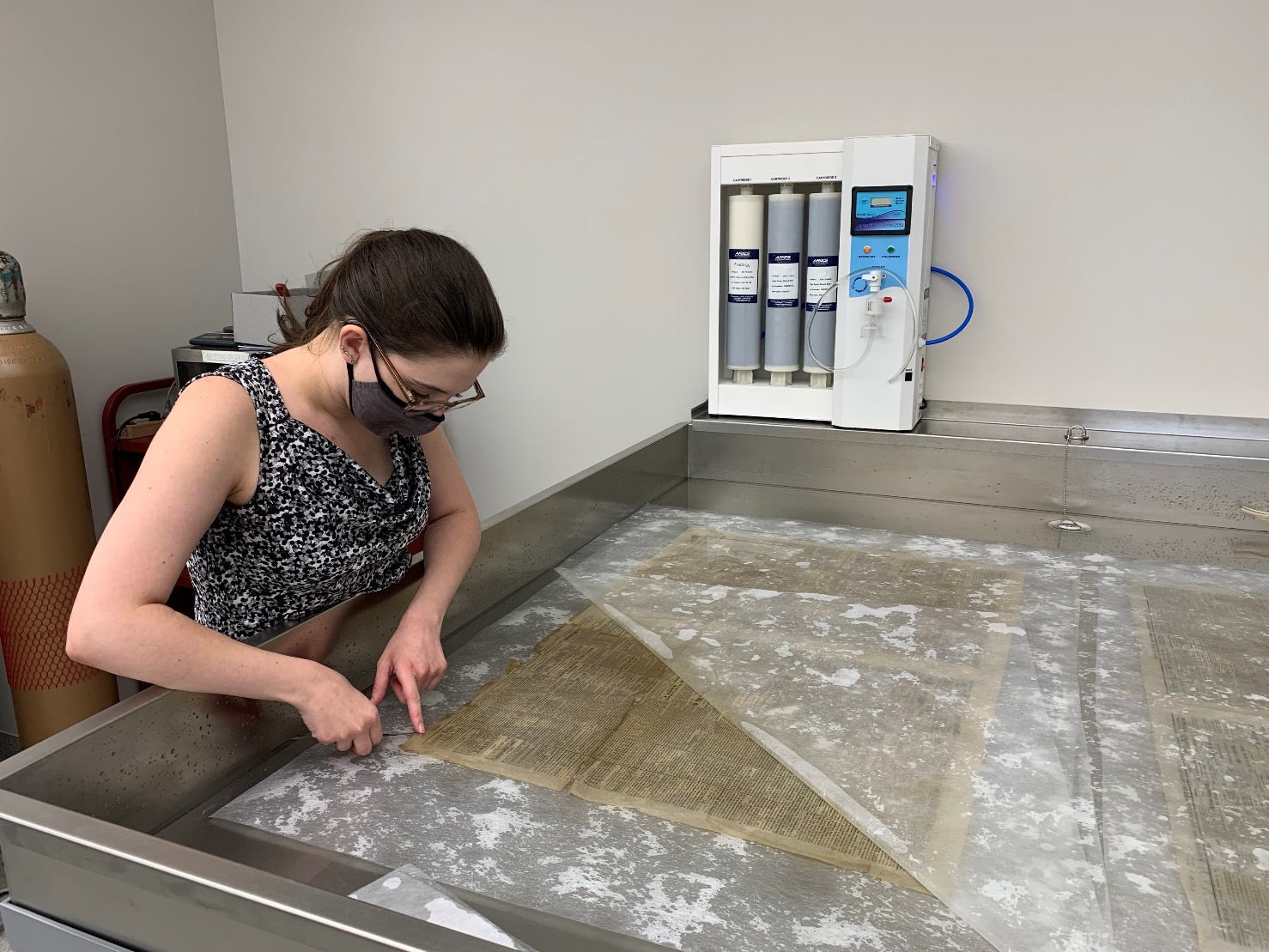 Equipment – Oversize sink and deionized water system
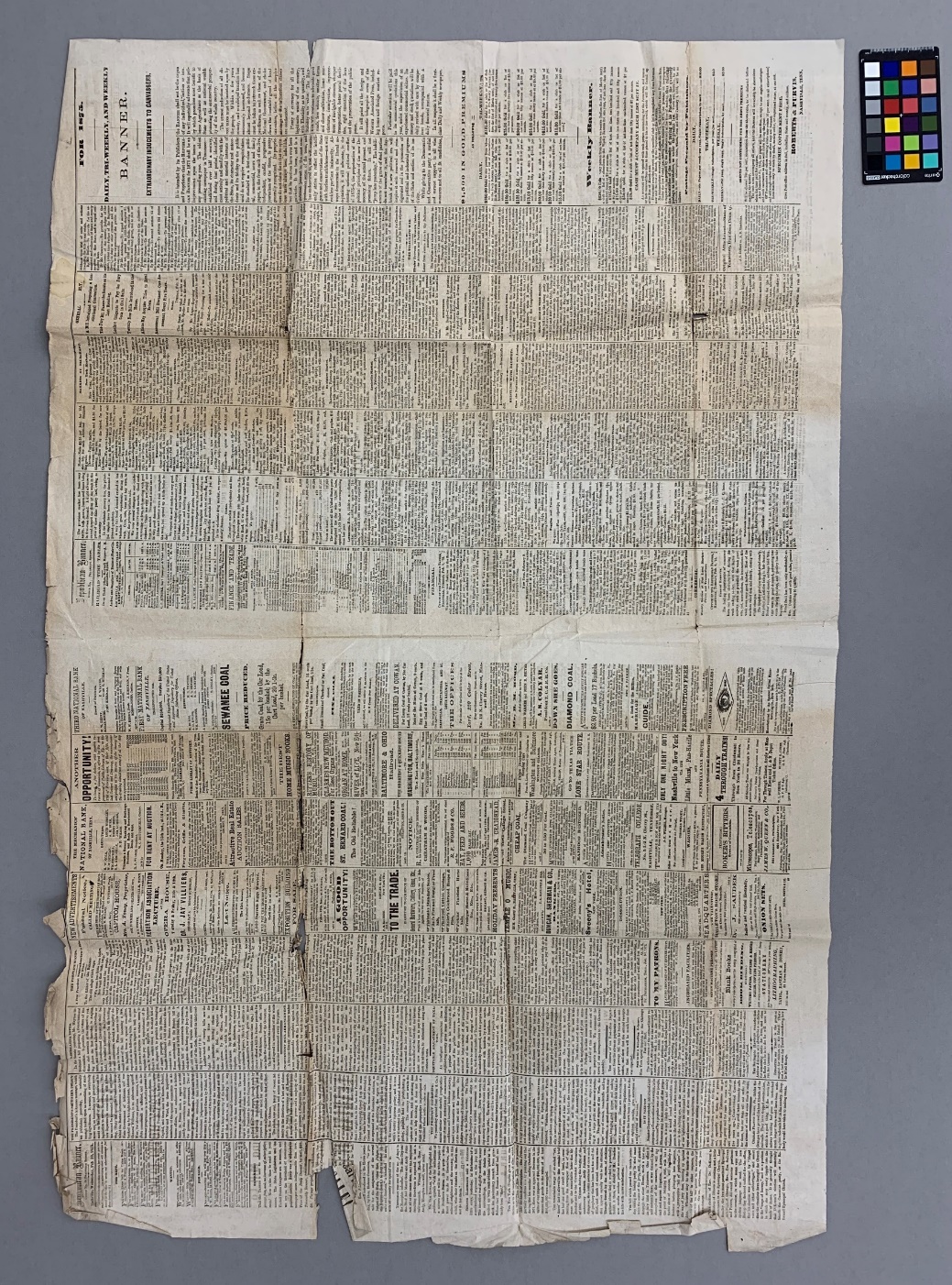 Before treatment
During treatment, after bathing and drying under weight
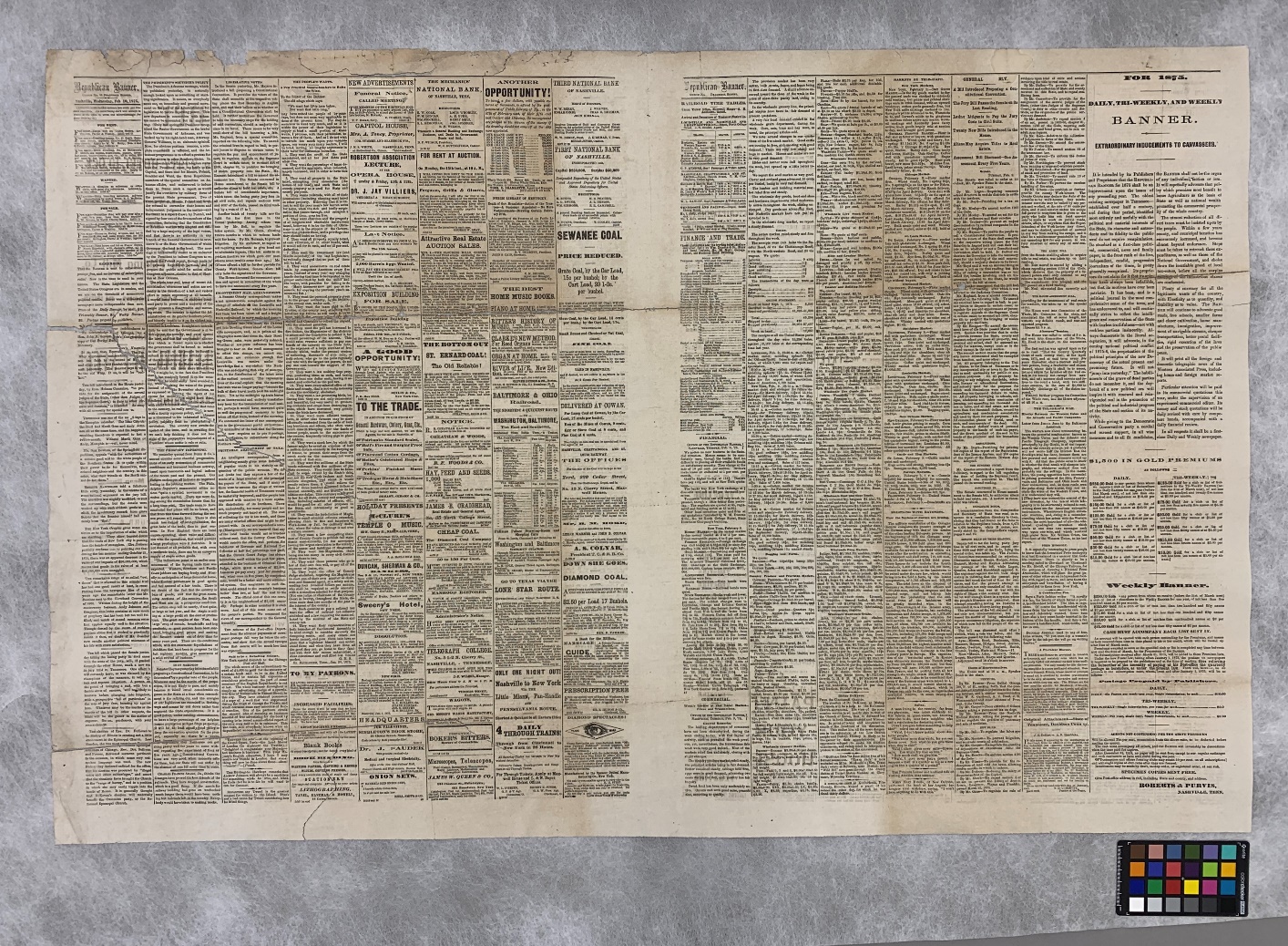 Republican Banner, Vol. 62, Nashville, Wednesday, Feb. 10, 1875, No. 35
Equipment – Suction table/Humidification chamber
For spot treatments, aqueous treatments on fragile documents, humidification, etc.
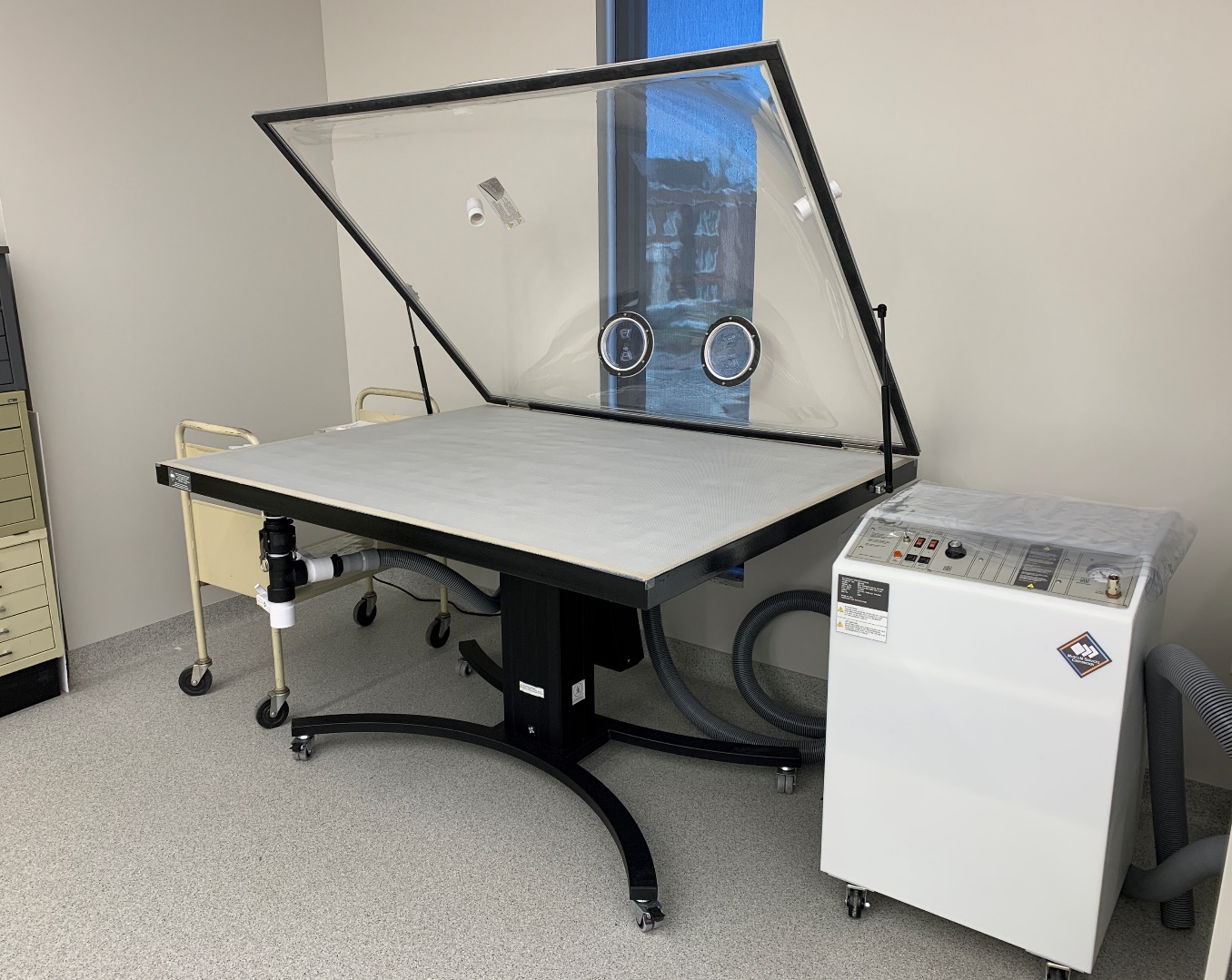 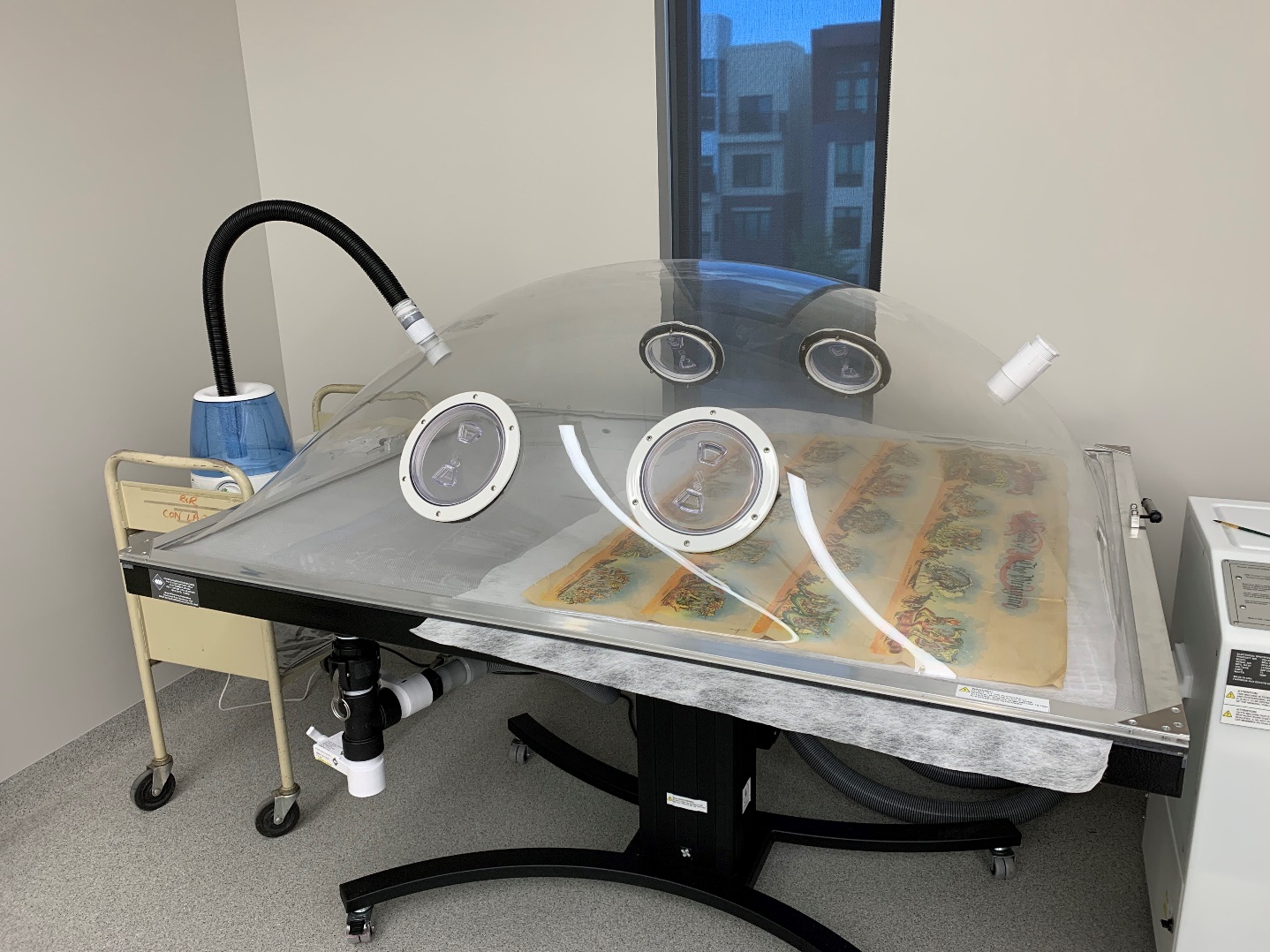 Equipment – Suction table/Humidification chamber
During treatment
Before treatment
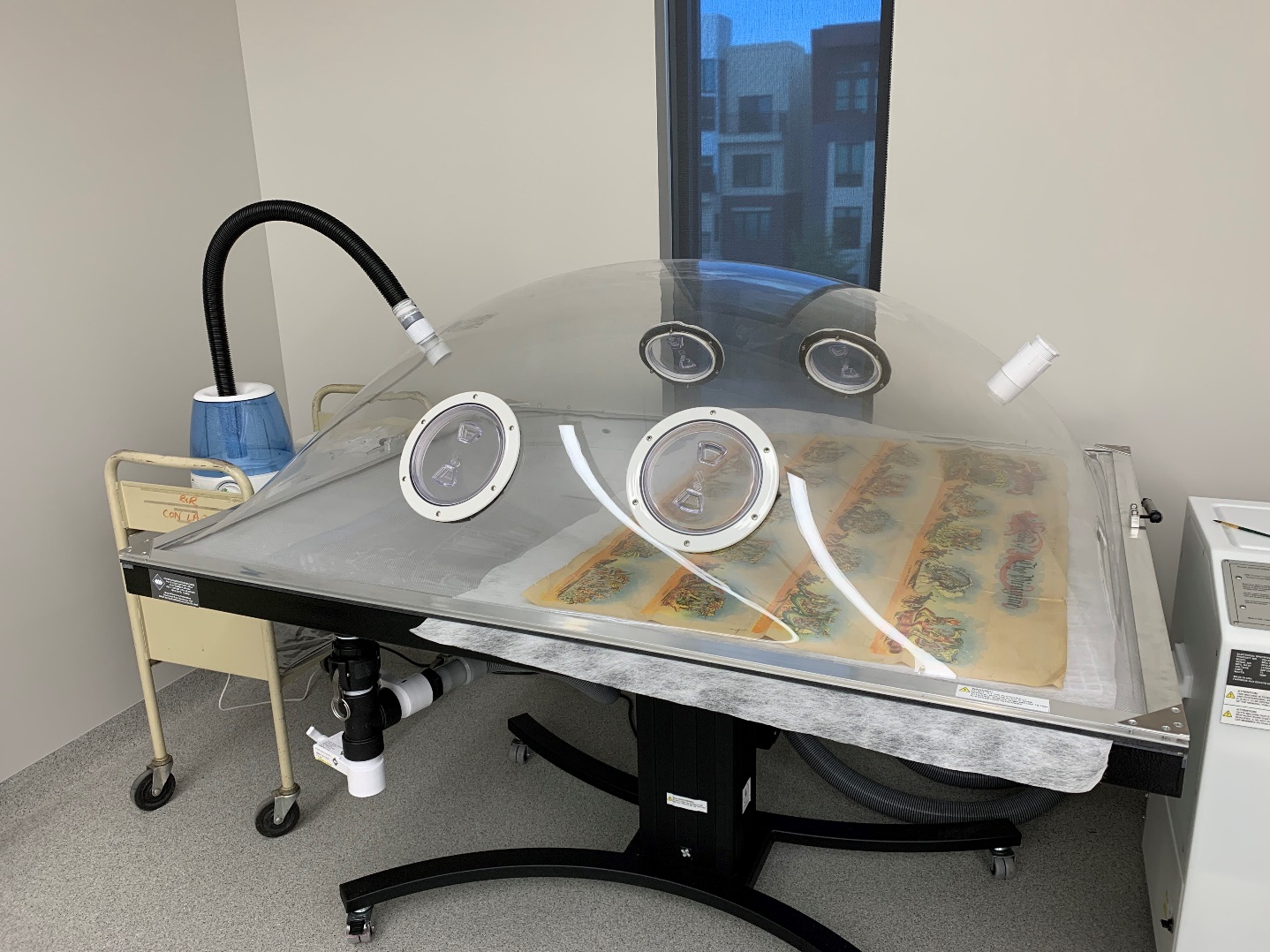 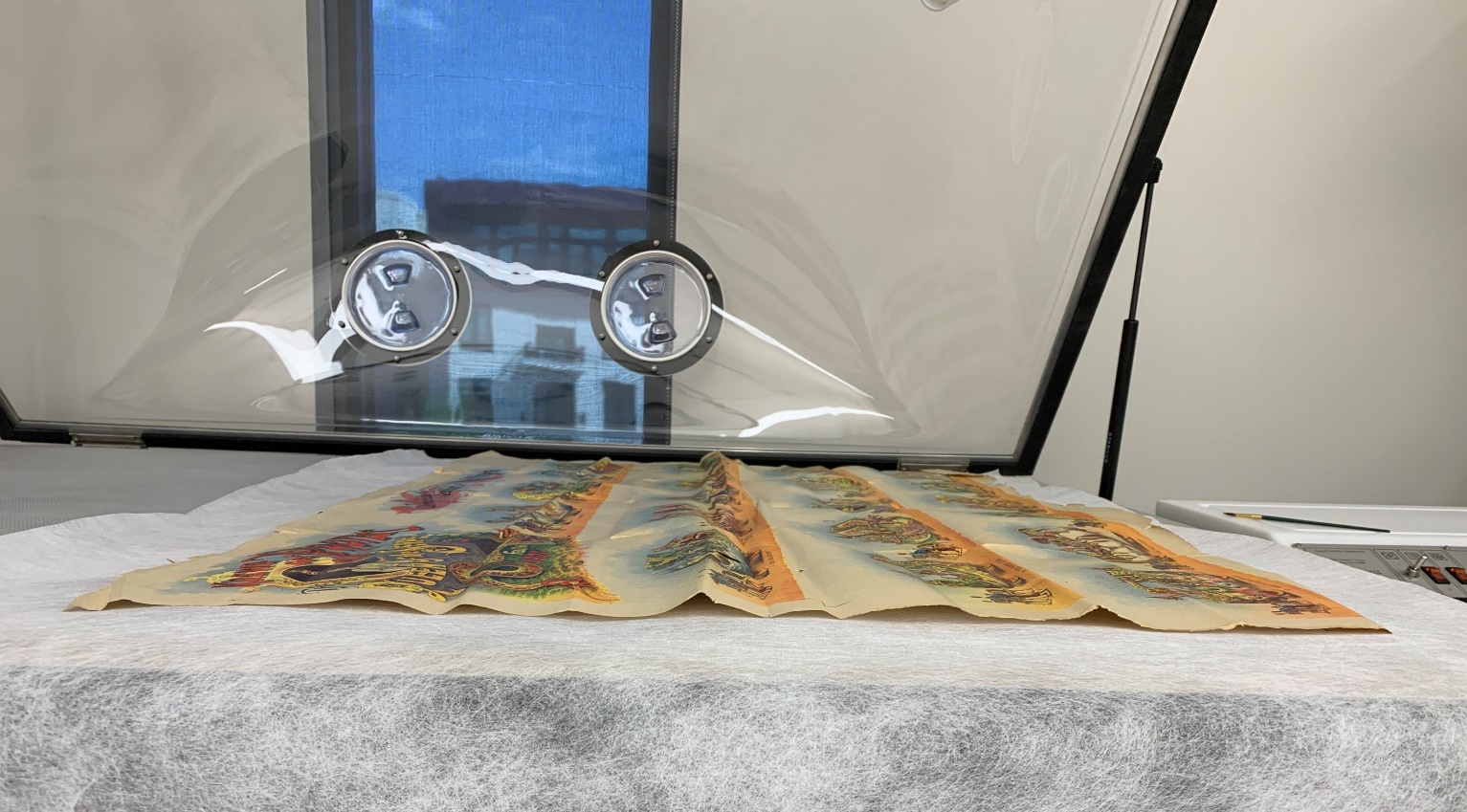 Carnival Edition of The Picayune
Krewe of Proteus, The Queen of Serpents, 26th Representation, New Orleans Feb. 11th, 1907
Equipment – Suction table/Humidification chamber
After treatment
Before treatment
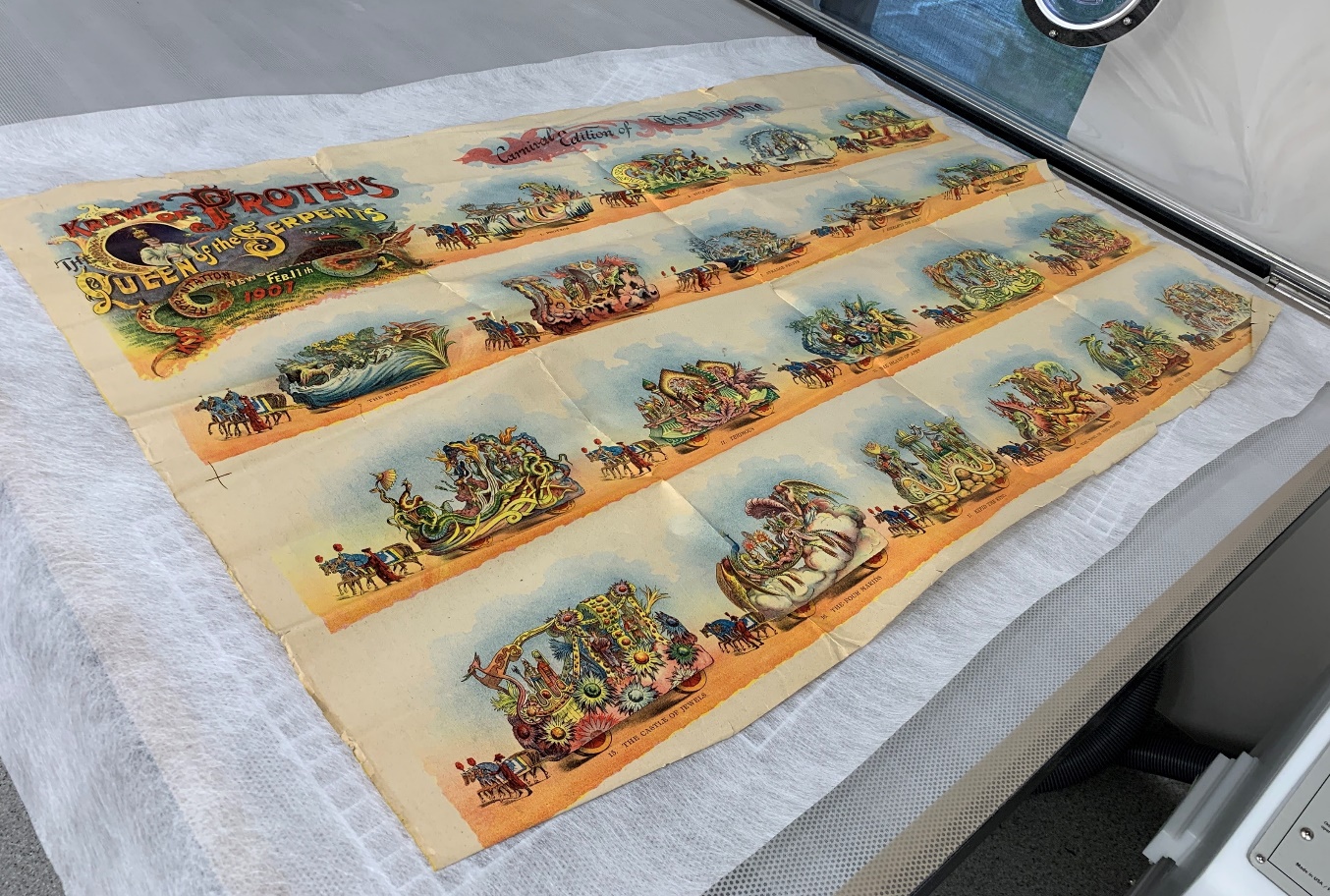 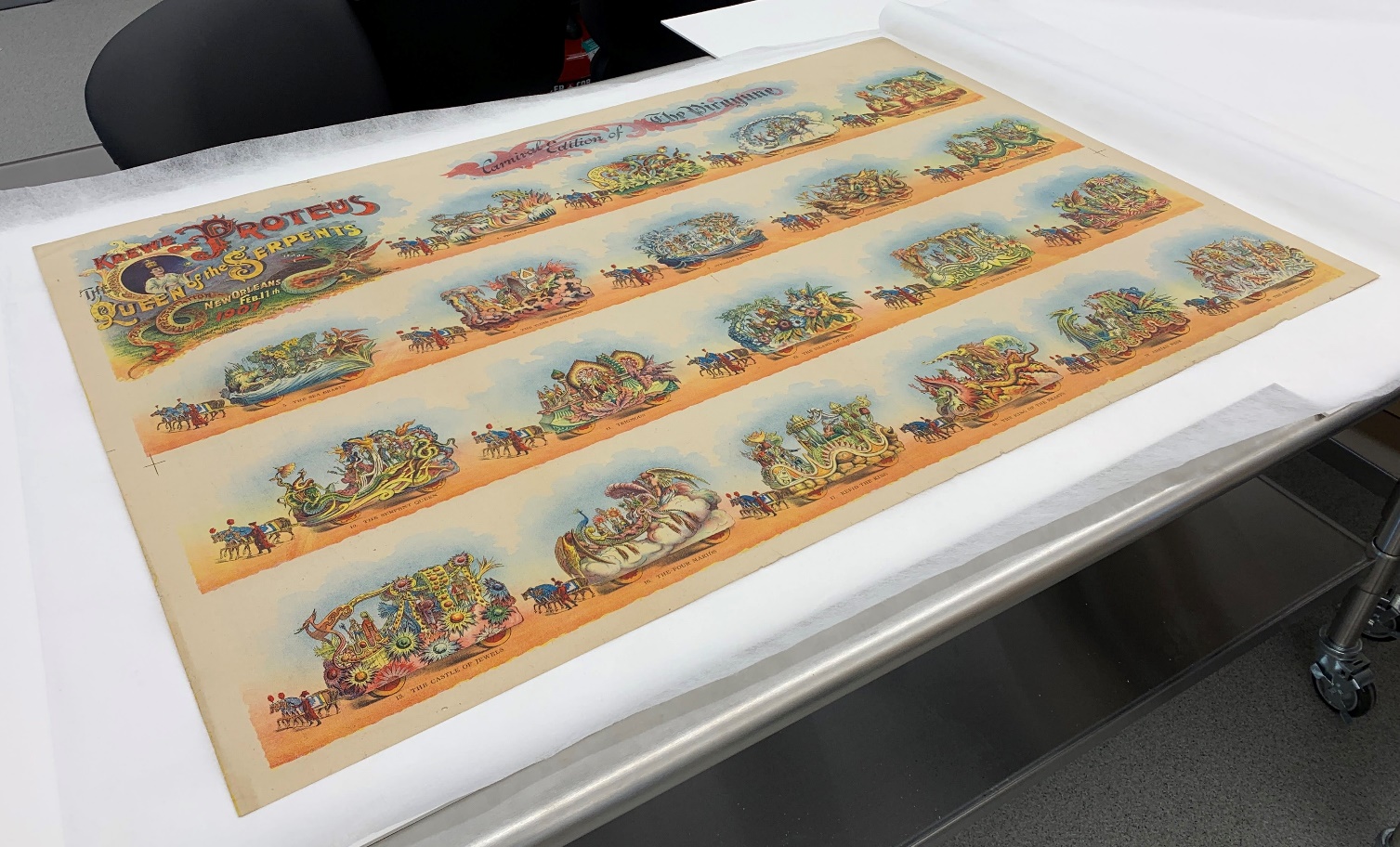 Carnival Edition of The Picayune
Krewe of Proteus, The Queen of Serpents, 26th Representation, New Orleans Feb. 11th, 1907
Equipment – Ductless fume hood and Nilfisk HEPA vacuum
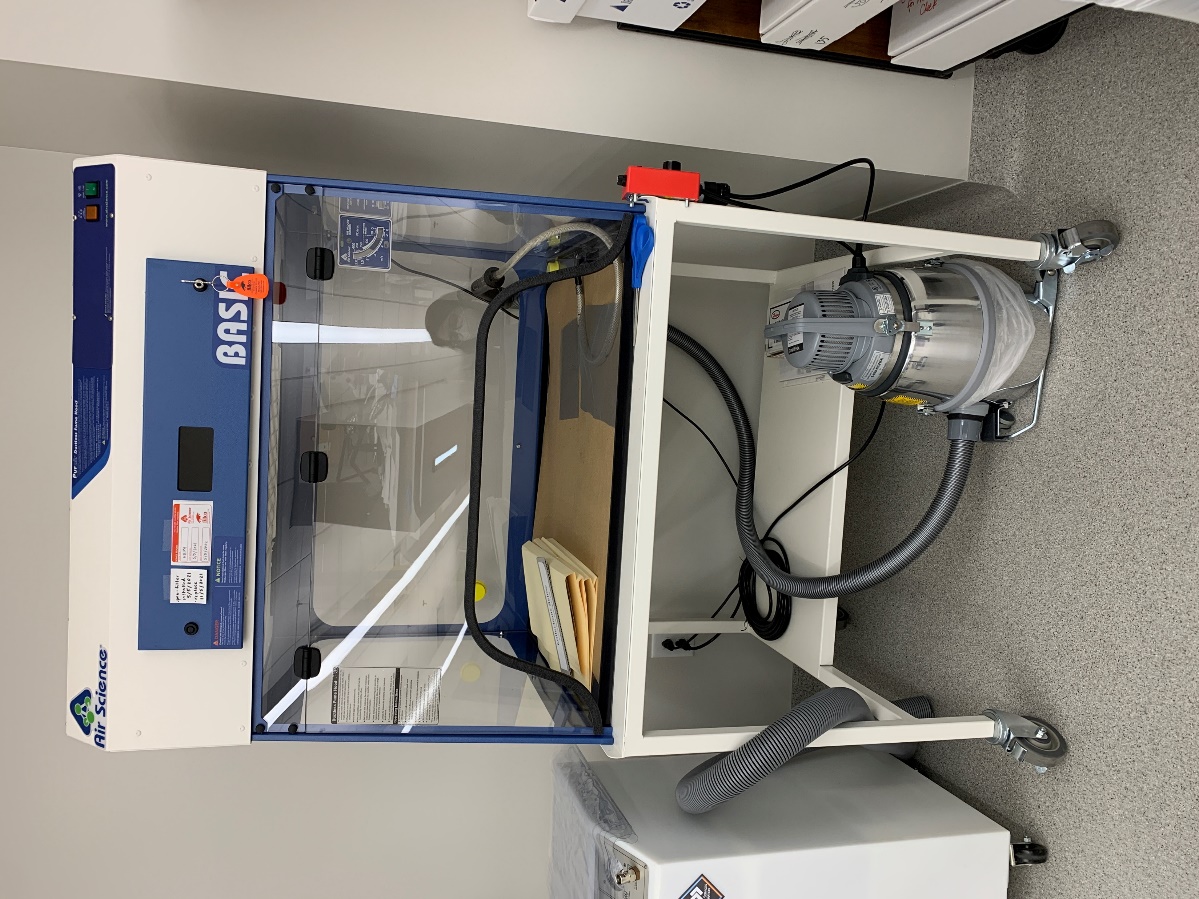 Equipment – Ductless fume hood and Nilfisk HEPA vacuum
For mold remediation and surface cleaning
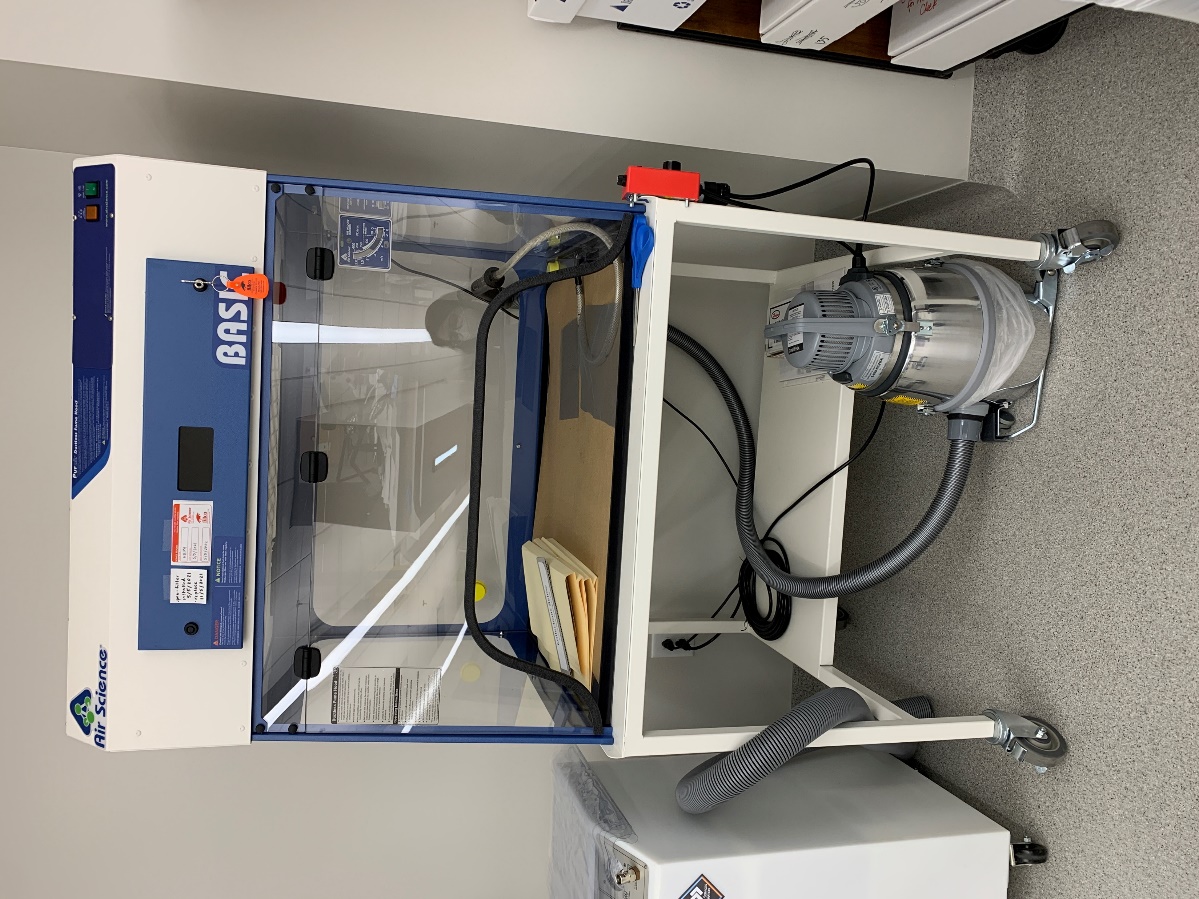 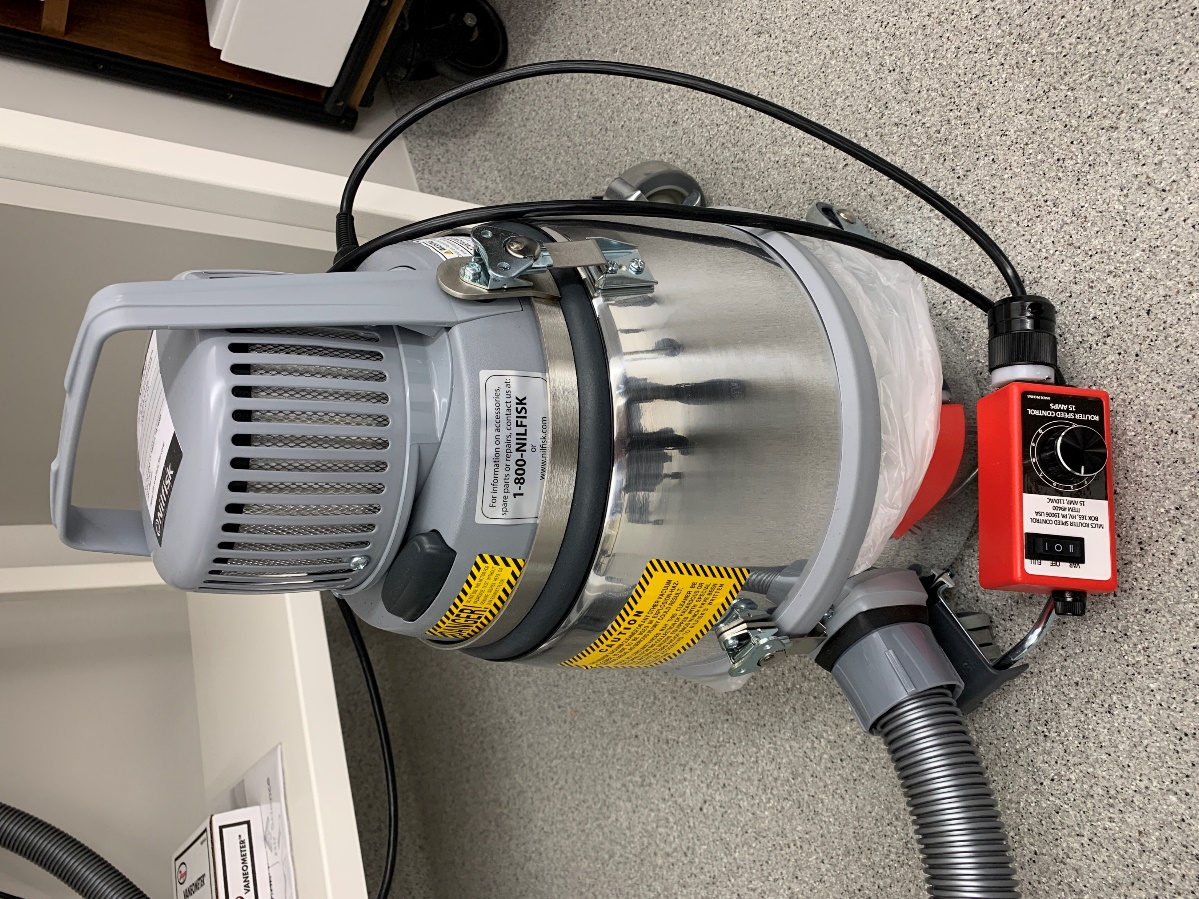 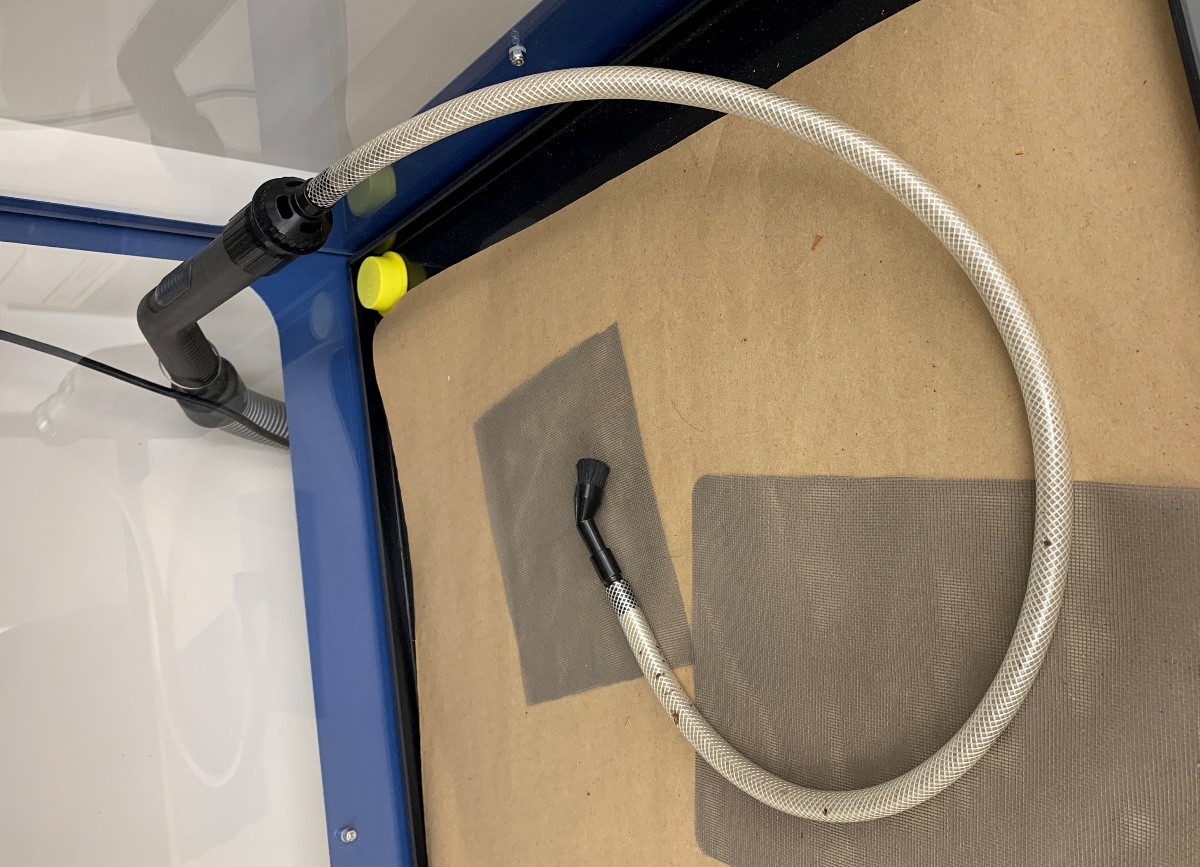 Equipment – Ductless fume hood and Nilfisk HEPA vacuum
Variable suction
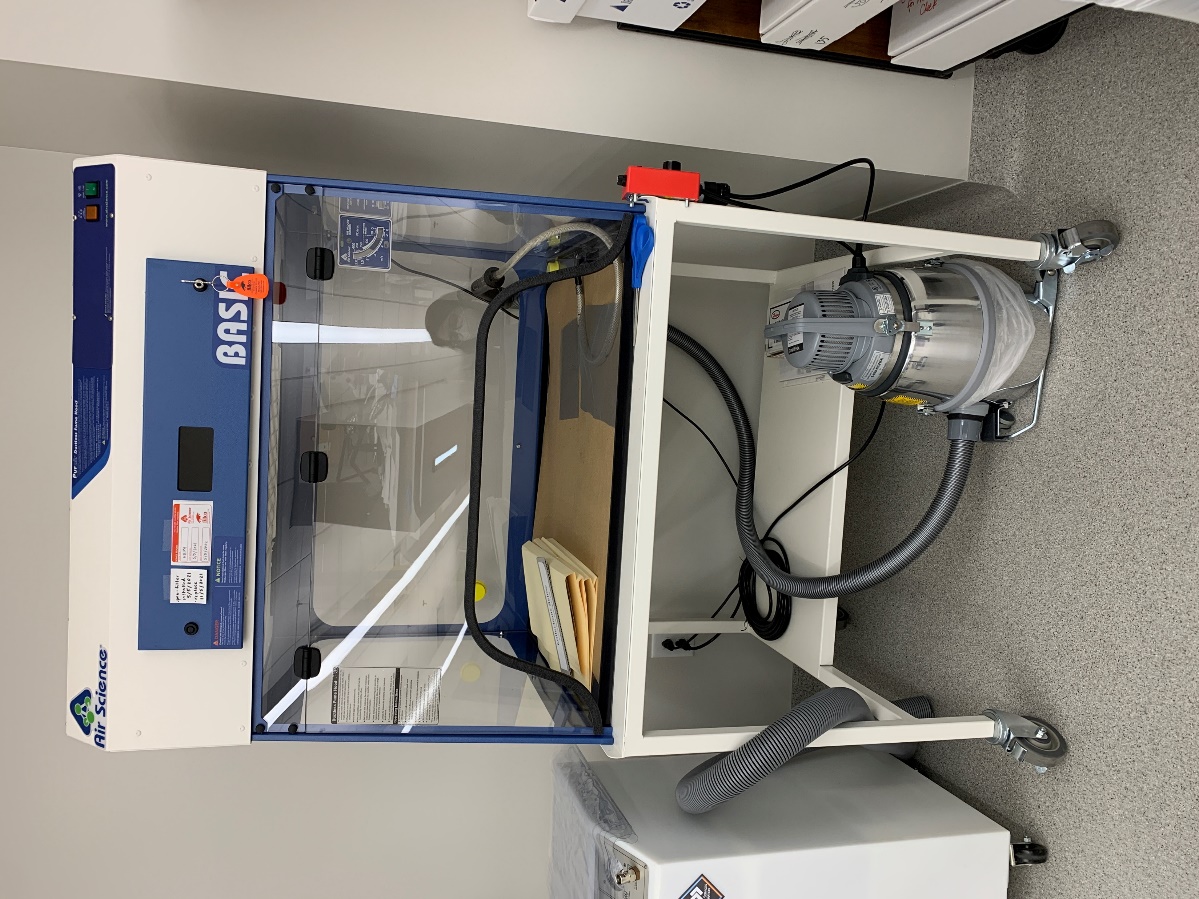 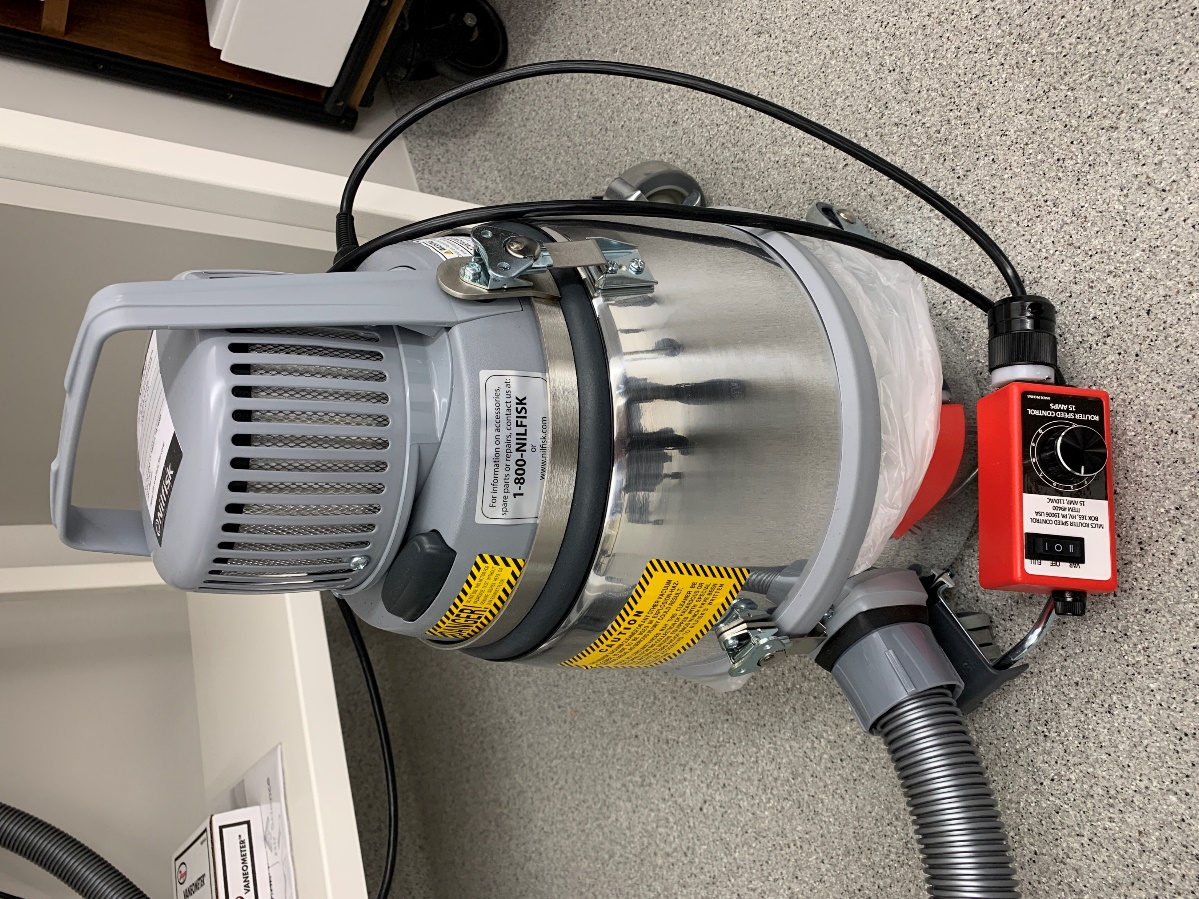 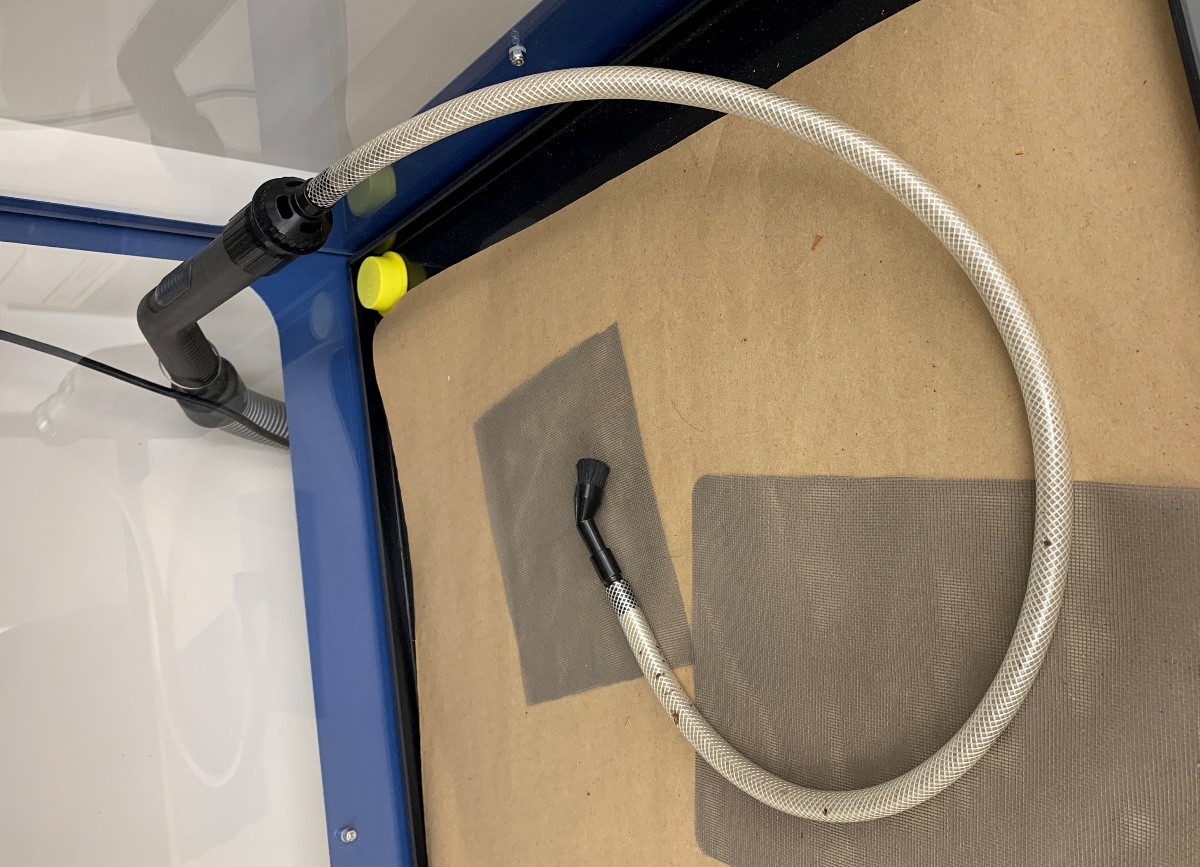 Equipment – Ductless fume hood and Nilfisk HEPA vacuum
Micro attachments for hose
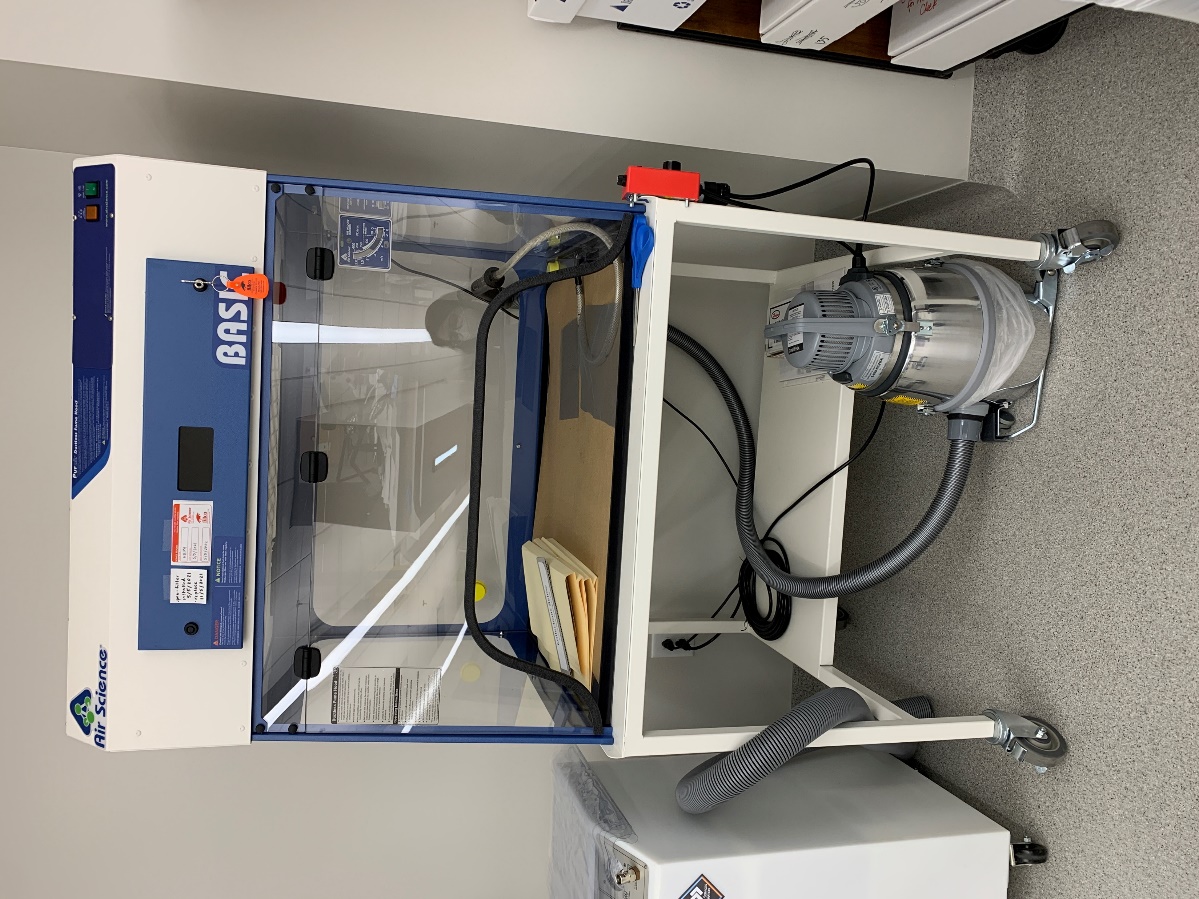 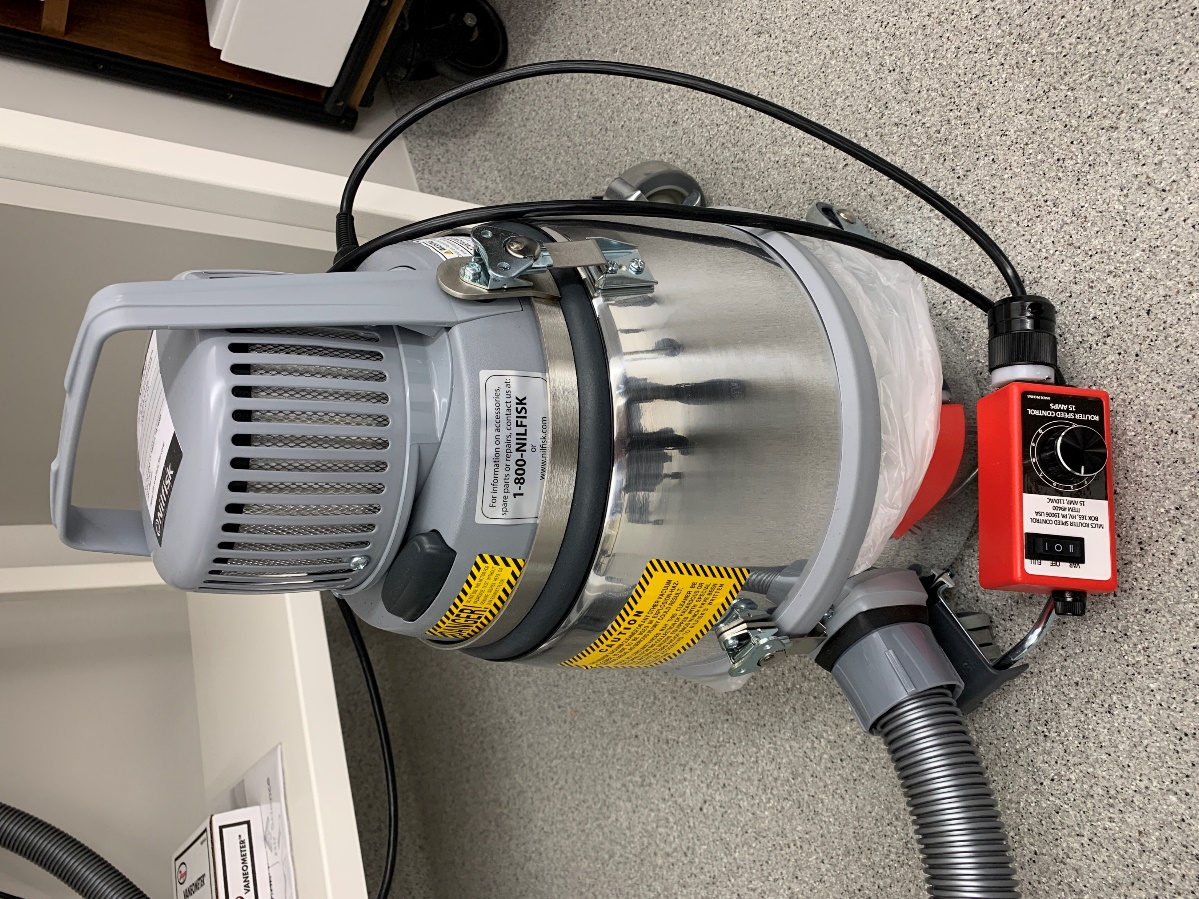 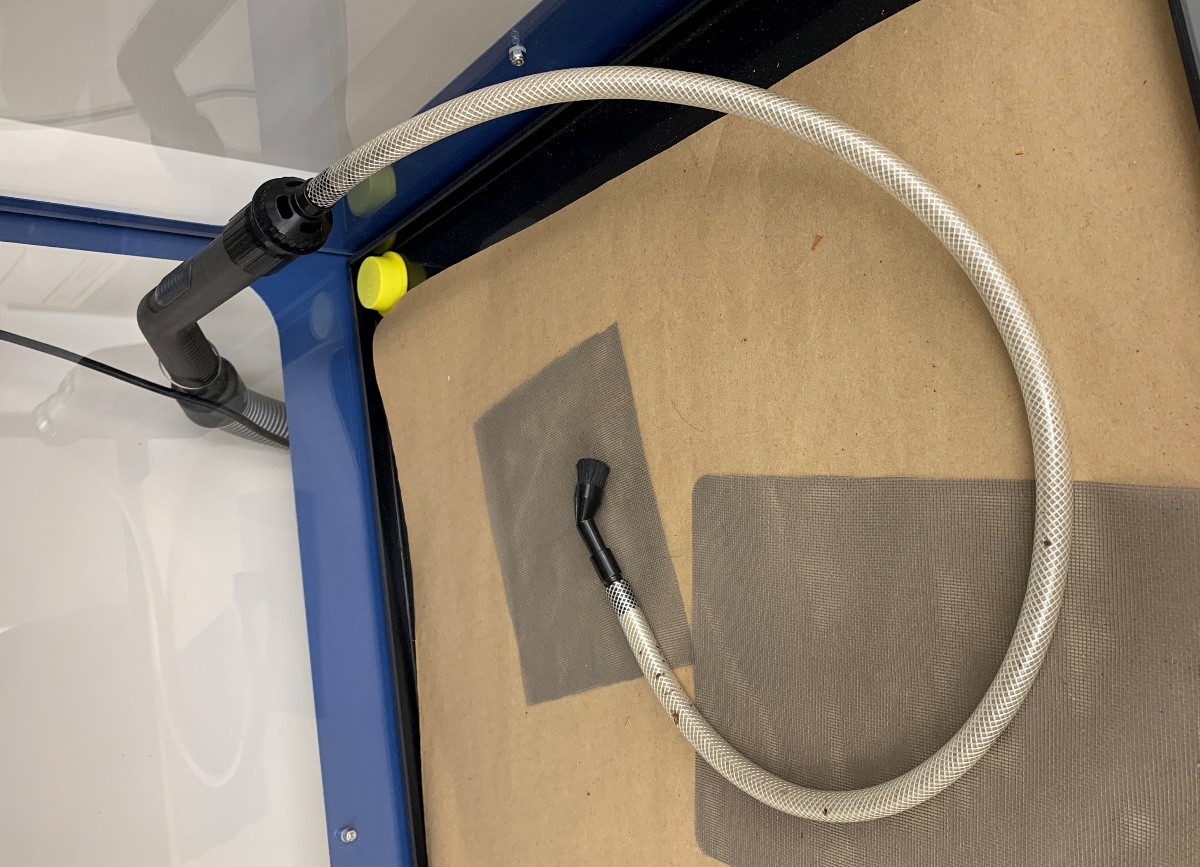 Equipment – Ductless fume hood and Nilfisk HEPA vacuum
Nylon mesh screens
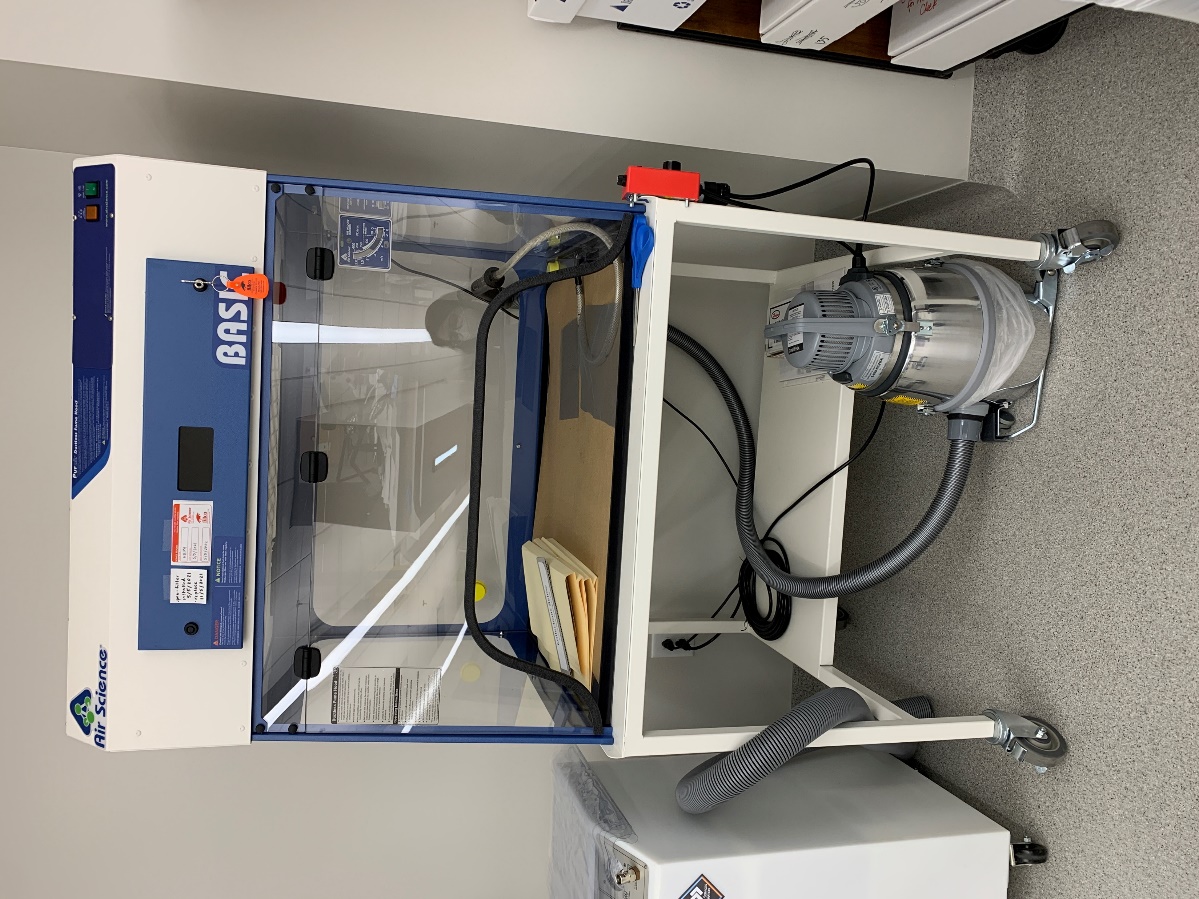 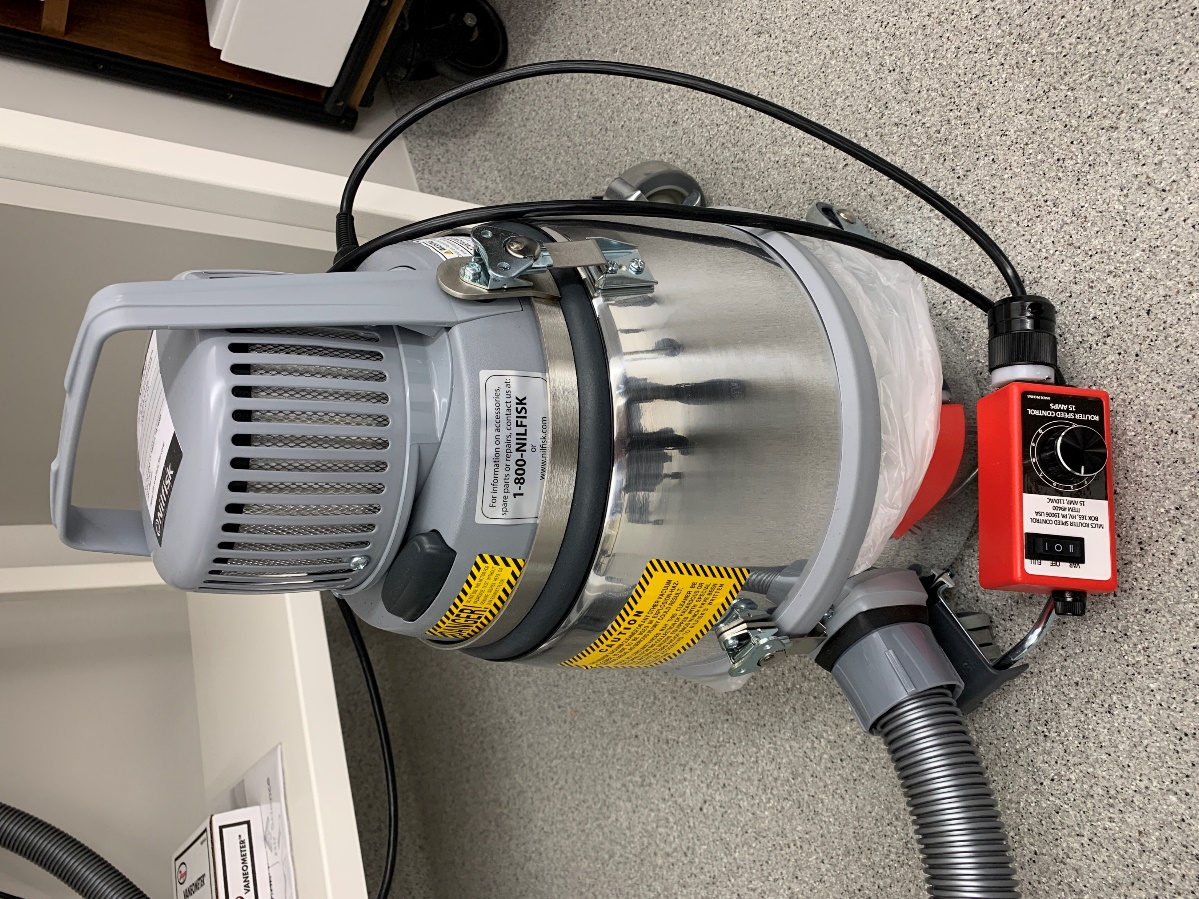 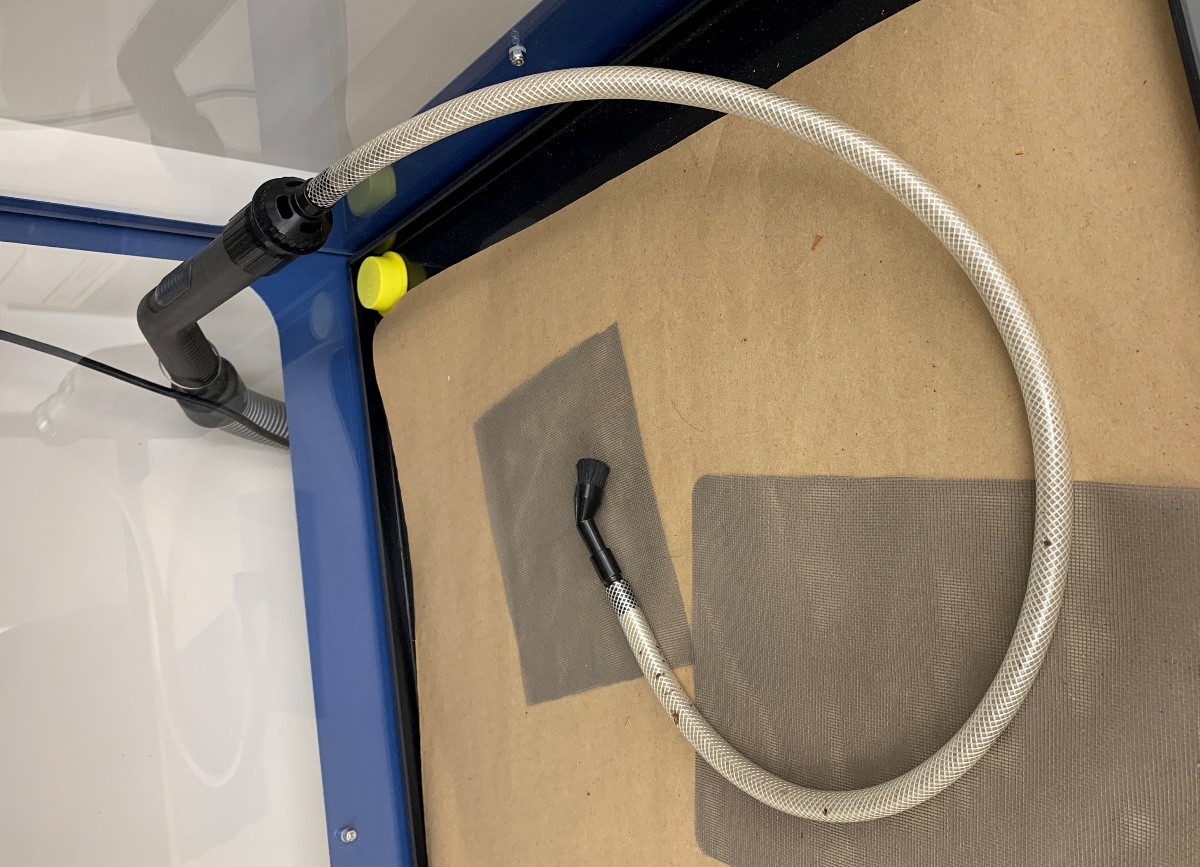 Equipment – Blast freezer
For pest management/eradication and emergency/disaster response
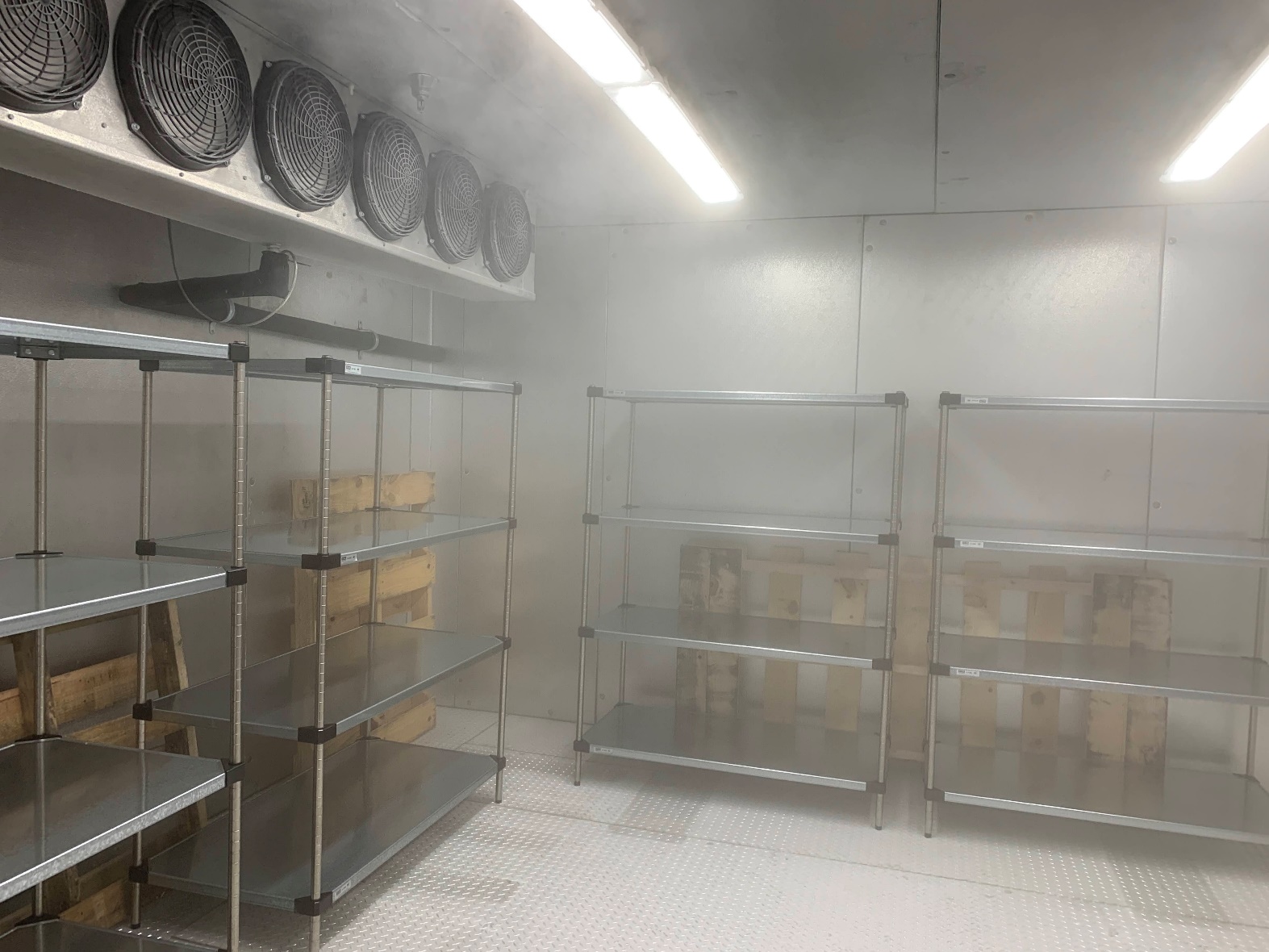 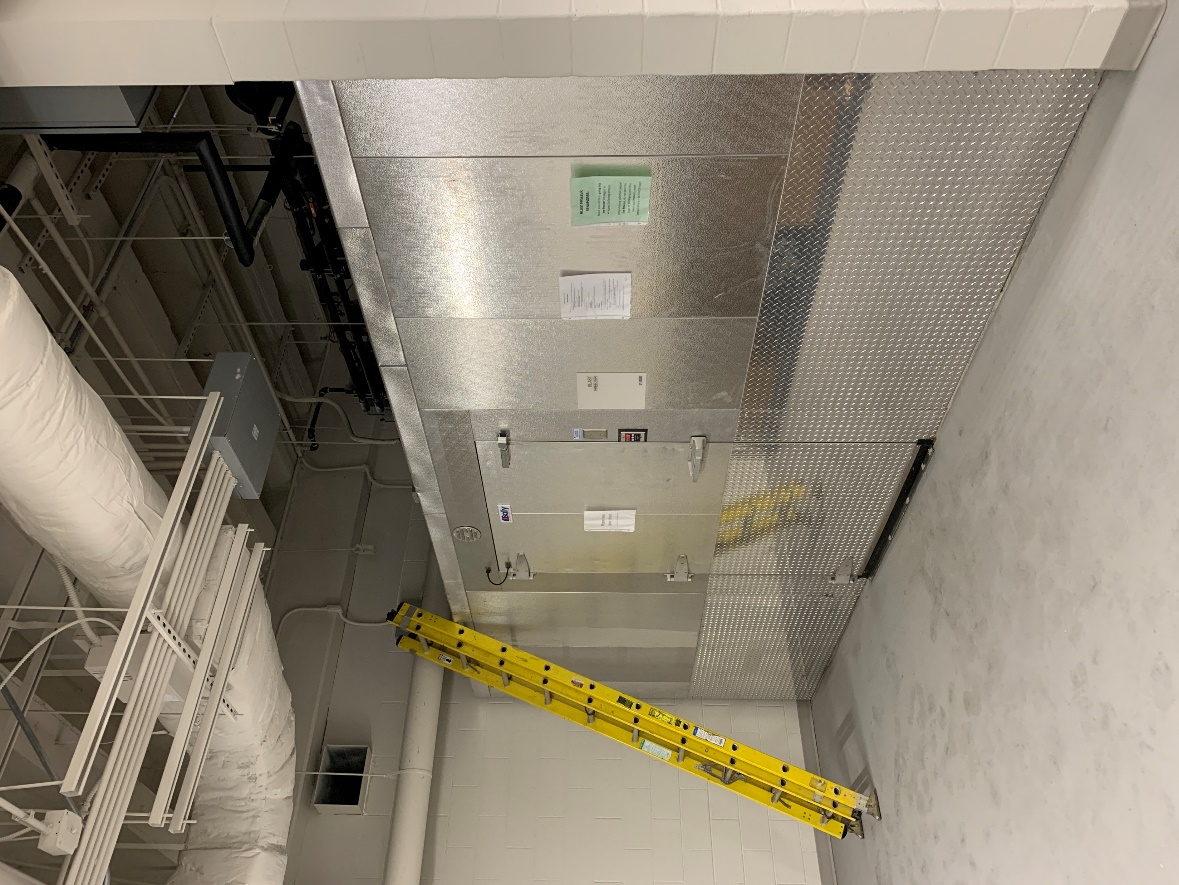 Storage
Conservation materials and supplies
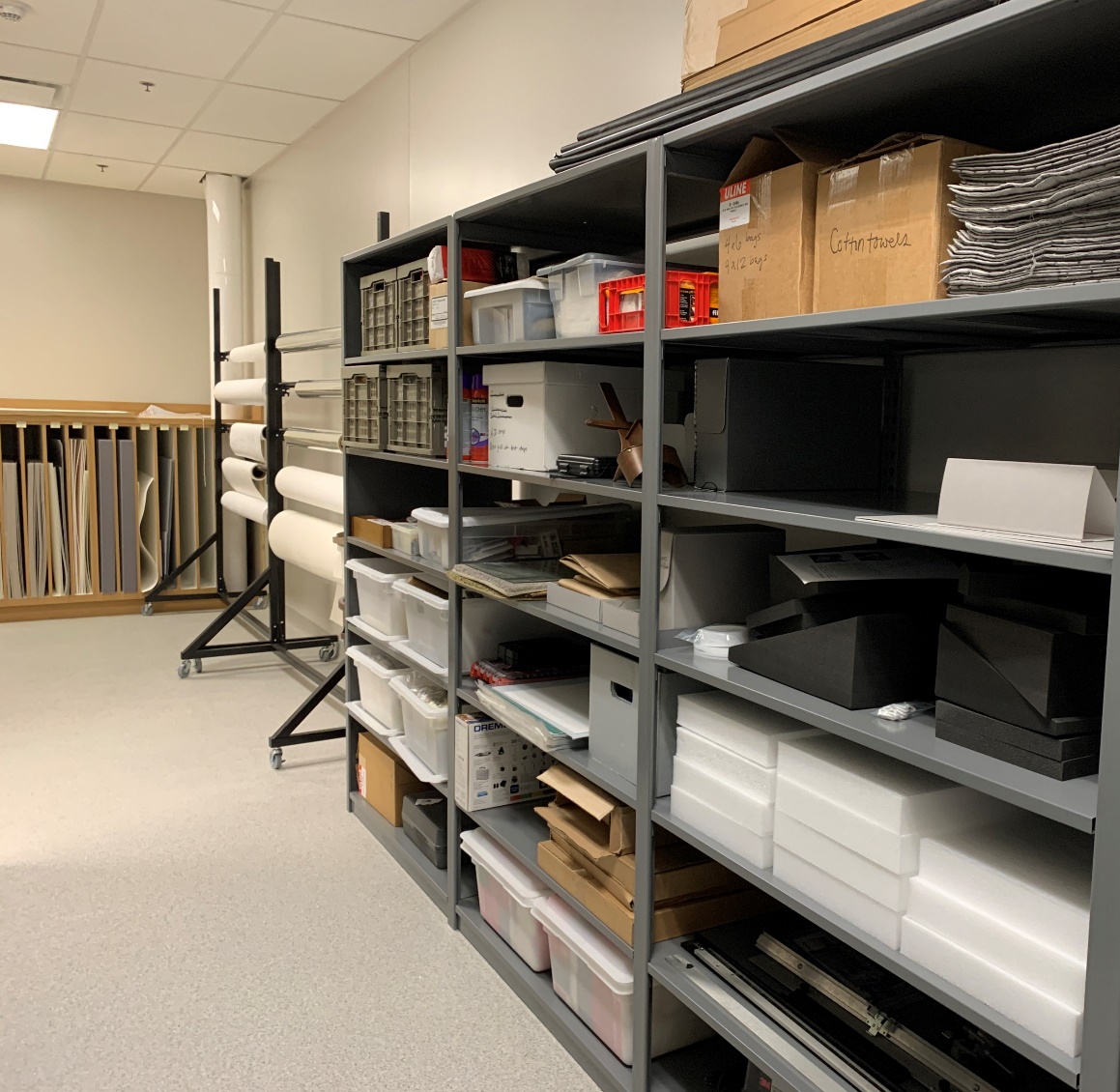 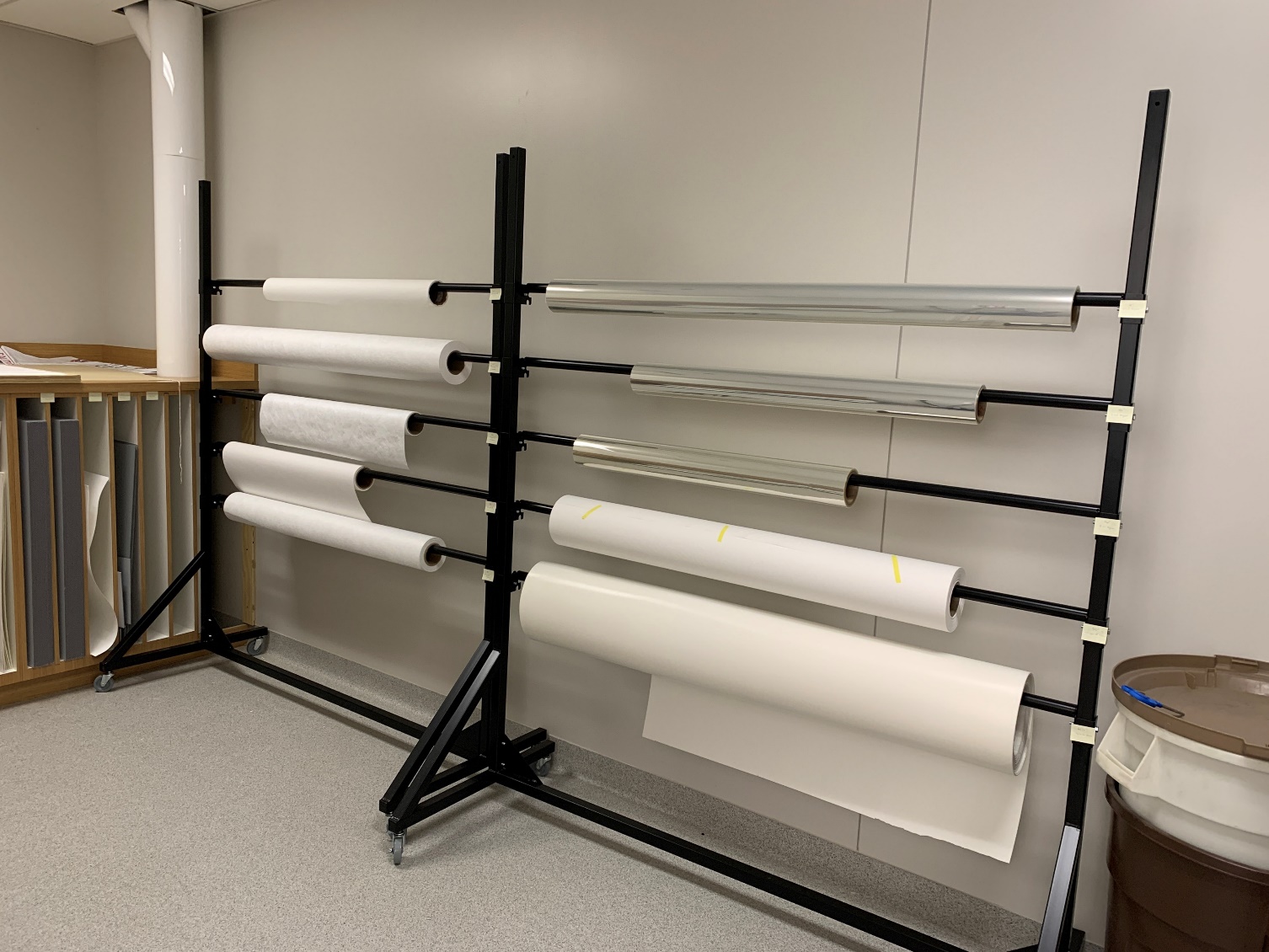 Outreach
Volunteer opportunities – we currently have one volunteer working on creating boxes for vital records
Tennessee Archives Institute (TAI) – we will be able to host workshops in the lab for the conservation portion of the annual TAI
County archives and libraries – we can better help and advise with their preservation needs
Patron inquiries – we can better serve library & archives patrons who have questions about their private collections
Tours – the new lab can accommodate tour groups
Preservation Policies for New Building
Integrated Pest Management (IPM)
Environmental Monitoring
Handling trainings
Disaster Planning/Emergency Response
Housing systems for collections
Surveys of vulnerable collections
Integrated Pest Management (IPM) – quarterly pest monitor checks, communication with Orkin, designated Food/Drink areas
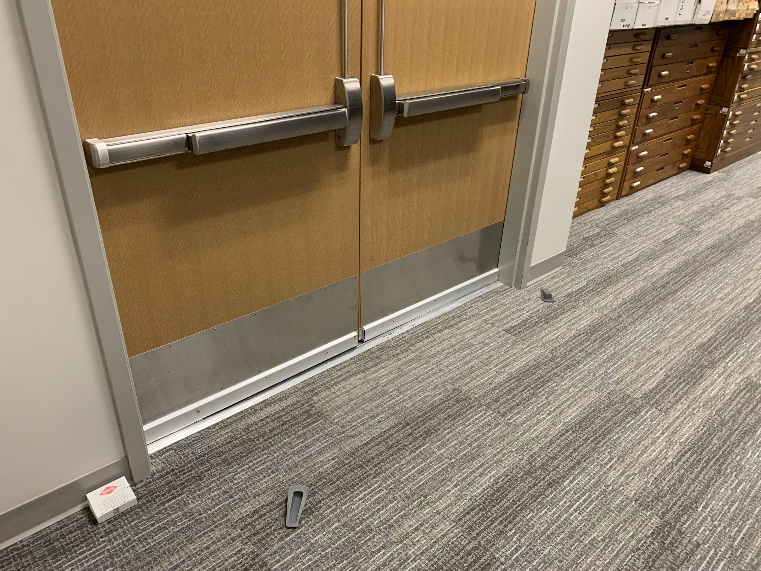 Pest monitors!
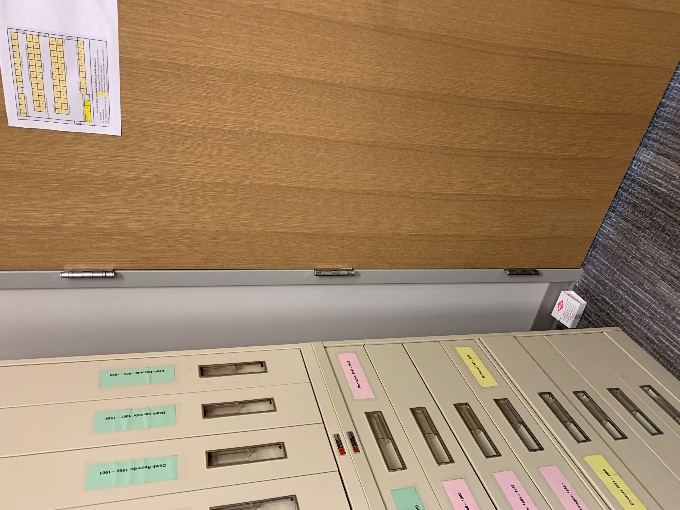 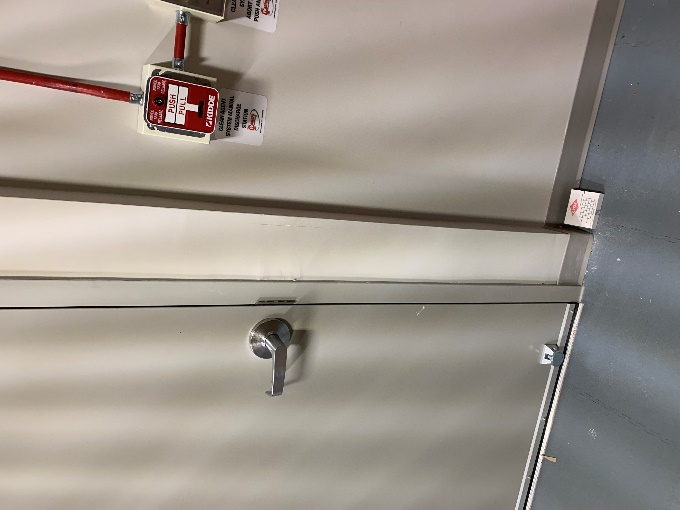 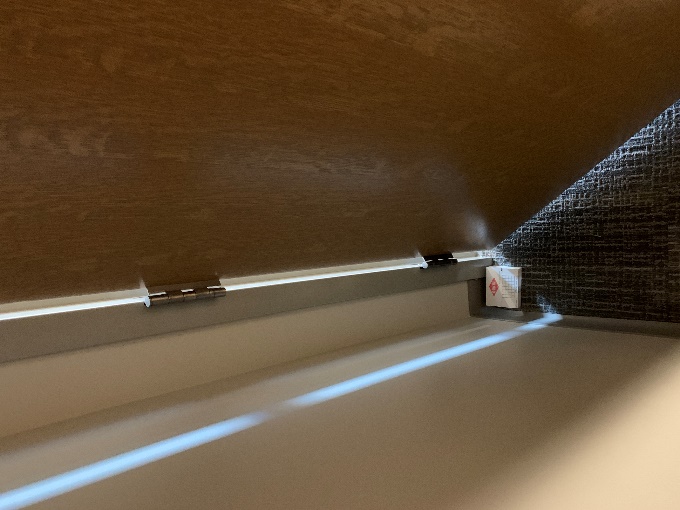 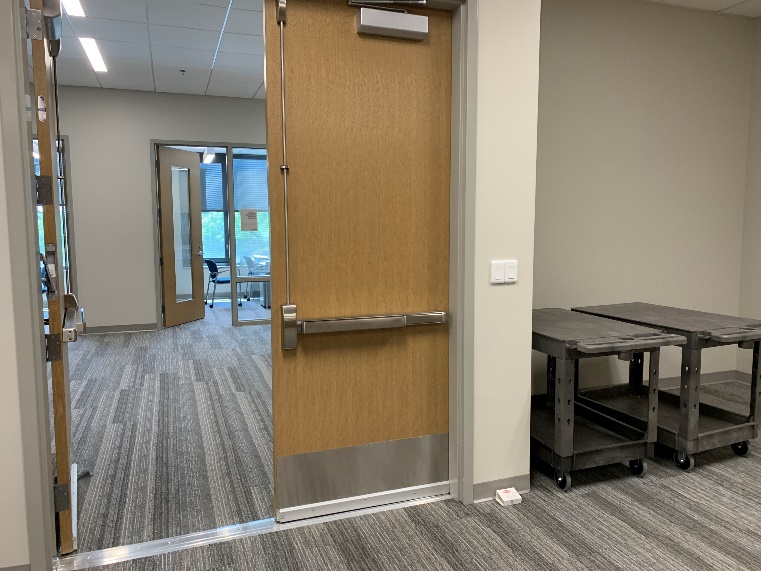 Environmental Monitoring – Conserv software/sensors, biweekly meetings
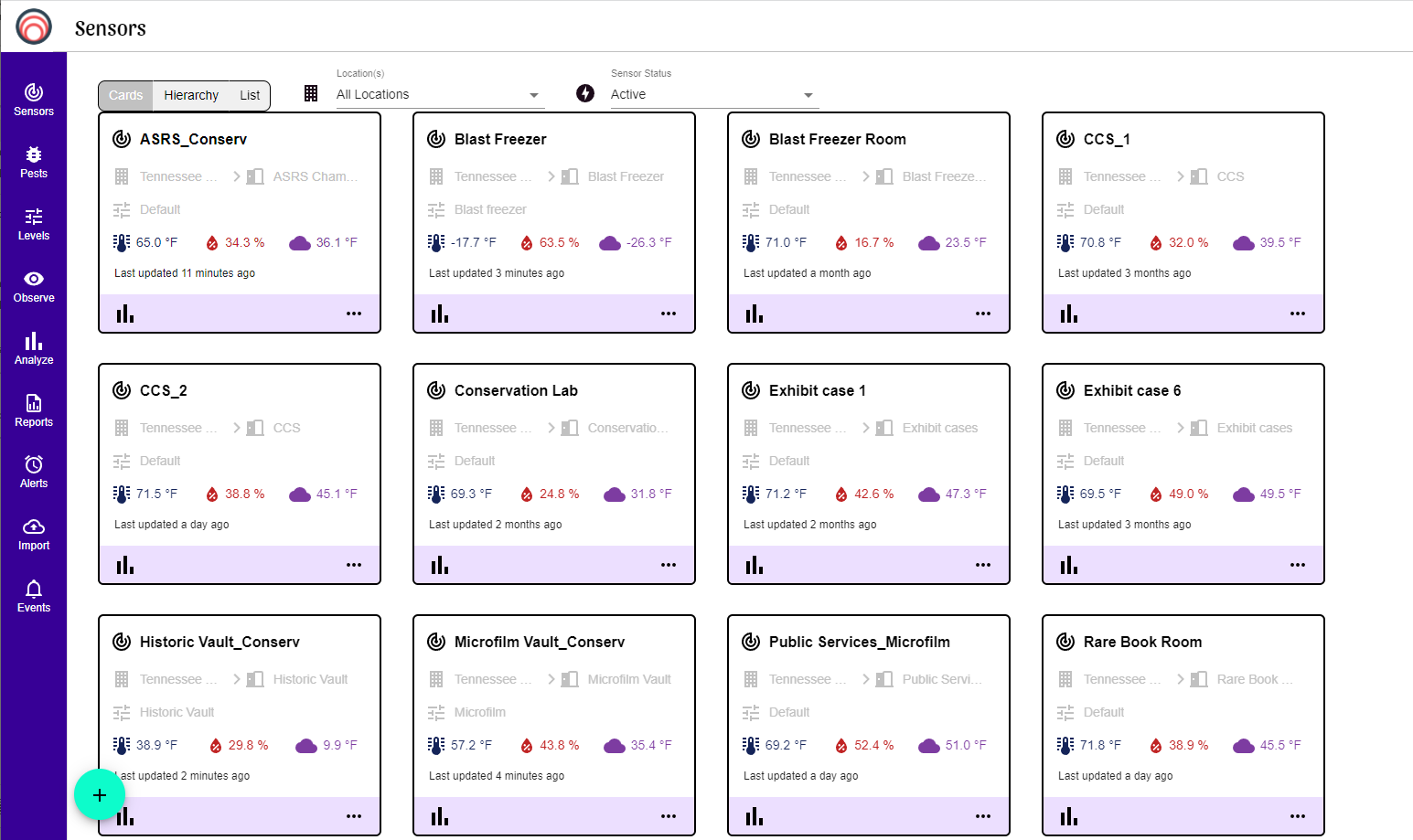 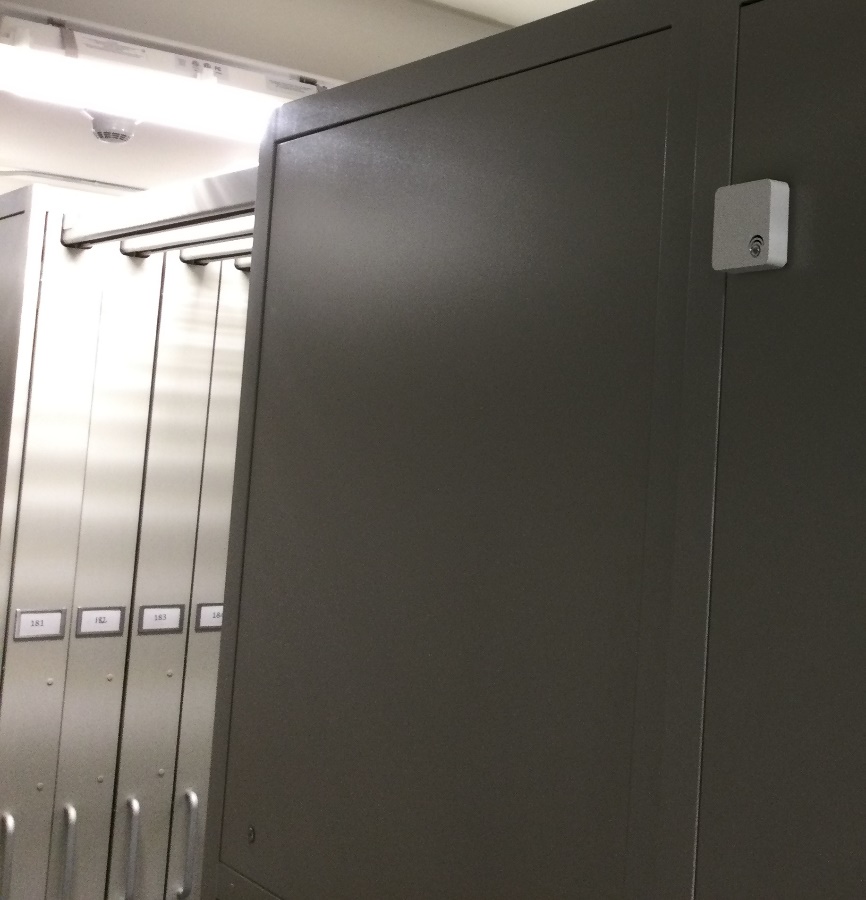 Environmental Monitoring – Conserv software/sensors, biweekly meetings
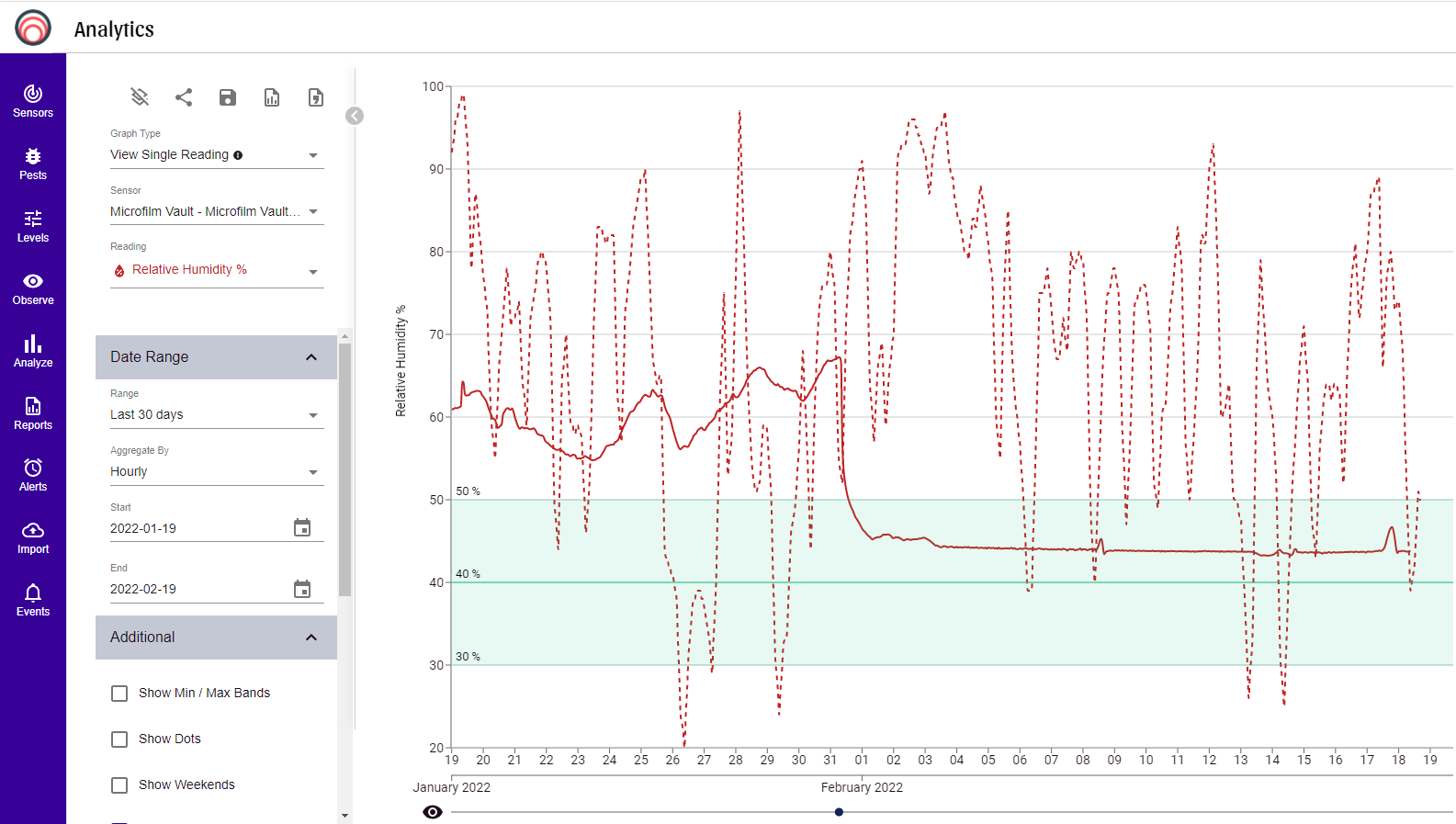 Disaster Planning/Emergency Response – planning team in place; goal for the plan to be complete by May 1, 2022
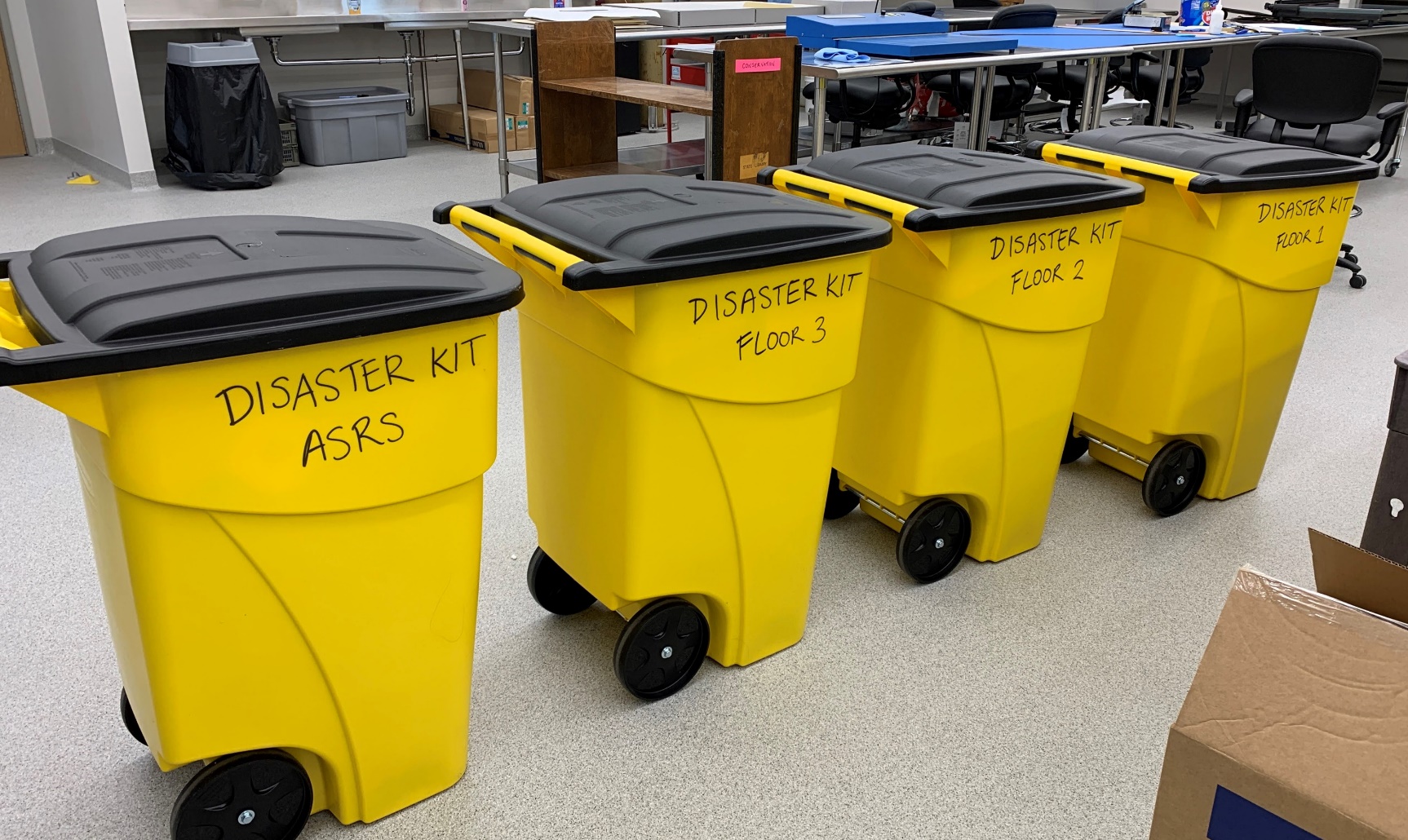 Housing systems for collections – new ways to house materials to accommodate the new building’s storage systems
ASRS – shelving units
ASRS - bins
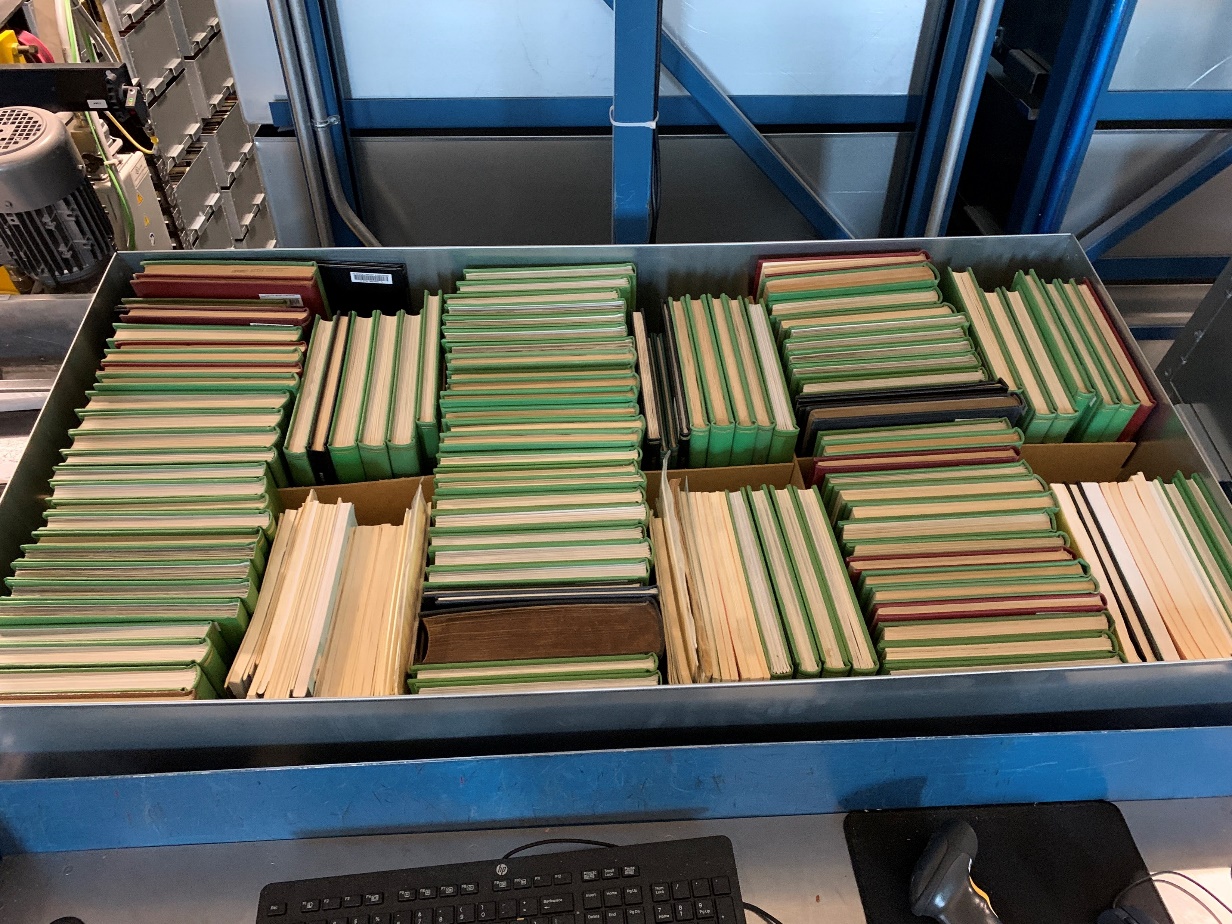 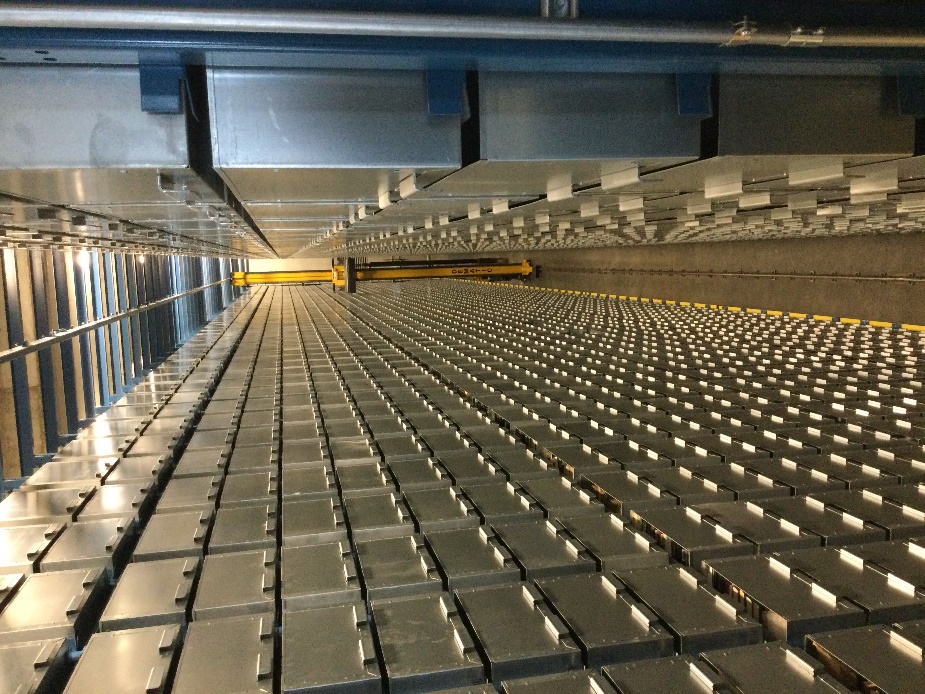 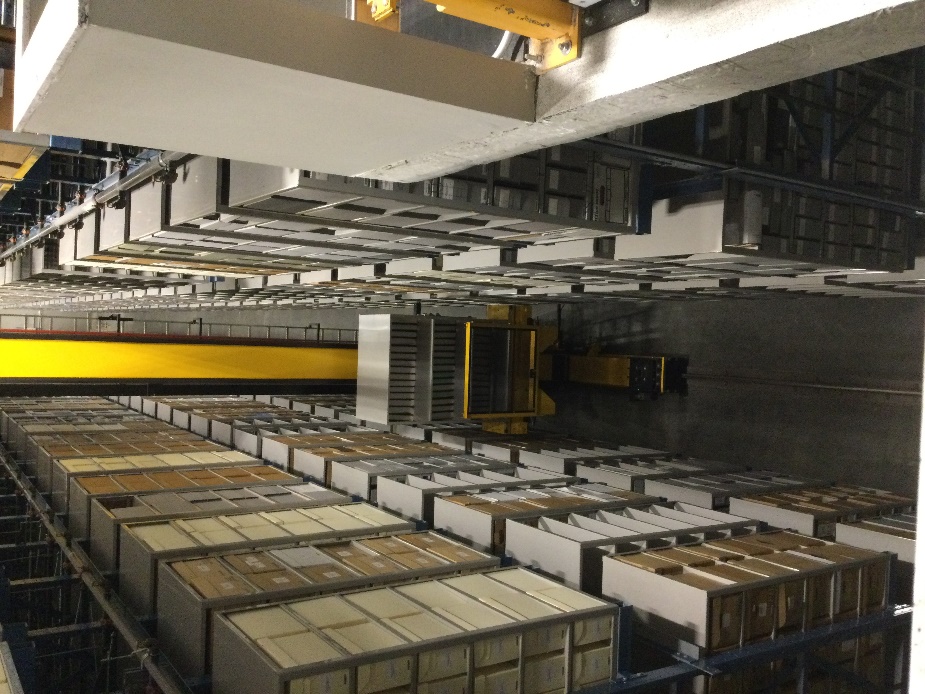 Housing systems for collections – new ways to house materials to accommodate the new building’s storage systems
Compact shelving
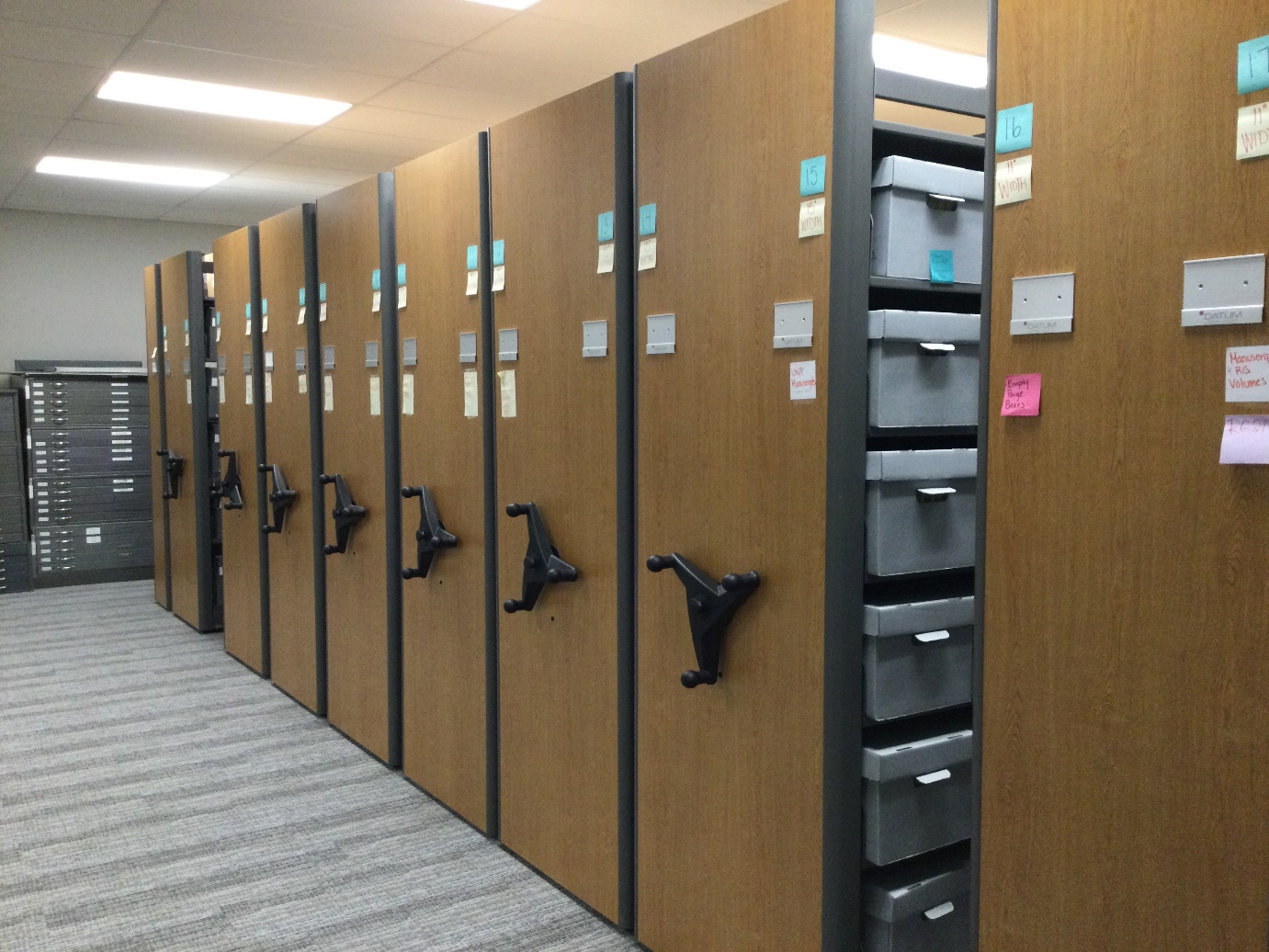 Surveys of vulnerable collections – creating plans for improved storage and preservation of public access microfilm and oversize materials
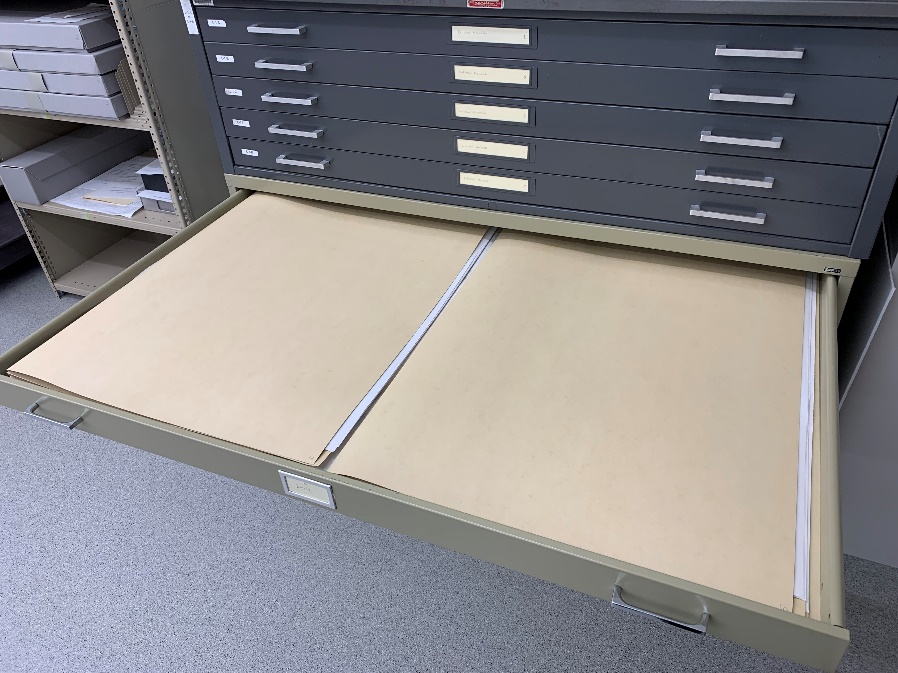 Creating improved storage within flat files
Testing acetate microfilm with A-D strips
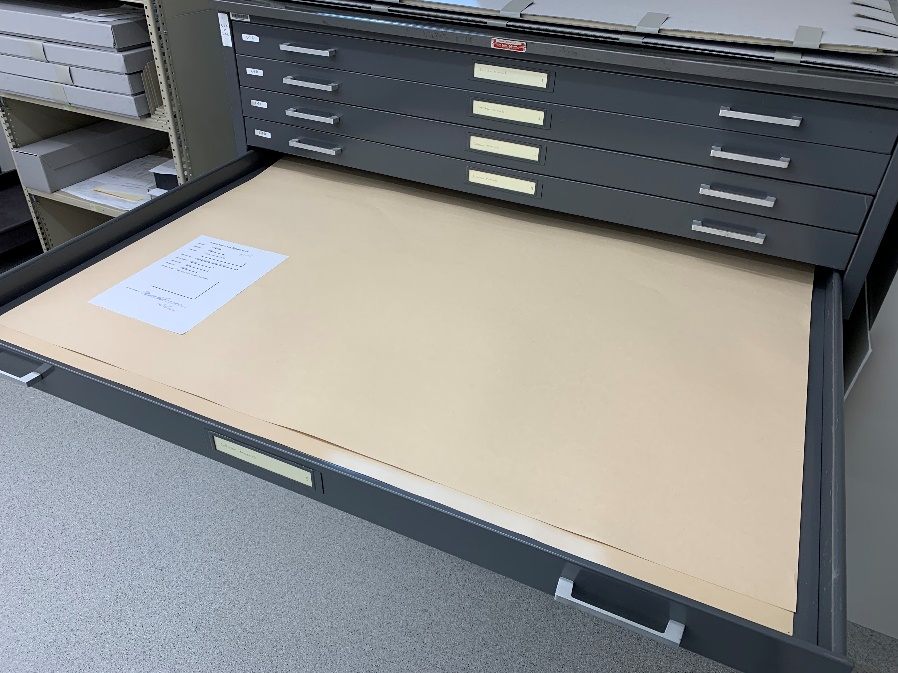 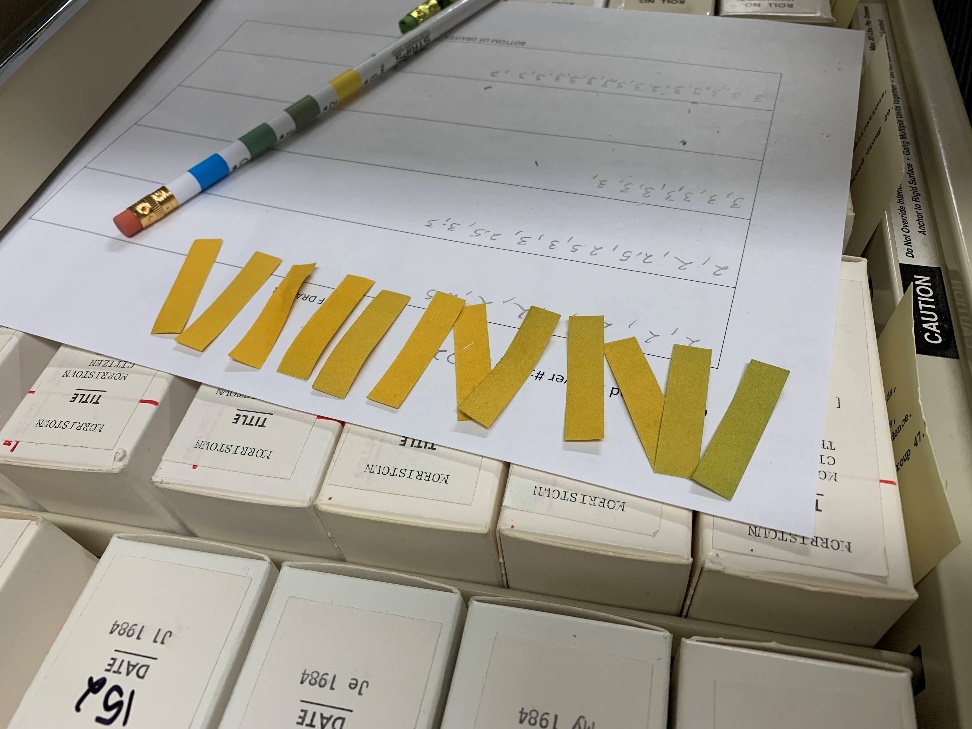 Thank you!
e-mail: emily.farek@tn.gov
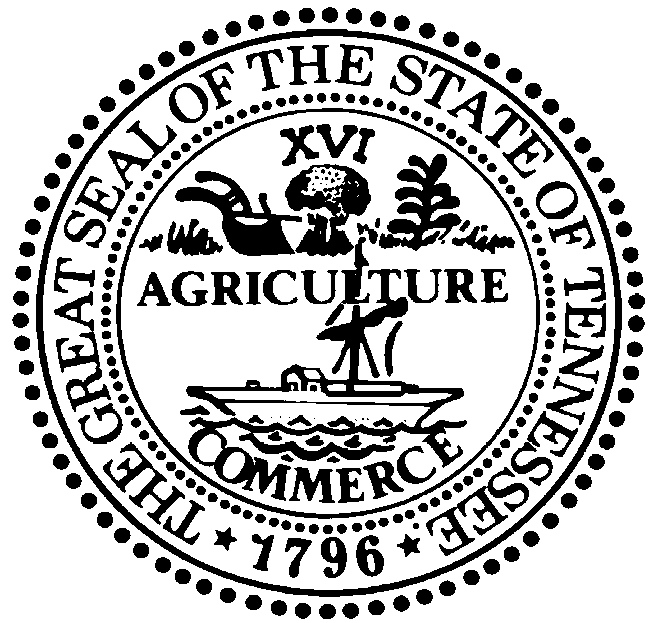 Questions and Comments
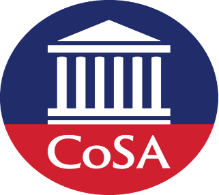 Upcoming Member Webinars
March 24 -  2022 Advocacy Tune-up

To register:
https://www.statearchivists.org/programs-education/cosa-webinars
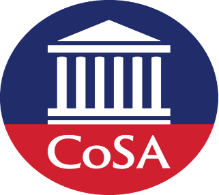 February 24, 2022
Upcoming SERI Webinars
March 8 -  Follow the Yellow Brick Road: Decision Making for Storage of Electronic Records

April 12   -  Taking Action Before It's Too Late: Monitoring File Formats for Risk
To register:

https://us02web.zoom.us/meeting/register/tZYsde-qpjoqH9xwnKYrc7lJdTCcJOR2cn84
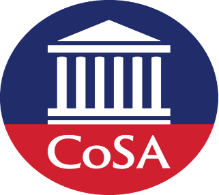 February 24, 2022
Contact Us
CoSA Websitehttp://www.statearchivists.org

CoSA Resource Centerhttps://www.statearchivists.org/research-resources/resource-center
CoSA Twitter Handle@StateArchivists

CoSA Facebook Pagewww.facebook.com/CouncilOfStateArchivists

CoSA You Tube https://www.youtube.com/user/StateArchivists/
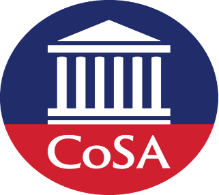 Sponsors and Funders
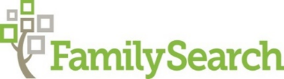 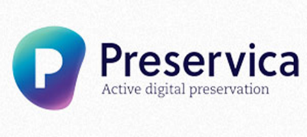 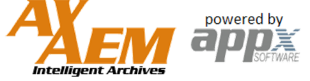 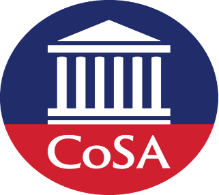 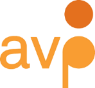 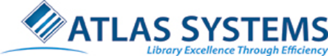 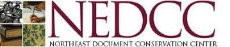 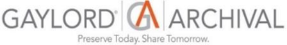 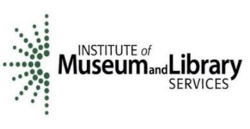 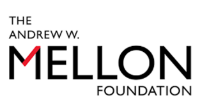 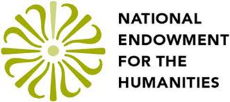 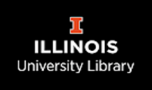 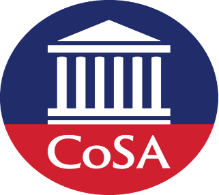 Webinar Evaluation
We really do appreciate your feedback!

We are developing a new evaluation format for future webinars. Watch for that new form with future webinars!
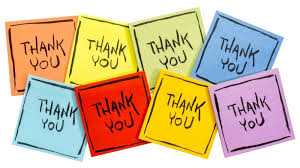